תכנית קהילה מיטיבה
מתווה עבודה
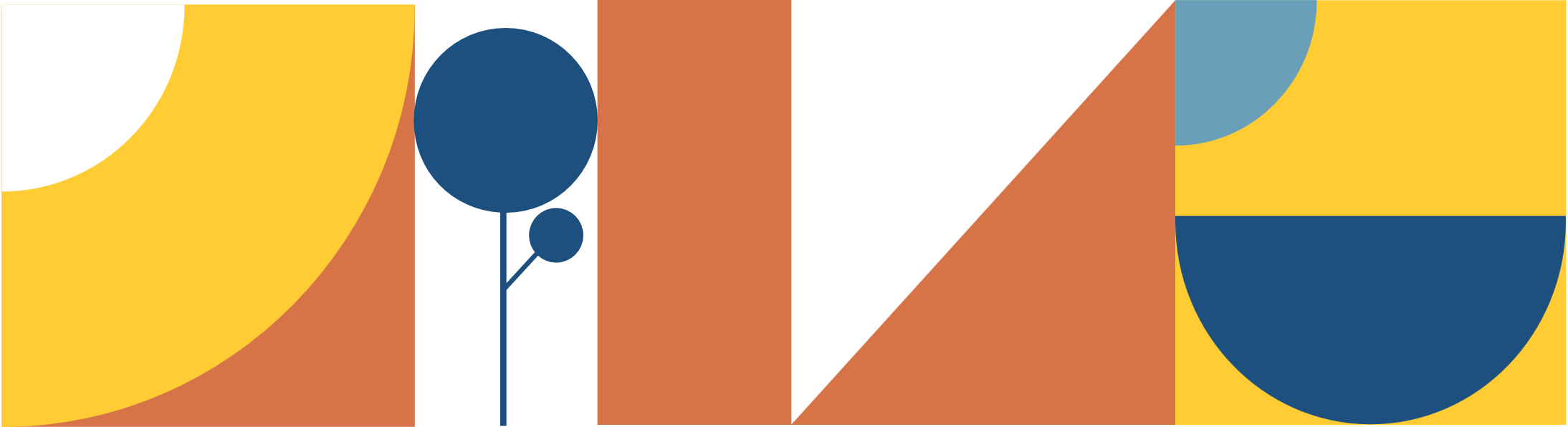 אוגוסט 2023
1
רקע תכנית קהילה מיטיבה
קהילה מיטיבה הינה תכנית אסטרטגית לחיזוק קהילות מיטיבות בפריפריה הגיאוגרפית-חברתית, הפועלות לקידום מוביליות חברתית, חוסן ושיפור איכות חיים מינקות ועד זקנה, במציאות המשתנה של המאה ה-21.
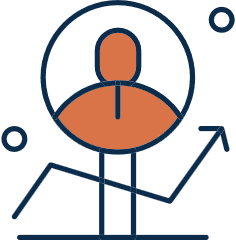 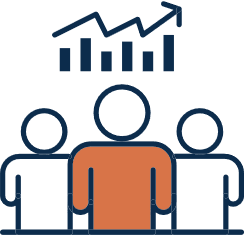 שותפים למהלך
200 אנשי מקצוע ופעילים
מעל 60 ארגונים בין מגזריים
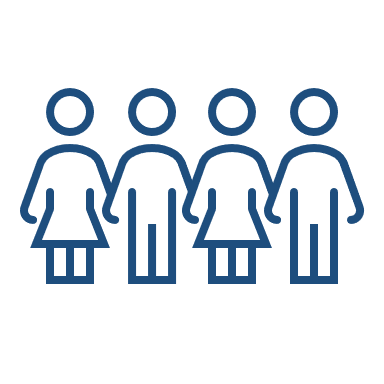 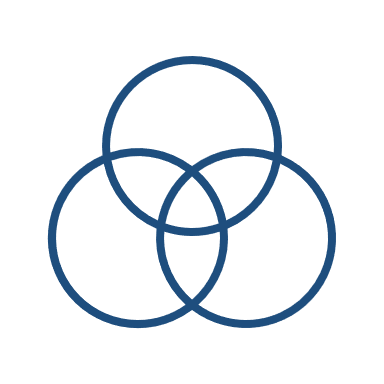 2
1
אפיקי התכנון של התוכנית
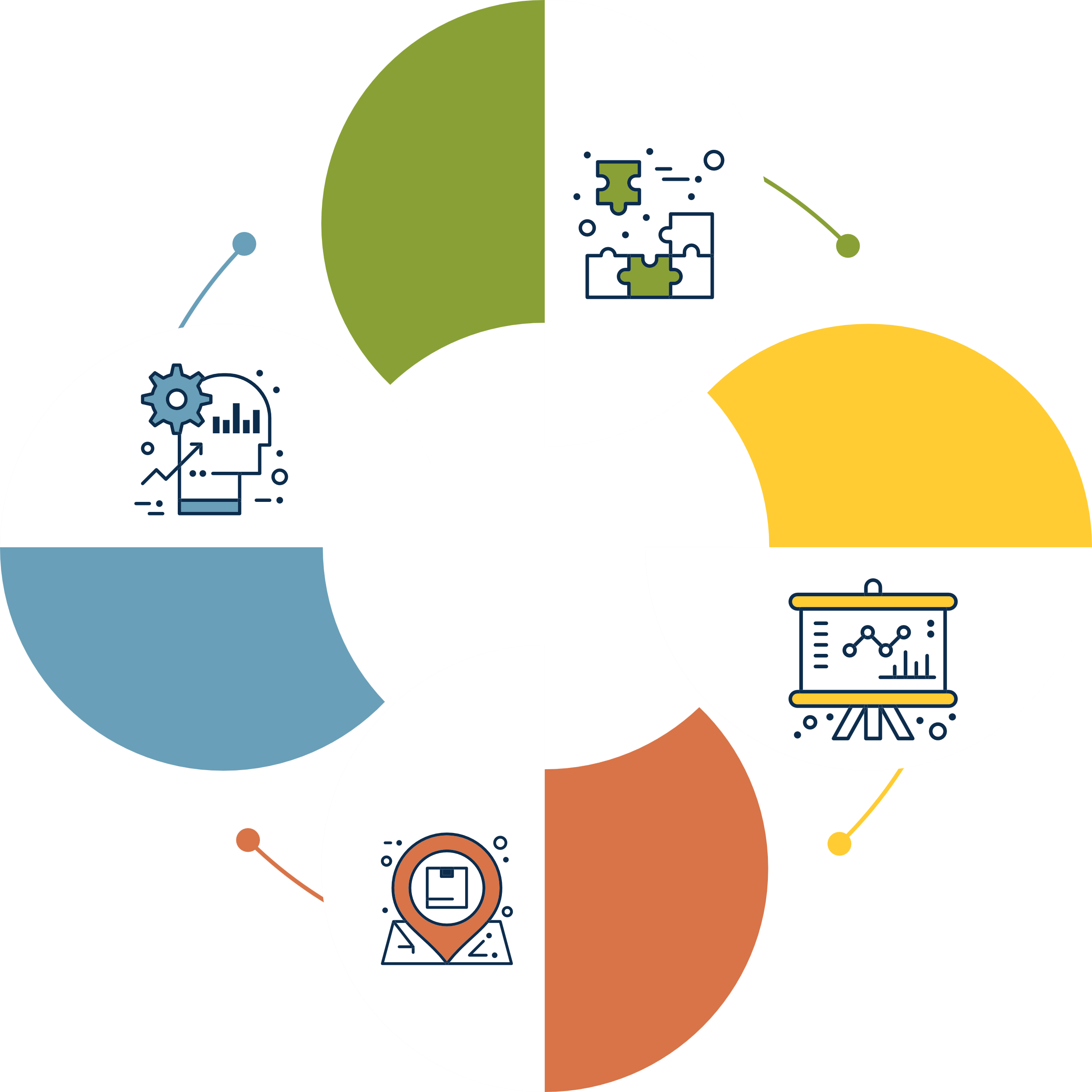 חינוכי
חברתי
פיזי אורבני
כלכלי
3
4
תאוריית השינוי
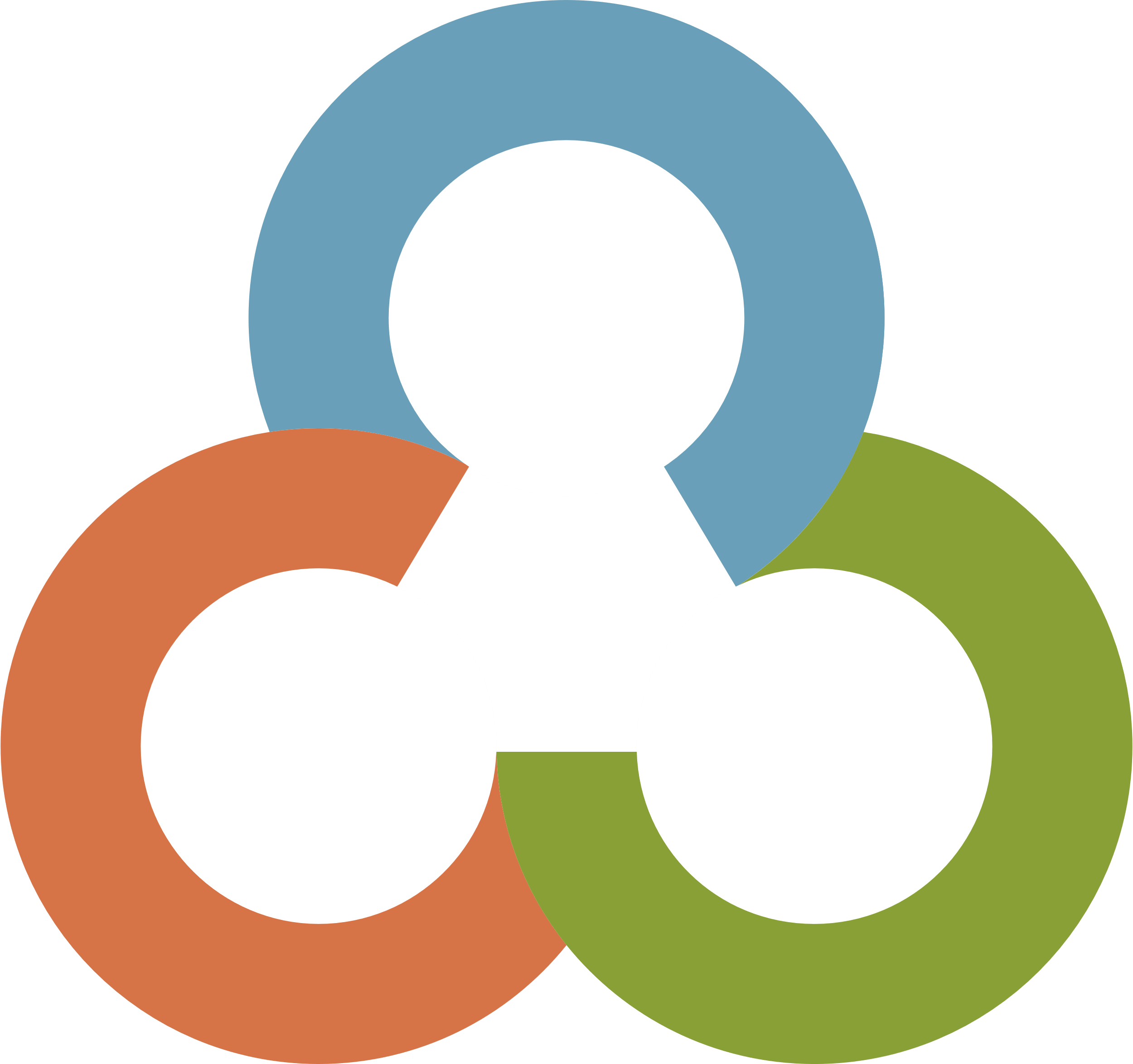 פעולות רוחב ארציות
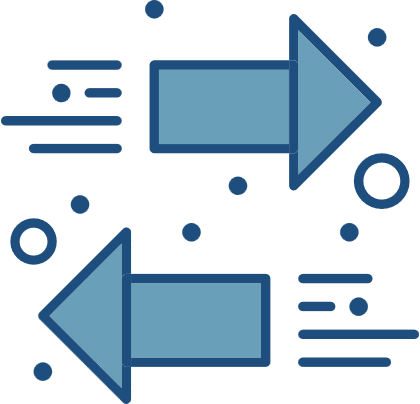 חיזוק קהילות מיטיבות, תשתיות יישוביות ומערך התערבויות בשדה (BP)
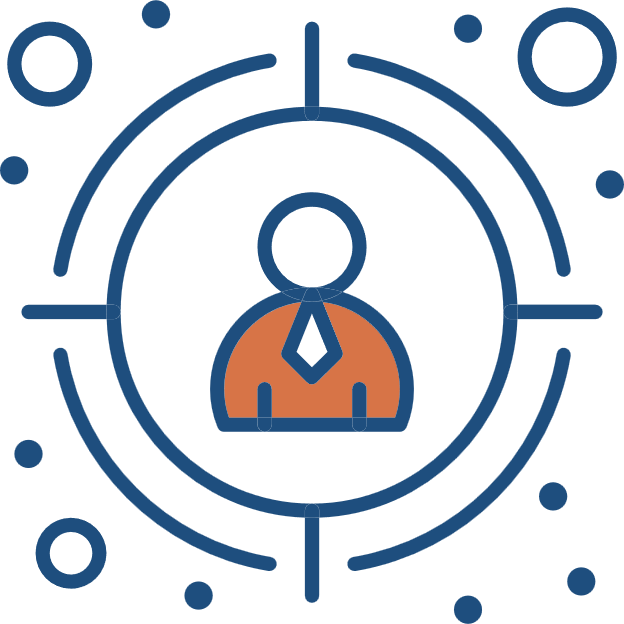 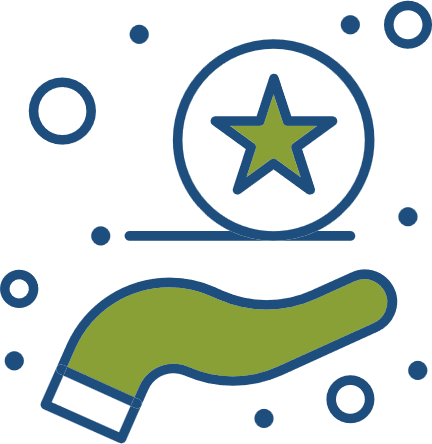 המשגה מוסכמת של חזון ואסטרטגיה
4
תאוריית השינוי
המשגה מוסכמת של חזון ואסטרטגיה
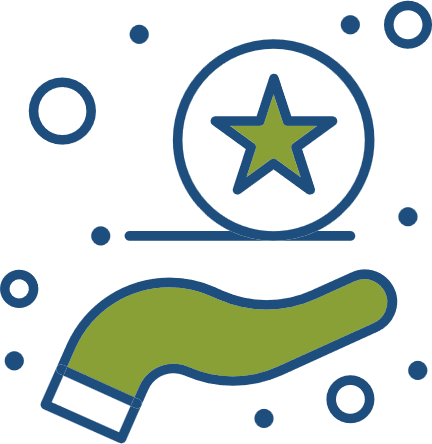 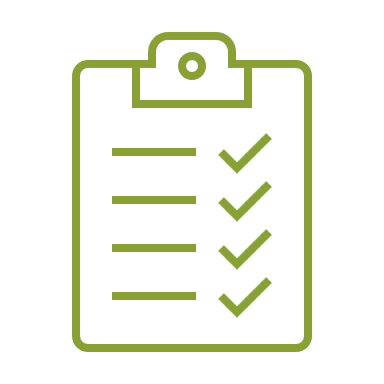 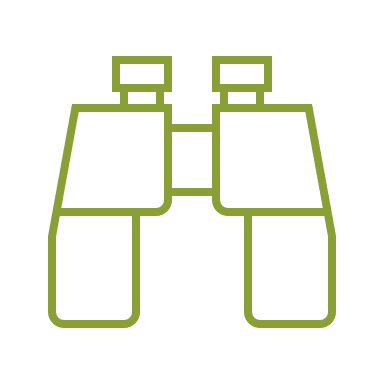 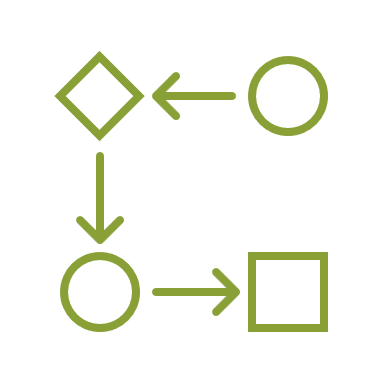 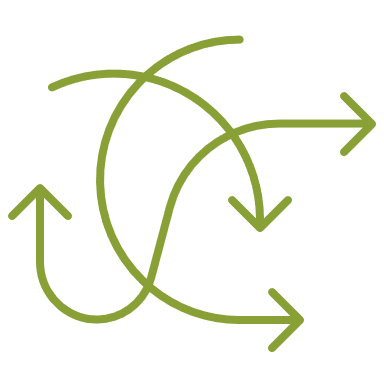 הגדרת תוצאות, מדדים, יעדים ופרקטיקות מיטביות
אפיון המהלך בארבעה אפיקים מסונכרנים
בניית שותפות רב-מגזרית רחבה
פיתוח חזון מוסכם , עקרונות וכיווני פעולה אסטרטגיים
5
תאוריית השינוי
פעולות רוחב ארציות
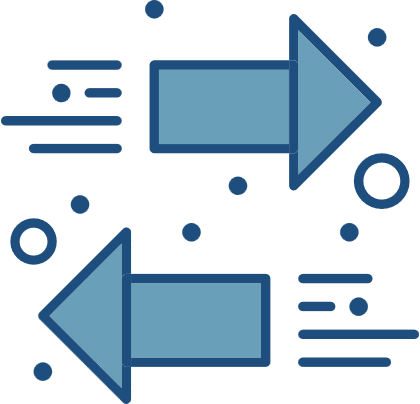 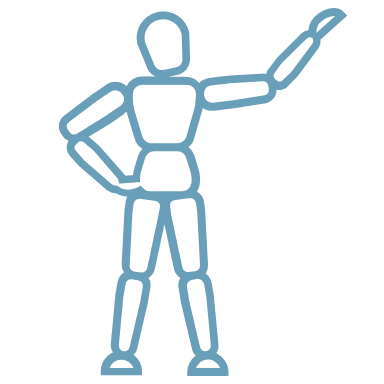 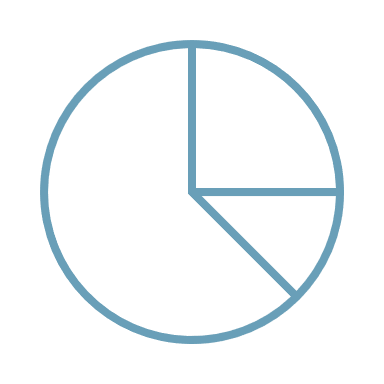 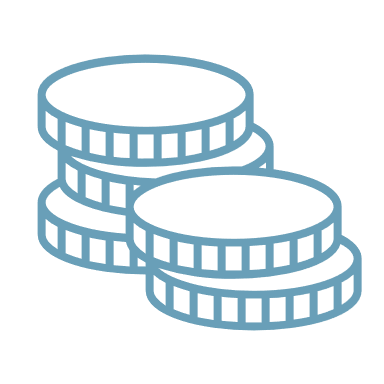 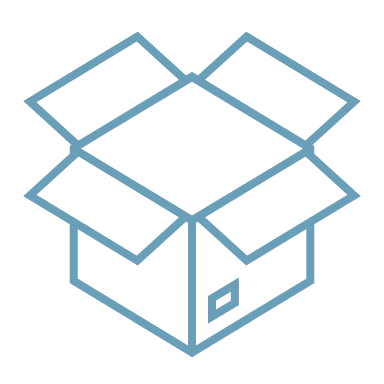 הכשרת בעלי תפקידים, הטמעת תהליכי עבודה ועיצוב מדיניות תומכת ברמת המקומית והארצית
מערכת דיגיטלית  למיפוי , פיתוח וניהול קהילות ברמה השכונתית והיישובית
דאטה- הטמעת תהליכי קבלת החלטות מבוססי נתונים
הטמעת תקציבים ותקנים לבעלי תפקידים חדשים
6
תאוריית השינוי
חיזוק קהילות מיטיבות , תשתיות יישוביות ומערך התערבויות בשדה ( BP)
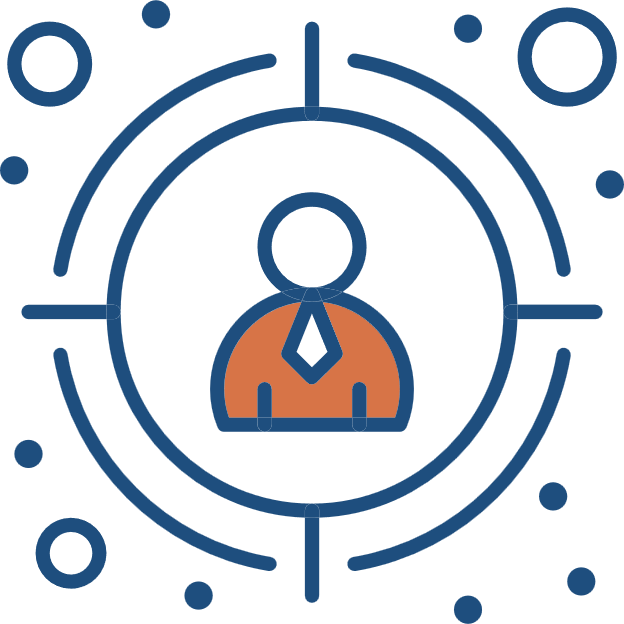 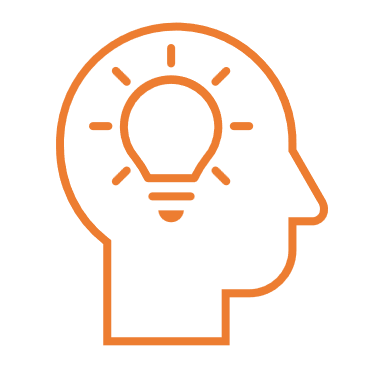 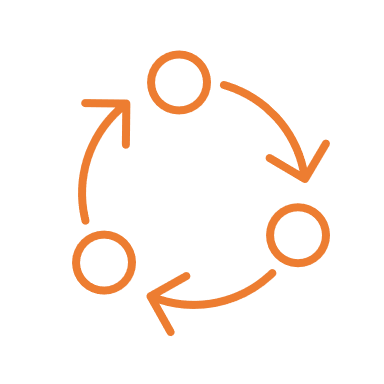 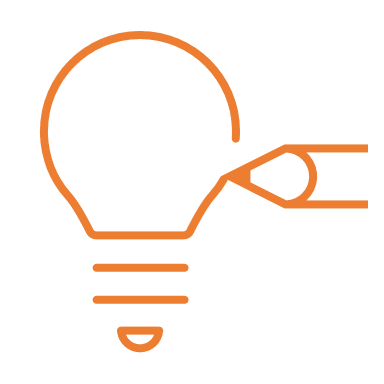 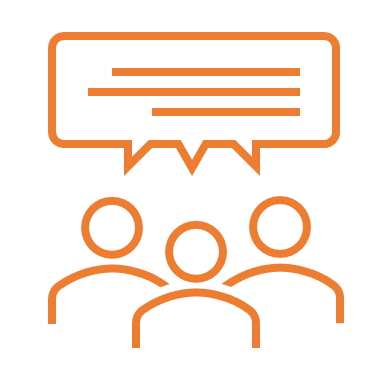 פעילויות שיא קהילתיים, מדידה והערכה, תכנון ויישום תהליכים לשיפור מתמיד
פעילות לשינוי תודעה בקרב קהילות והמערכות התומכות
פיתוח ויישום מערך פרקטיקות מיטיבות.
יישום מדיניות קהילה כנכס אסטרטגי עירוני.
יישום תשתיות תומכות של כ"א, הכשרות, דאטה וכלים דיגיטליים.
פעילות לקידום קהילות רשת תומכות קהילות  גיאוגרפיות
7
תוצאות רצויות, מדדים ויעדי תוצאה סופיים
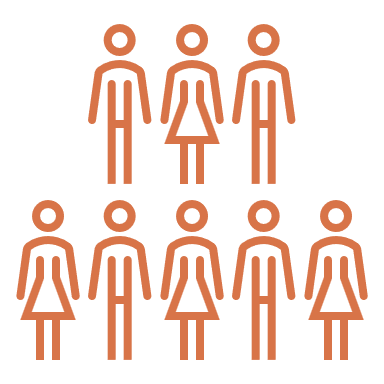 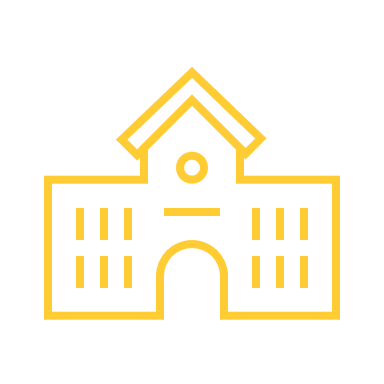 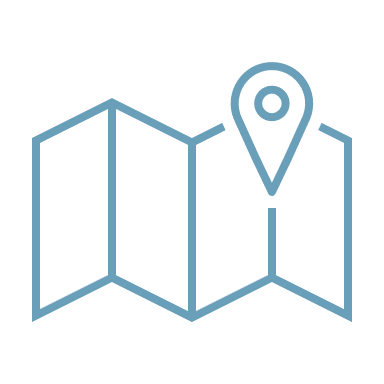 8
תוצאות רצויות, מדדים ויעדי תוצאה סופיים
מערכת ארצית
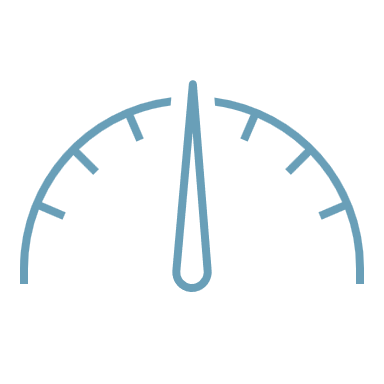 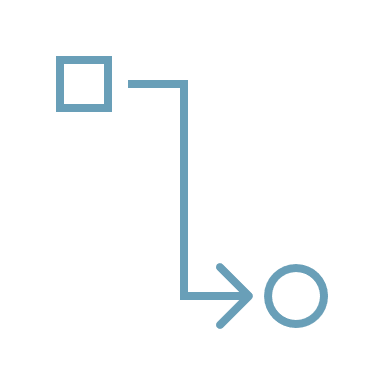 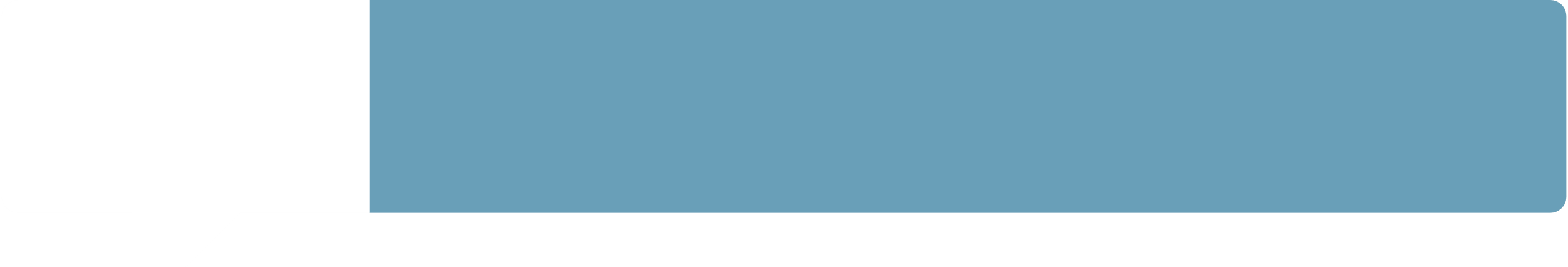 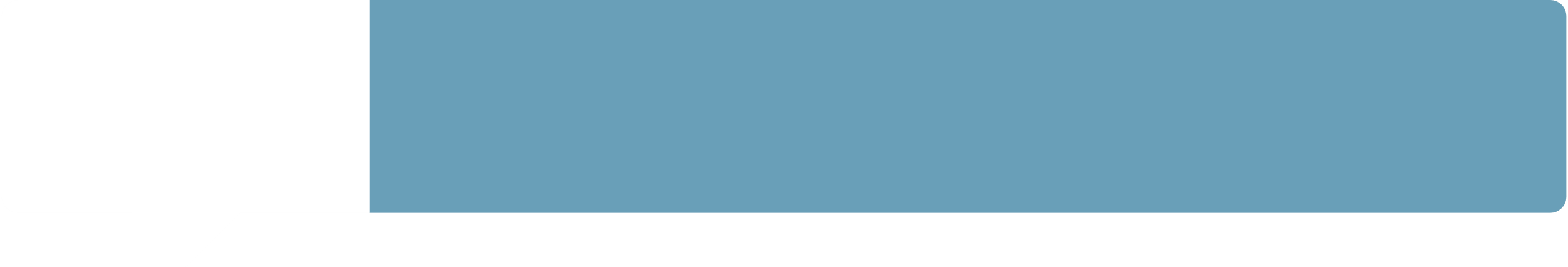 תוצאות רצויות
מדדים
מדיניות, אסדרה ותקציבים
משרדי הממשלה מקדמים סדר יום של קהילה כנכס אסטרטגי לאומי
9
תוצאות רצויות, מדדים ויעדי תוצאה סופיים
רשות מקומית
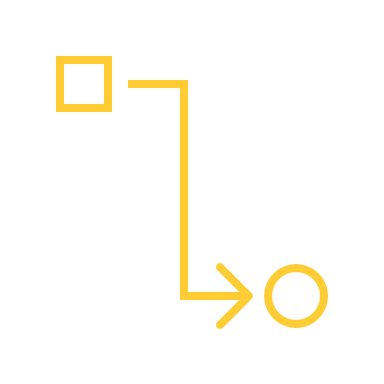 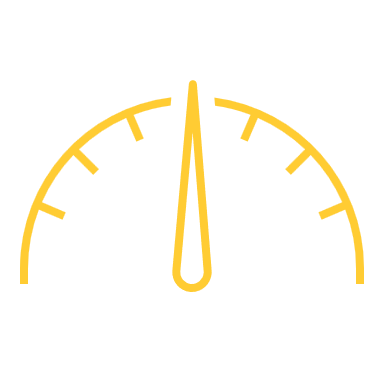 תוצאות רצויות
מדדים
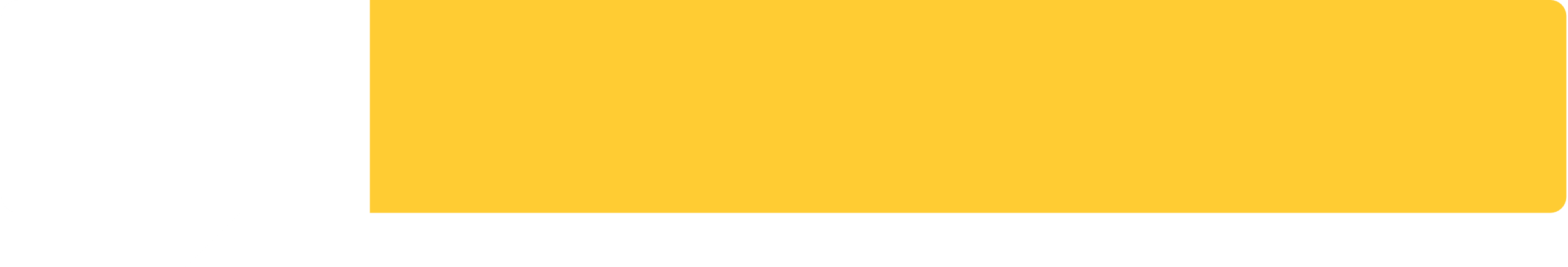 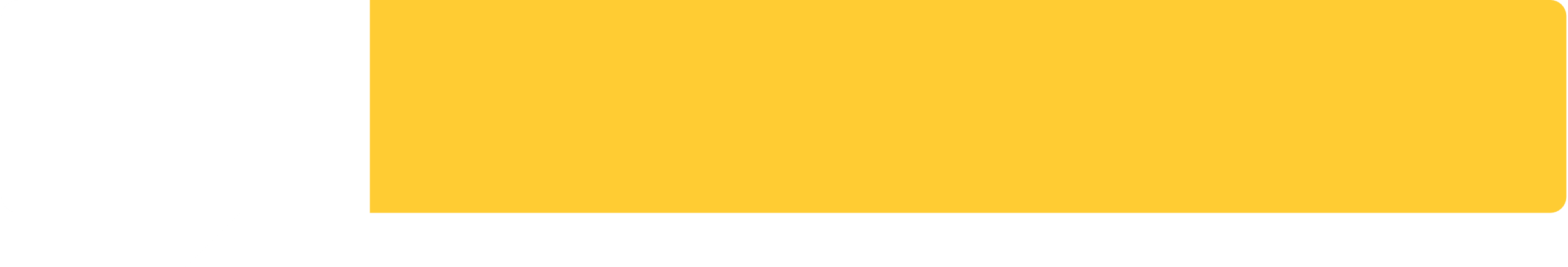 רשות מקומית מקדמת סדר יום קהילה כנכס אסטרטגי עירוני
שותפות תושבים והקצאת משאבים לתשתיות תומכות ויוזמות קהילתיות
10
תוצאות רצויות, מדדים ויעדי תוצאה סופיים
תוצאות רצויות, מדדים ויעדי תוצאה סופיים
פרט וקהילה
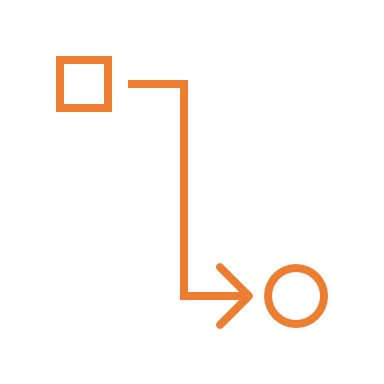 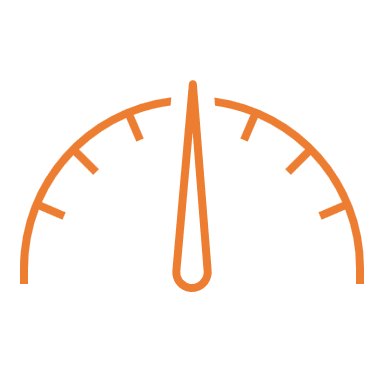 תוצאות רצויות
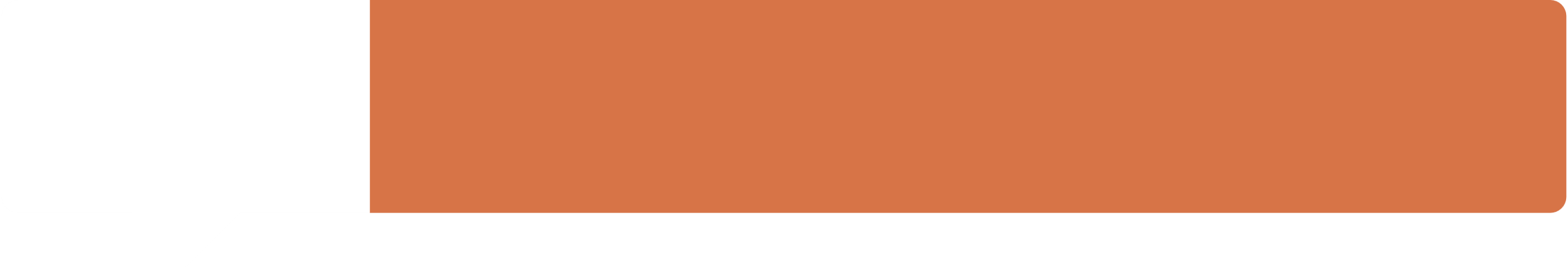 מדדים
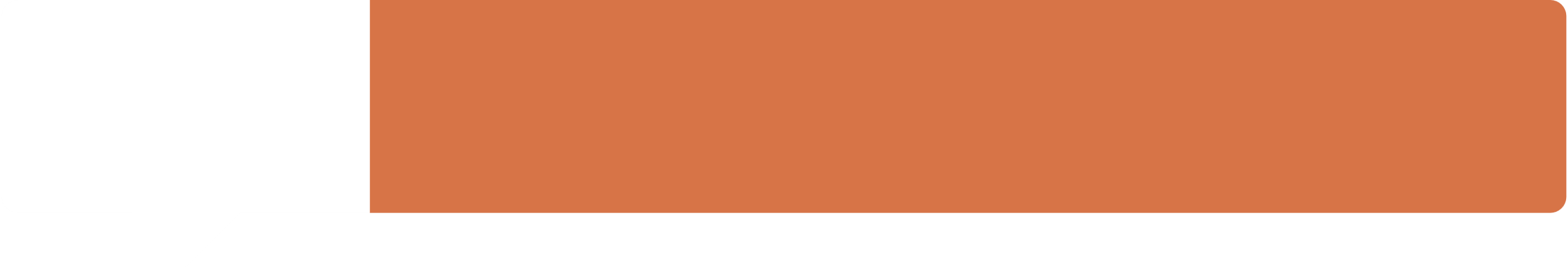 1. חוללות ומסוגלות קהילתית 
2. ביטחון  חברתי  וסולידריות קהילתית .
3. מעורבות והשתתפות אזרחית וקהילתית
4. רישות כלכלי-קהילתי
5. סביבת מגורים נאותה 
6. רישות קהילה וחינוך בלתי פורמאלי
1. שביעות רצון ביחס למעורבות תושבים 
2. תחושת ביטחון חברתי וקשרים חברתיים  
3. ייצוג ונוכחות בתהליכי קבלת החלטות
4. יוזמות והתארגנויות עסקים- קהילה 
5. שביעות רצון מהסביבה הפיזית והשירותים הקהילתיים 
6. מודעות , יחסי גומלין ויוזמות הדדיות
11
מרכיבי הפעילות
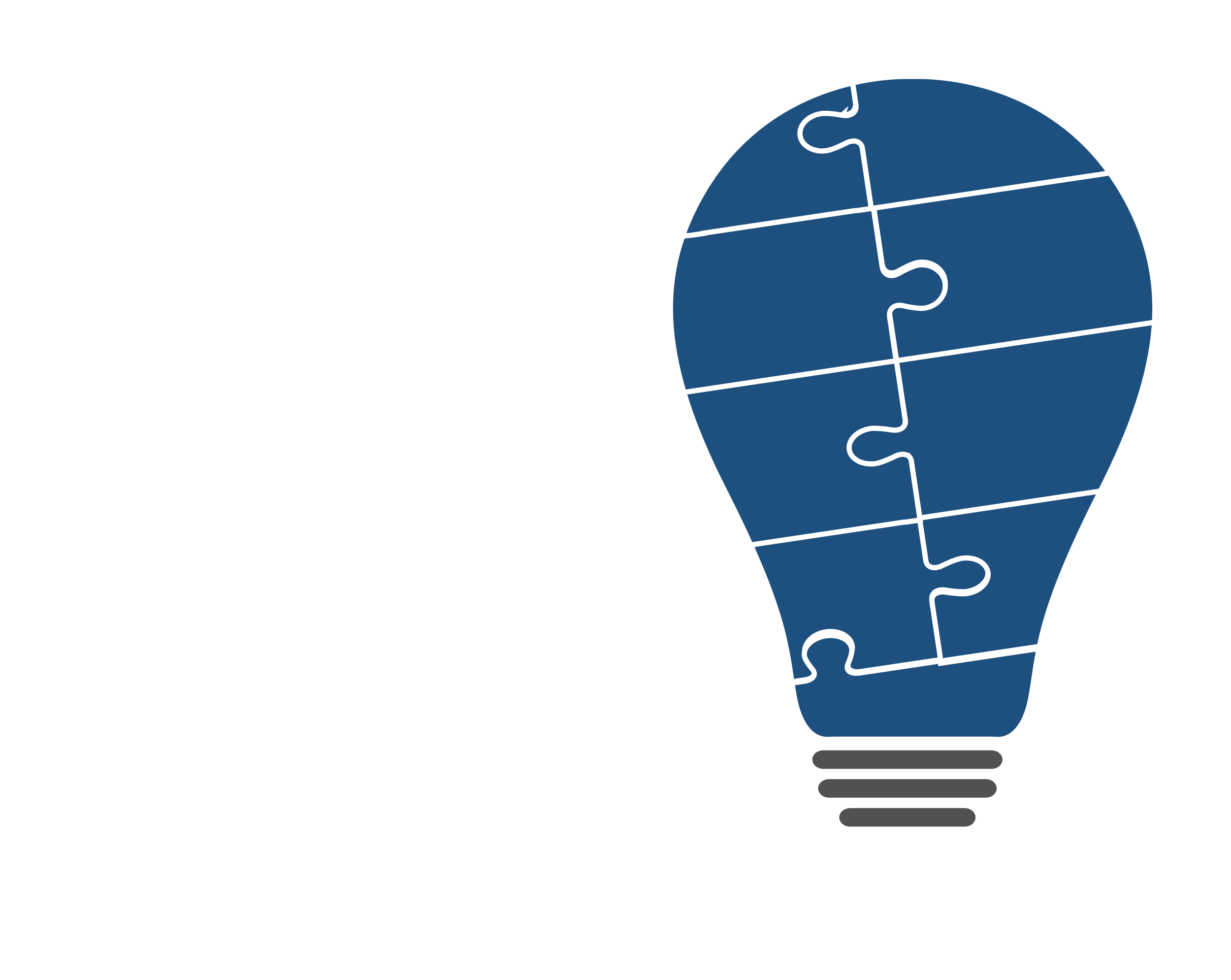 מיפוי סוגיות קהילתיות בתחומים: כלכלי, אורבני, חברתי, חינוכי, פיתוח, ארגון ובניית קהילה
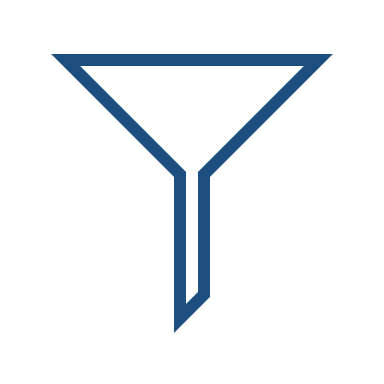 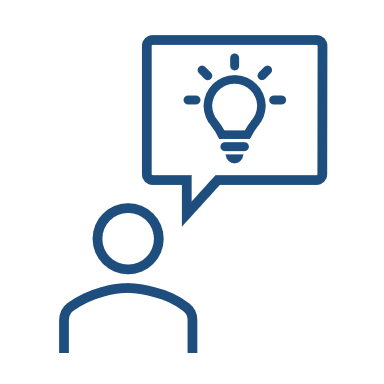 הקמה וחיזוק של קהילות וירטואליות
הפעלת פרקטיקות מגוונות לחיזוק השייכות, ההשתתפות והקהילתיות ביישוב
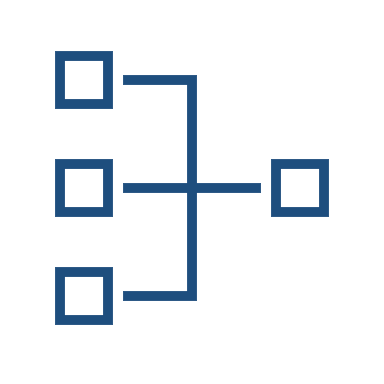 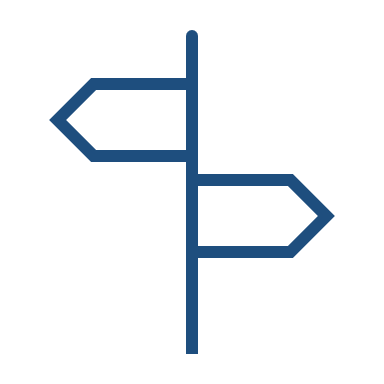 הפעלת מנגנונים ומהלכים משתפים בגישת ה"קולקטיב אימפקט"
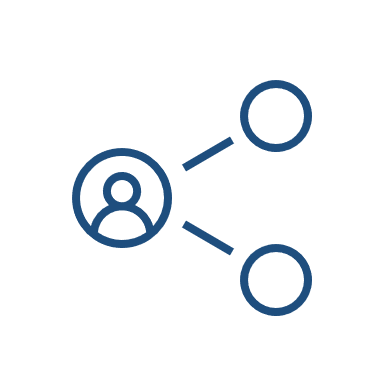 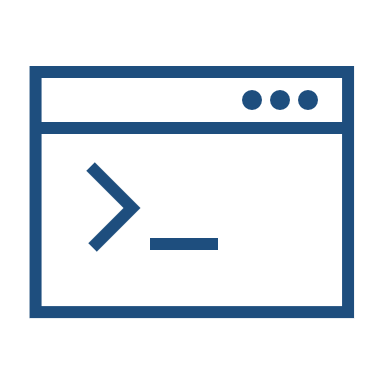 בניית מערכת מידע: תשתיות דאטה רשותית
חיזוק תשתיות למשילות משותפת
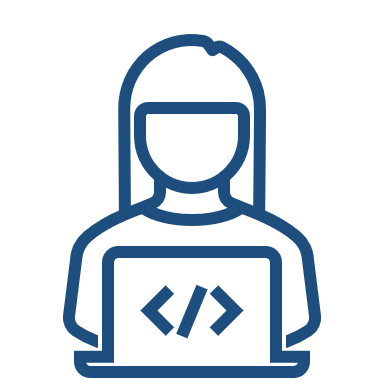 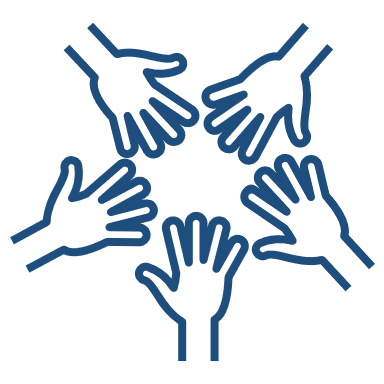 הכשרה וליווי של בעלי בתפקידים
איגום משאבים ונכסים מקומיים
שינוי תפיסת העבודה ברשות-פיתוח ראייה אסטרטגית עירונית לתחום קהילה
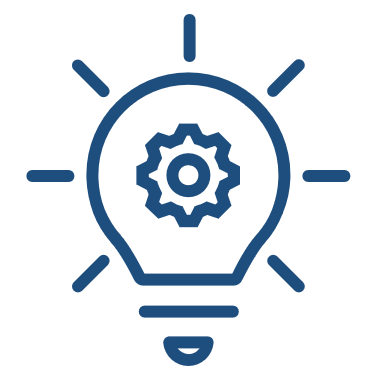 12
10
[Speaker Notes: להוסיף לפאזל: חיזוק תשתיות למשילות משתפת
להוסיף לפאזל: איגום משאבים ונכסים מקומיים
להתייחס לגמישות מבנית לצד תשתיות קבועות ולעבודה עפ"י רצפים וקשרים
לעצב אחרת- לא במעגל, כפאזל שיש לו הרבה מרכיבים, אולי בצורה כלשהי]
מפת יישום ואבני דרך
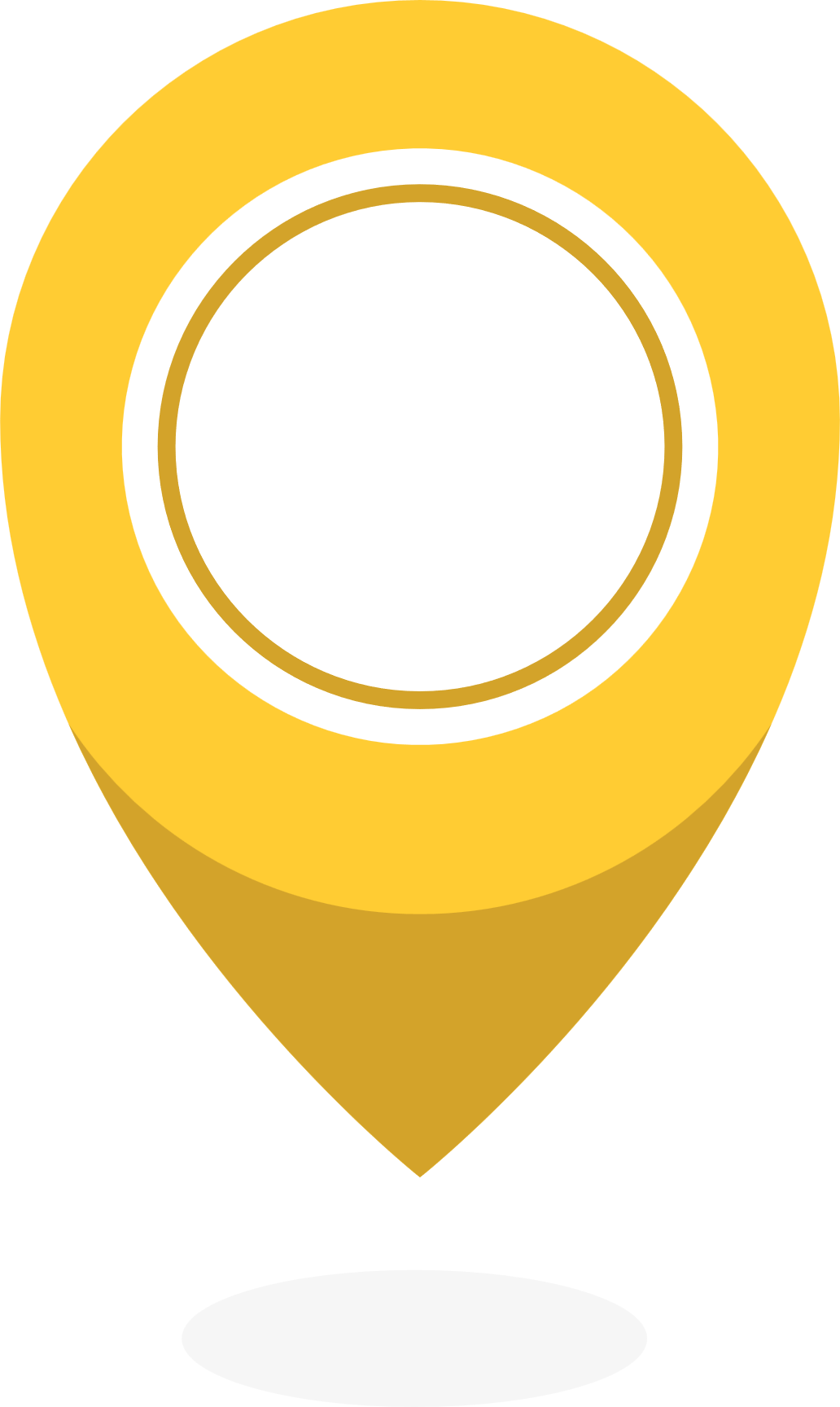 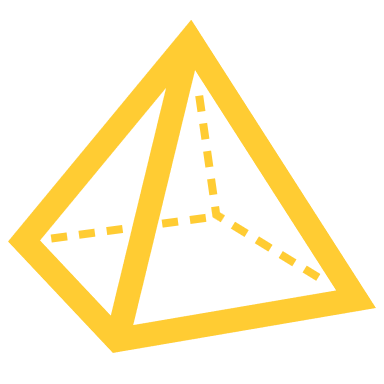 יישום
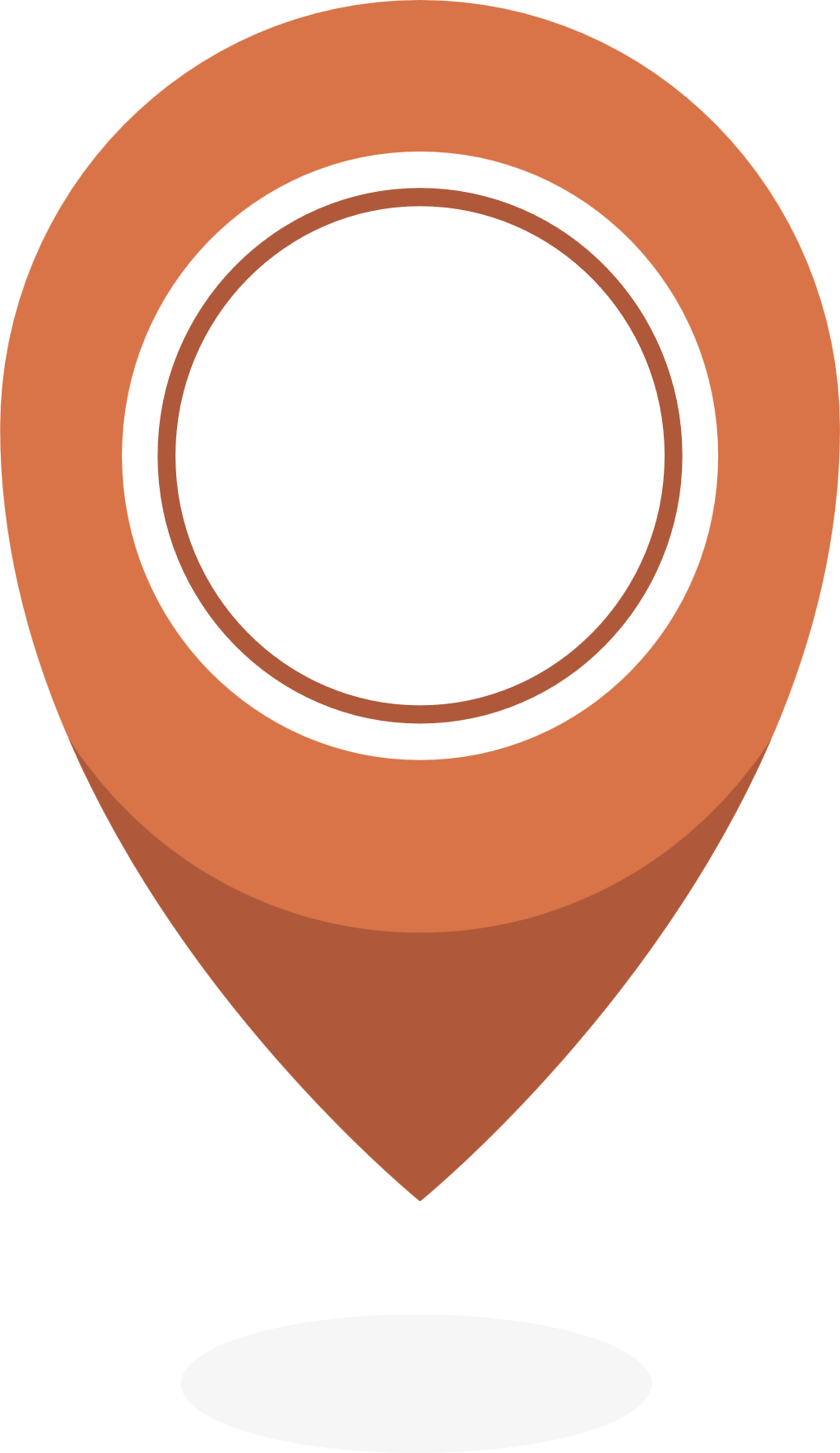 הקמת מנגנוני עבודה שיתופיים
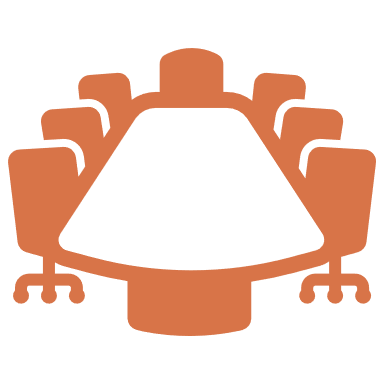 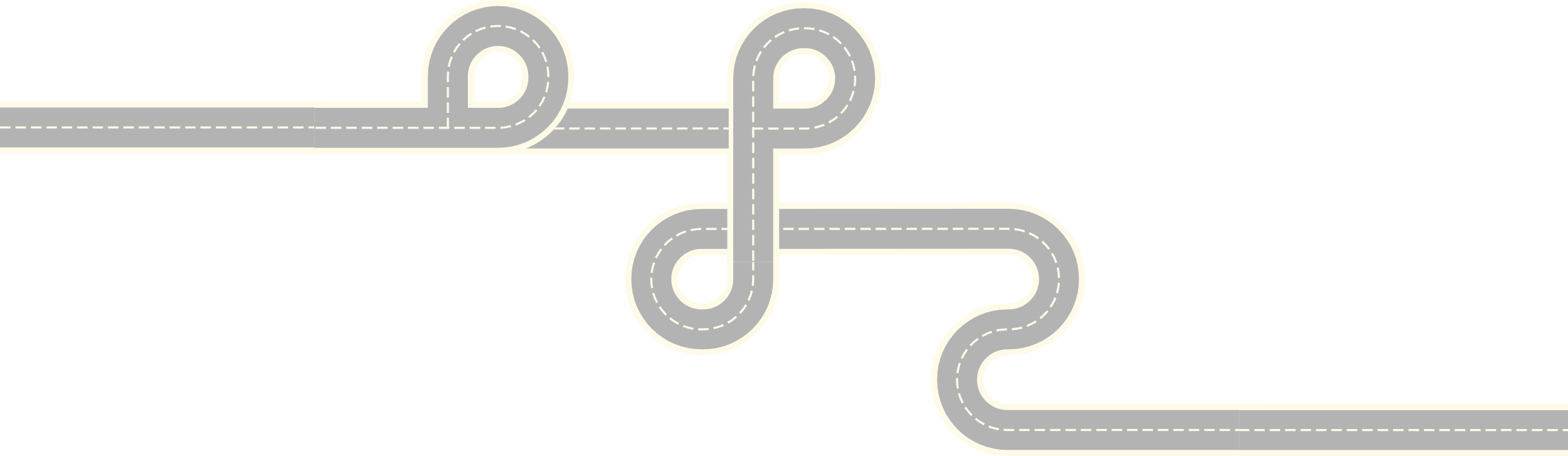 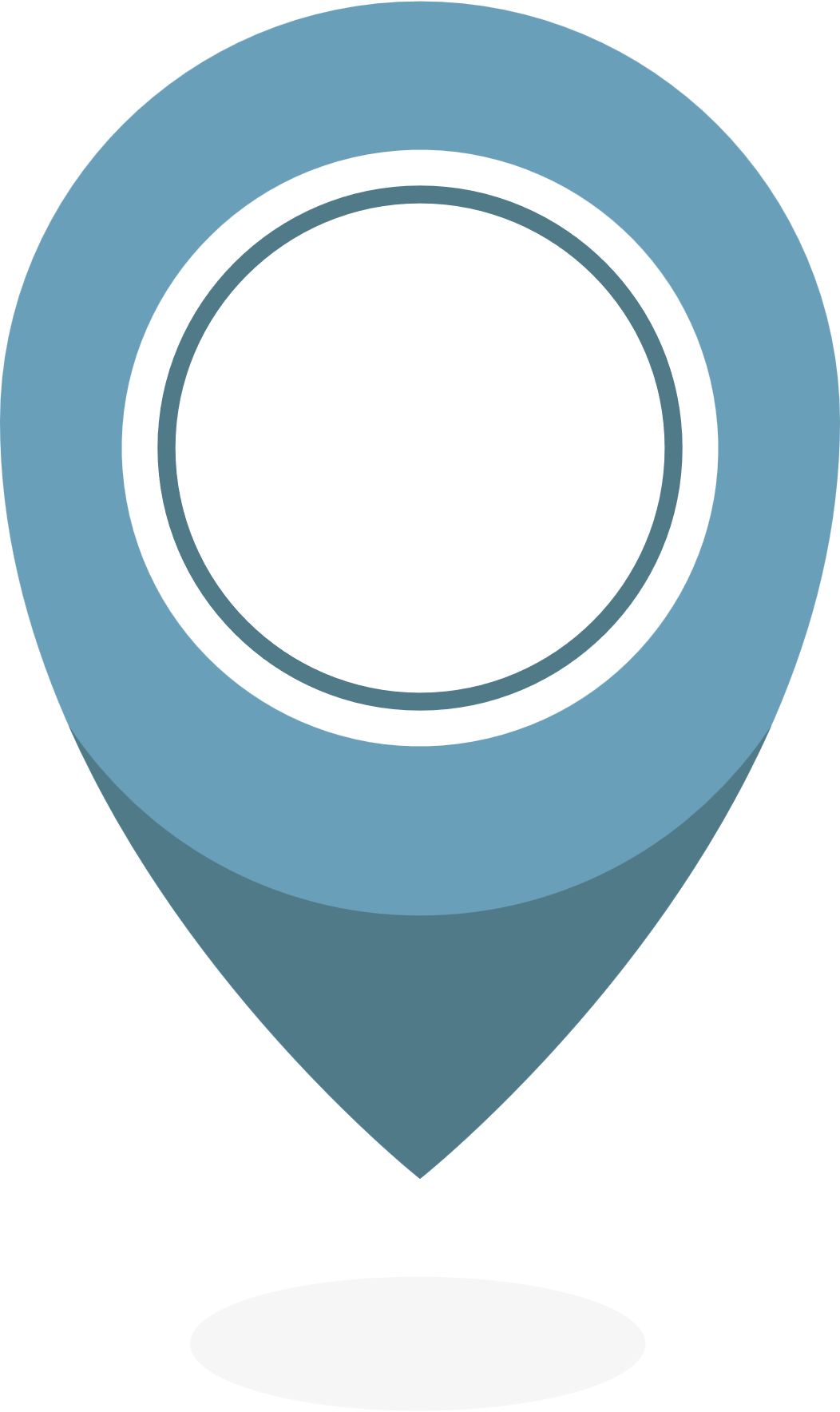 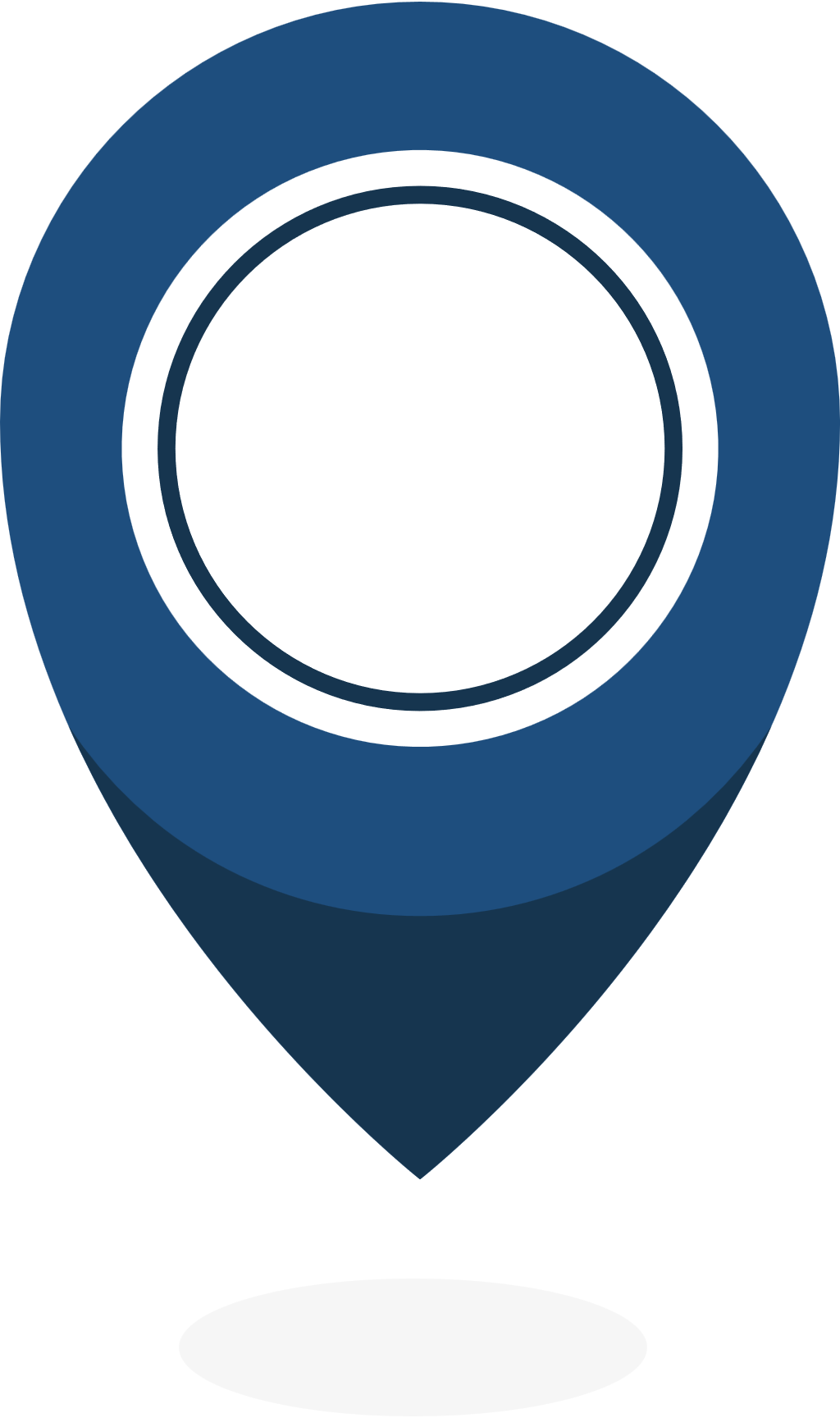 הטמעה והפצה
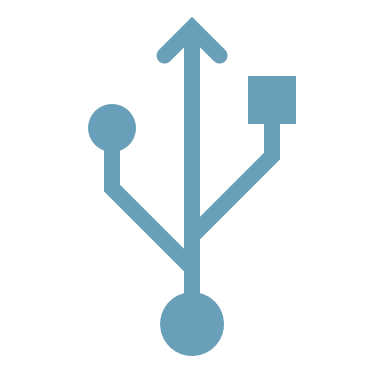 בניית תוכנית יישובית
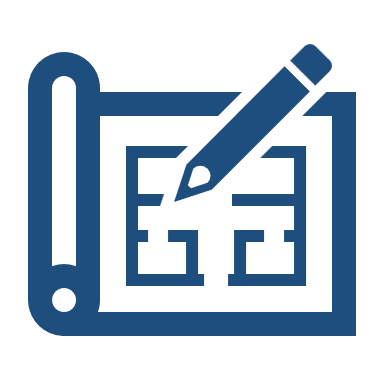 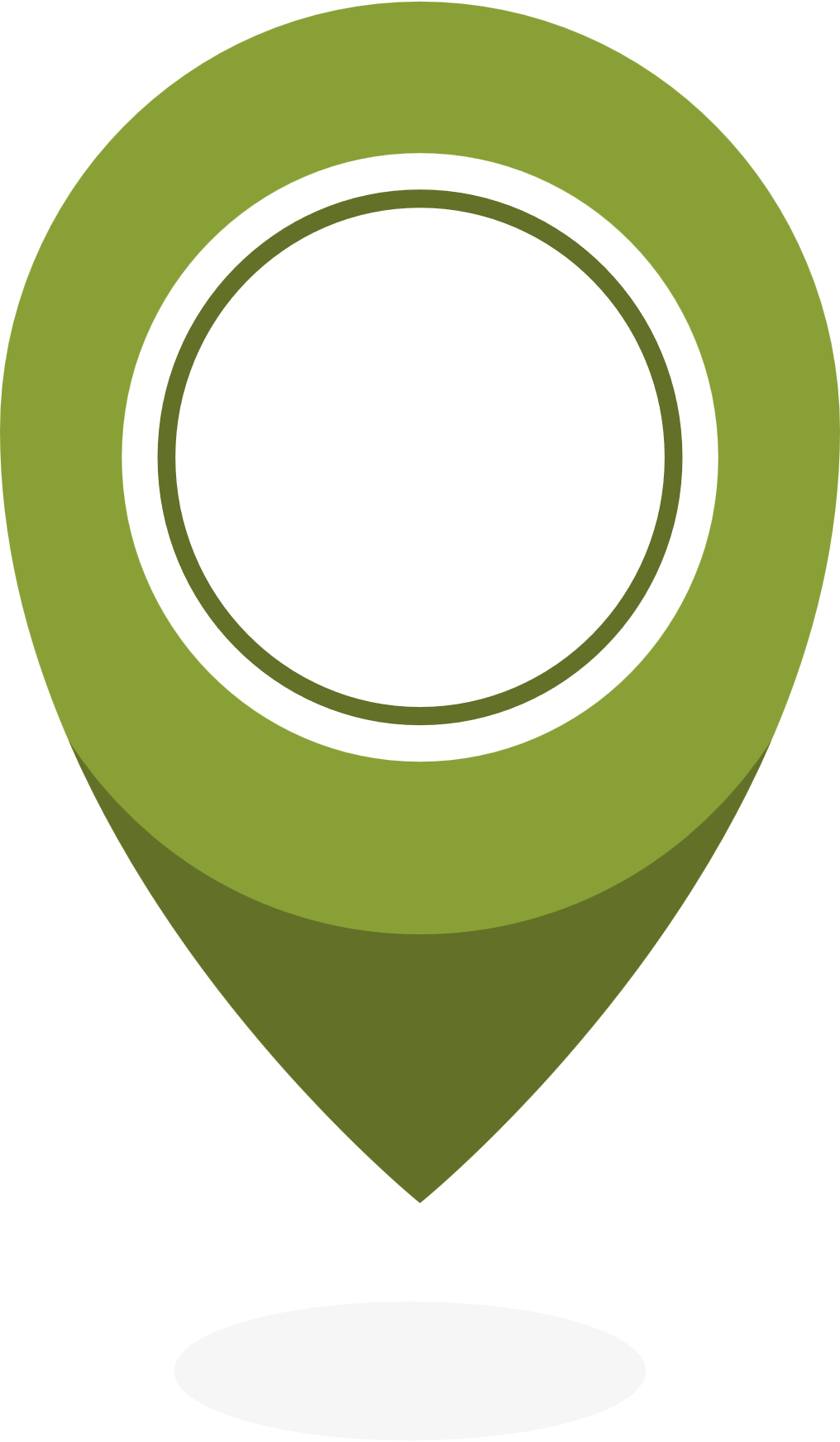 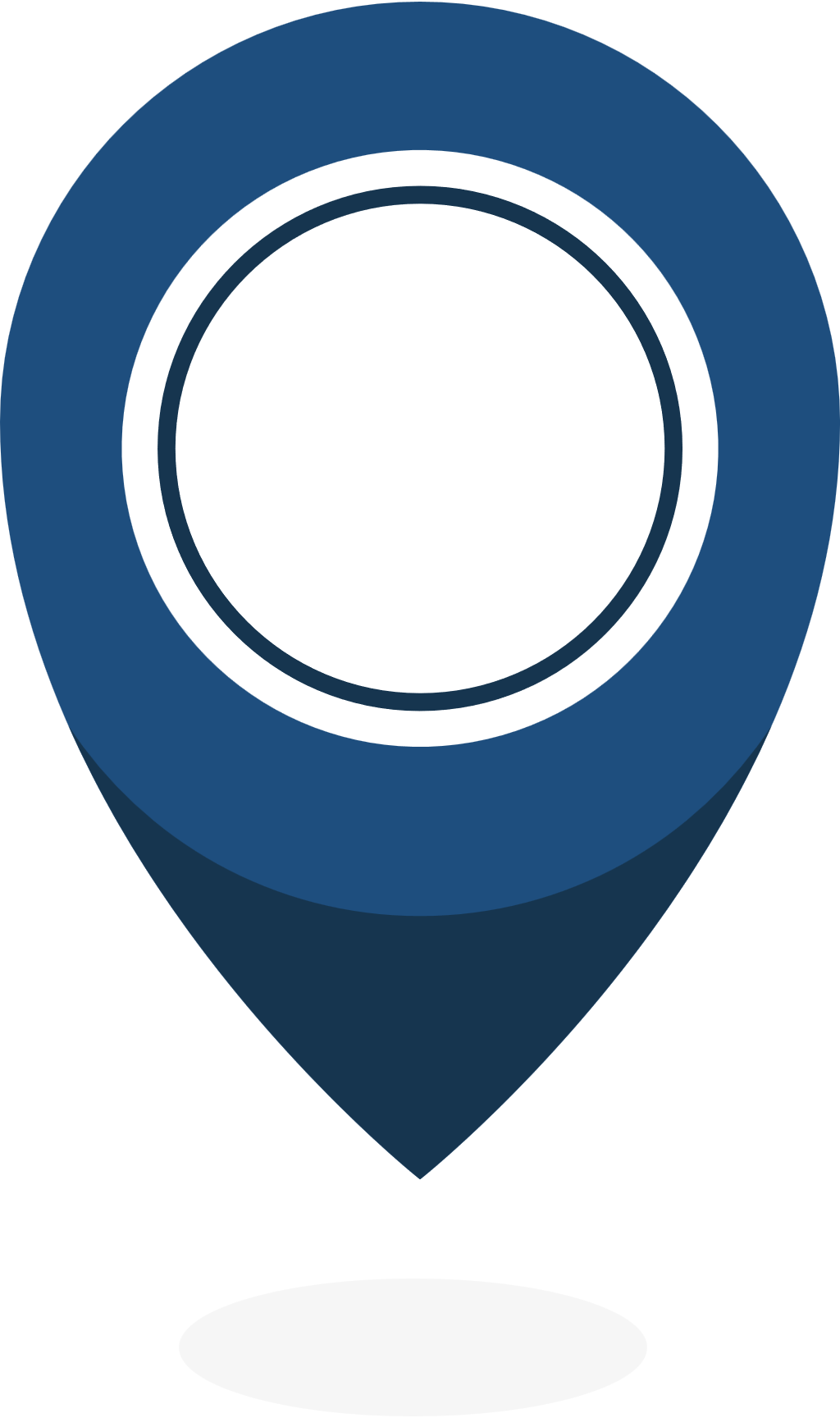 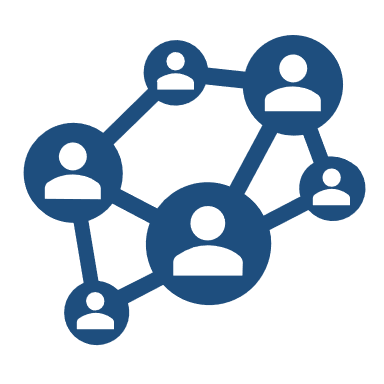 קליטת כוח אדם
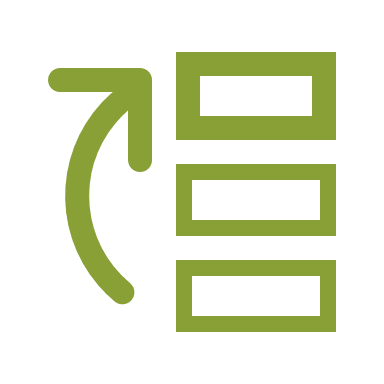 מיפוי יישובי
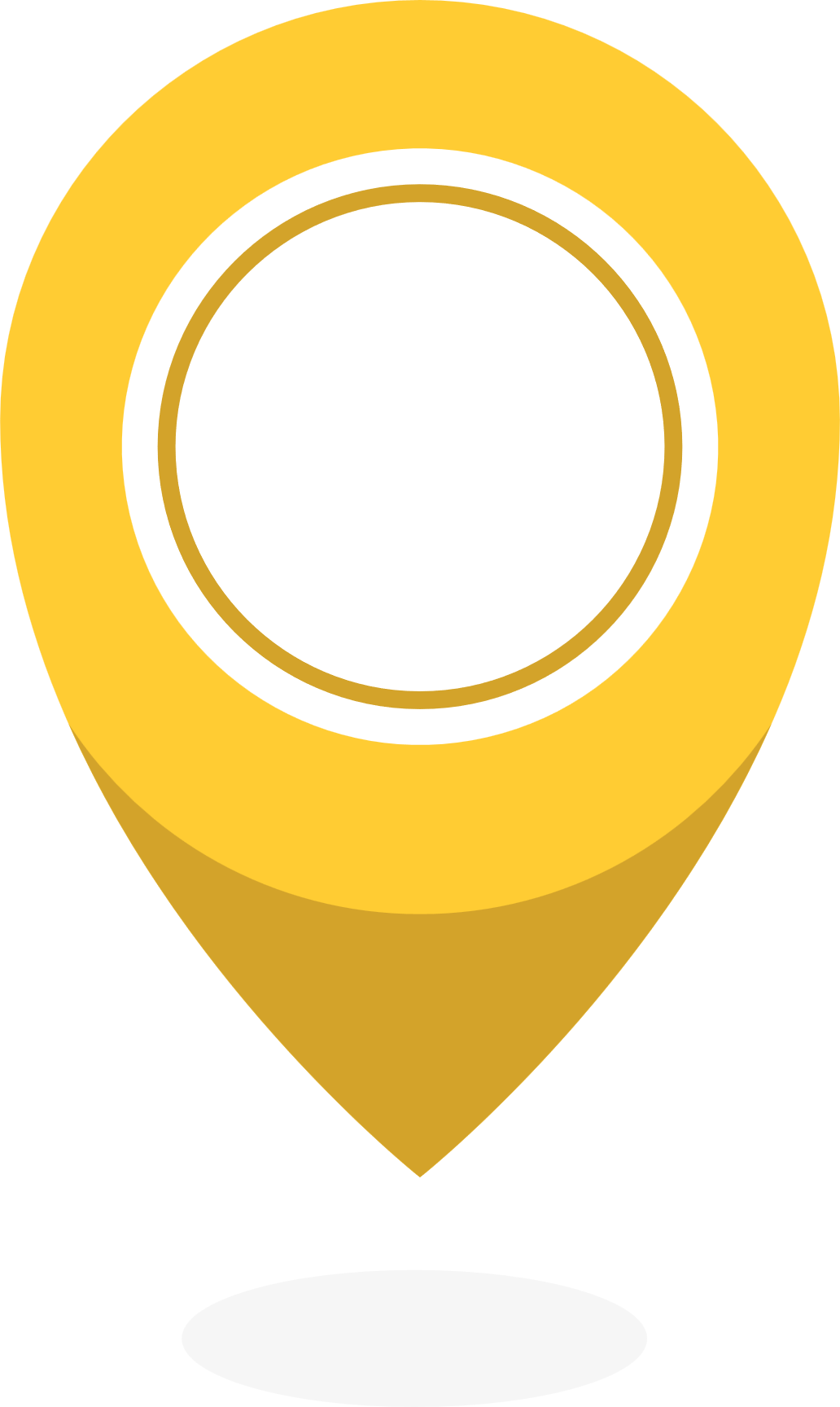 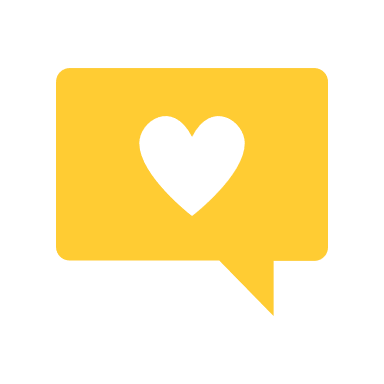 "הכשרת הלבבות"
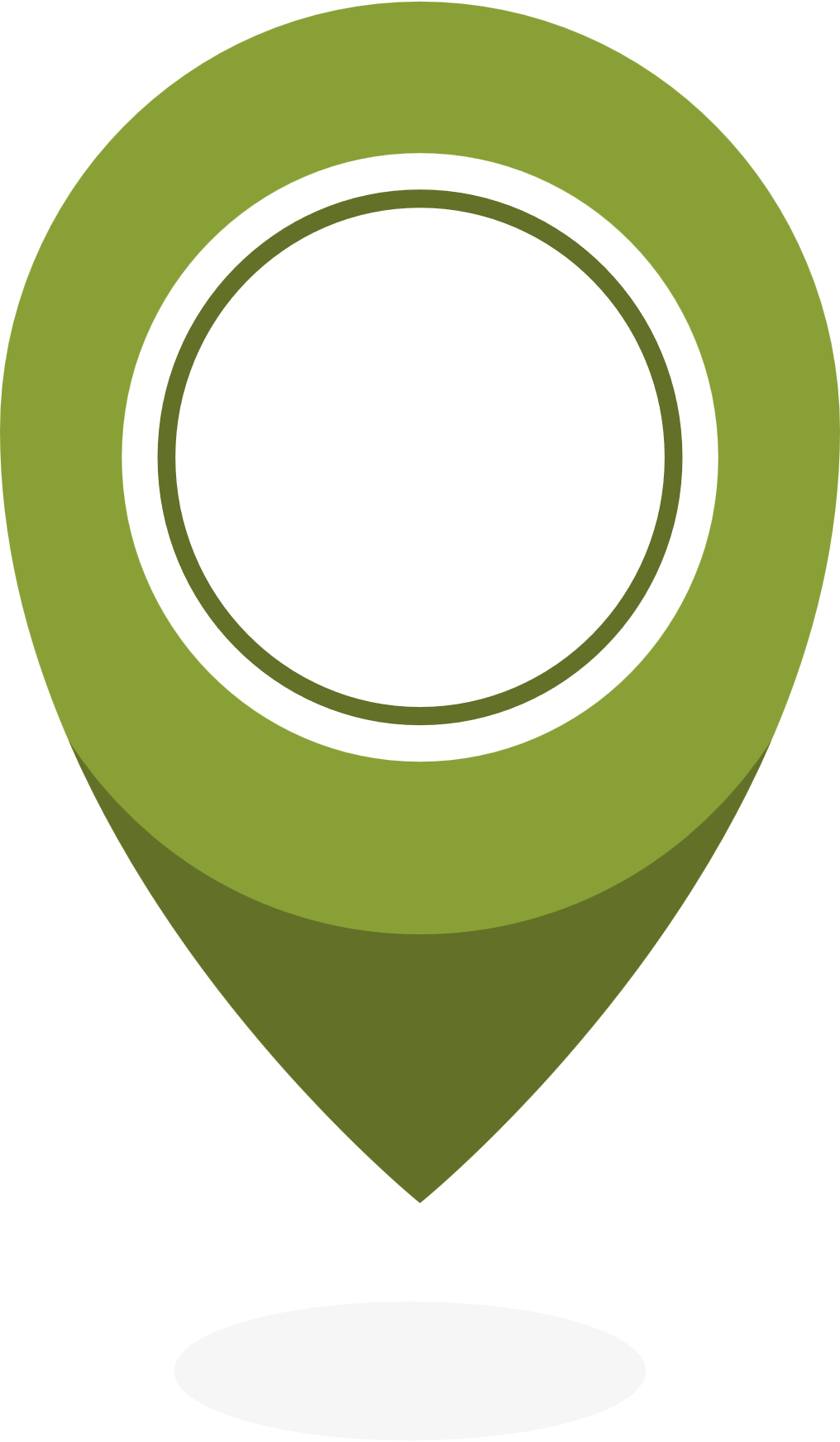 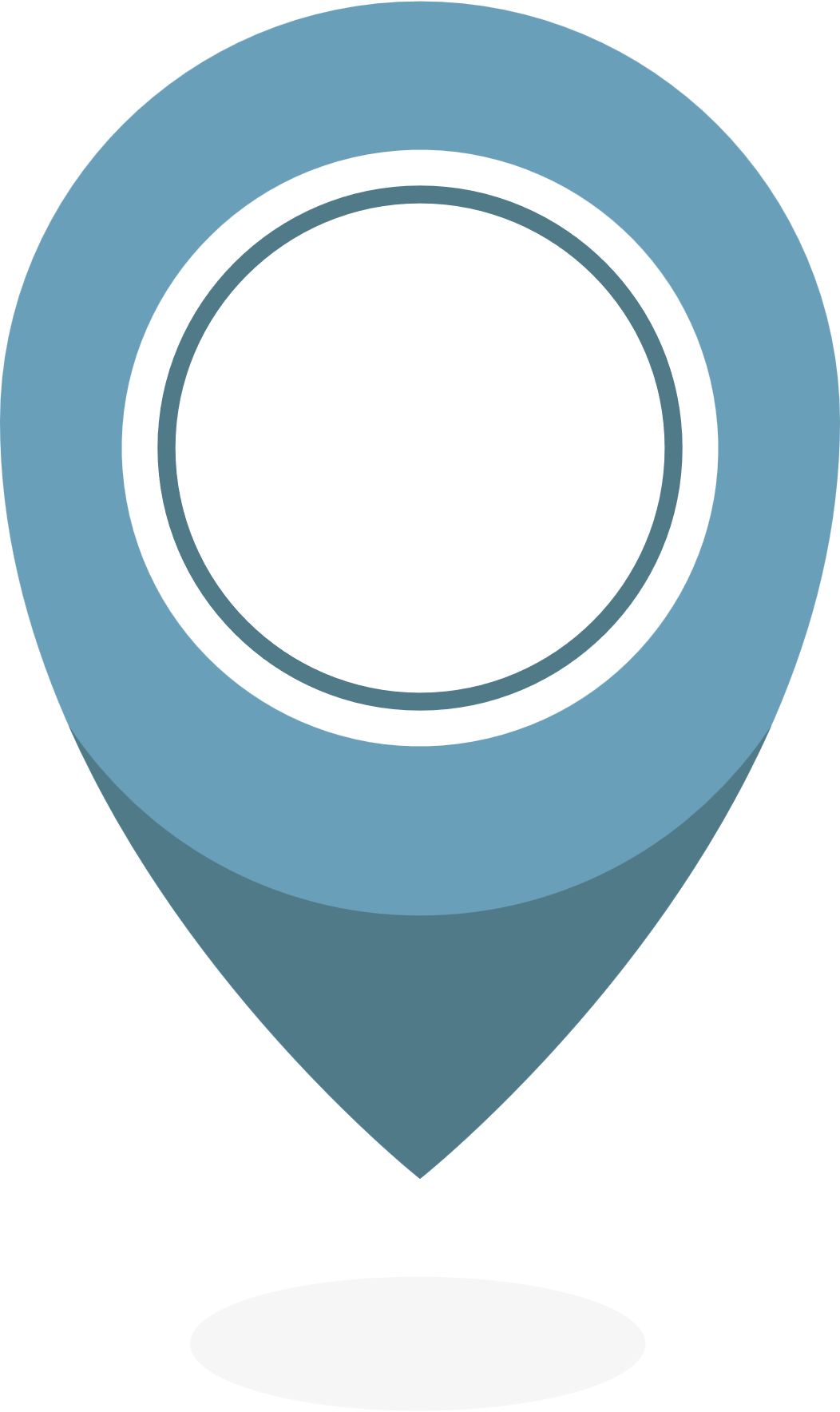 בחירת 16 ישובים לפיילוט
בניית הסכמות עם הרשות
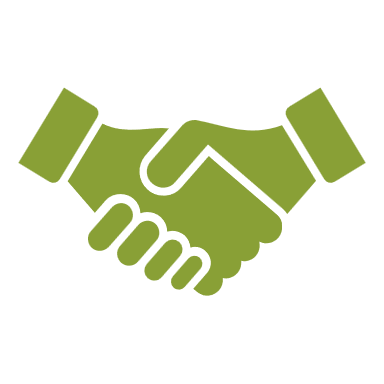 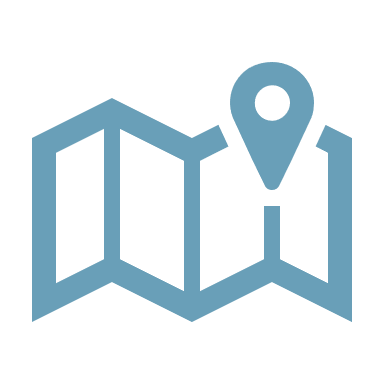 13
[Speaker Notes: להוסיף בין 3 ל-4: הכשרת הלבות
ליצור מחזוריות בין הכשרת הלבבות, מיפוי והקמת מנגנוני עבודה שיתופיים. שלא יהיה היררכיה בינהם. כמפורט בשקף 27 מצד שמאל
לחדש ולרענן את האיור
6: בניית תכנית אסטרטגית יישובית]
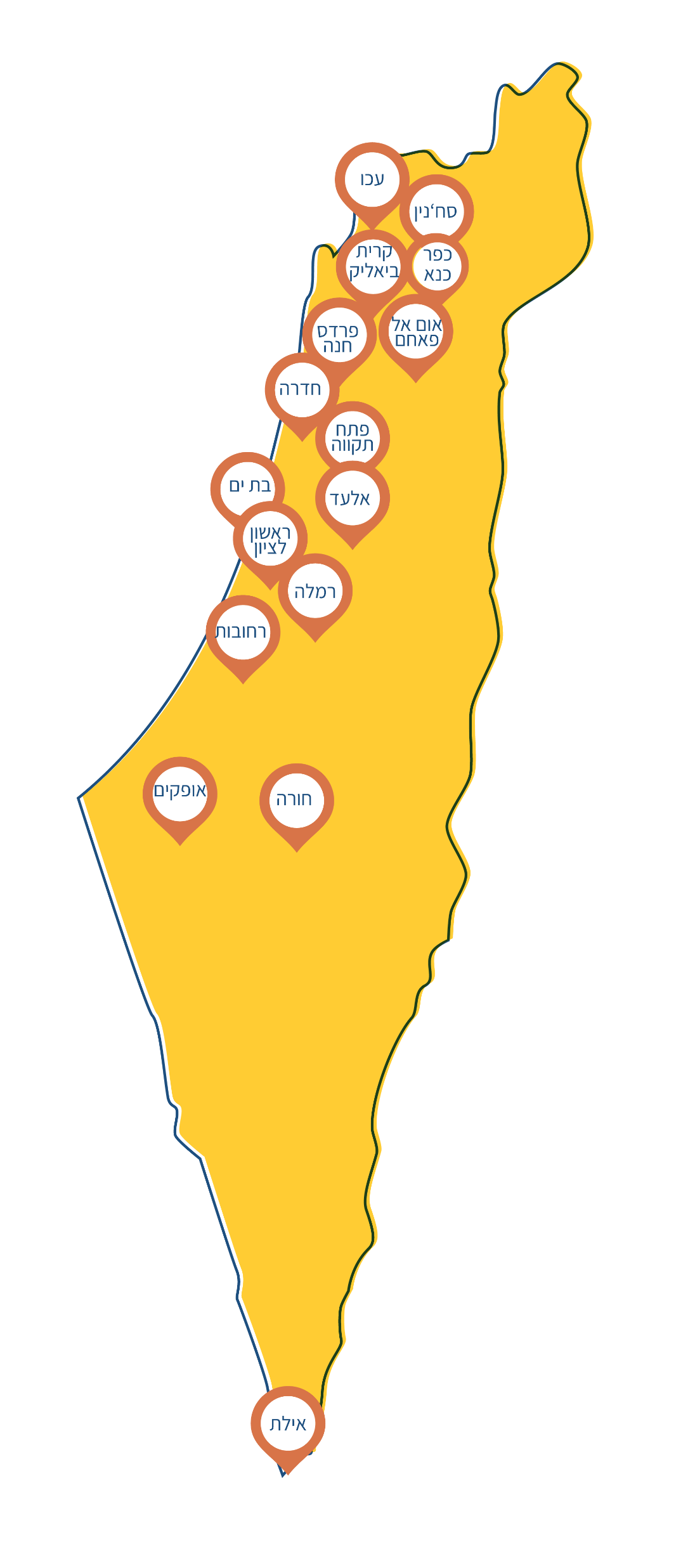 פריסת 16 היישובים של תכנית קהילה מיטיבה
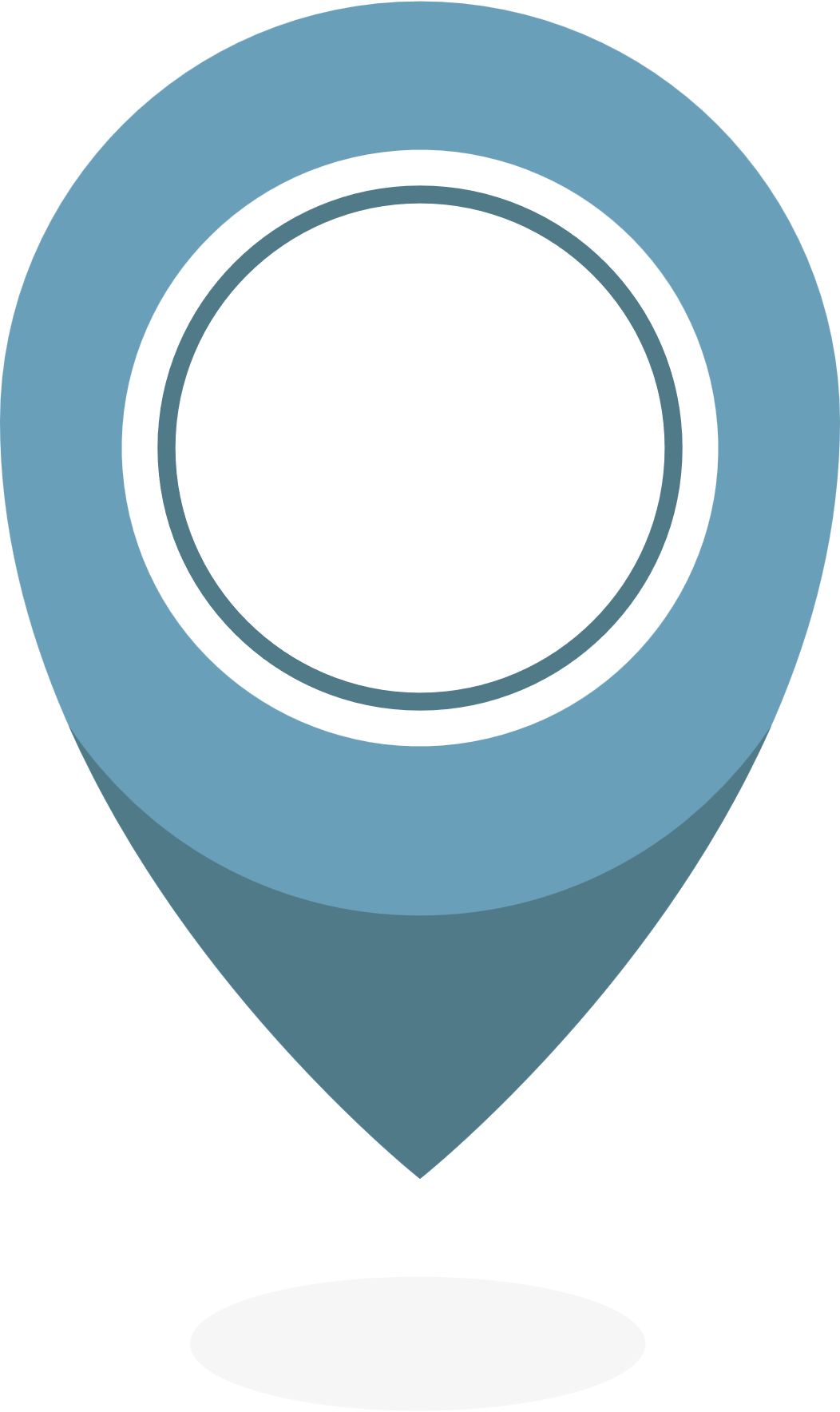 בחירת 16 ישובים לפיילוט
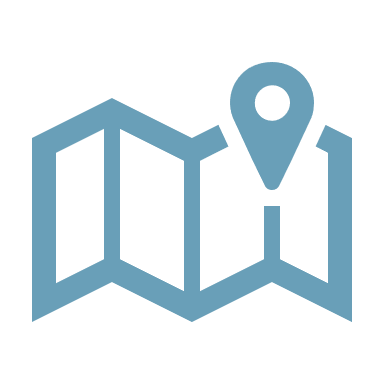 14
מהלך פגישת ההסכמות
01
דיון והסכמה על השותפות המהותית
אחריות ובעלות על התכנית: הרשות אחראית על ההובלה- ראש הרשות/ מנכ"ל העירייה
02
רתימת שחקנים משמעותיים לתכנית- מנכ"ל, מנהלי אגפים, דמויות מנהיגותיות משמעותיות בעיר, מגזר עסקי
03
הקמת מנגנונים, סדירויות וגופי מדיניות ביצוע: 
החלטה מי אחראי על גיוס כ"א, מי ישב בועדת היגוי
הצעה לנוכחים בפגישת הסכמות ברשות: ראש הרשות/ מנכ"ל העירייה, ראשי  אגפים: שירותים חברתיים, קהילה, אסטרטגיה, מייסדי התכנית, צוות התכנית
04
המשגה משותפת של עקרונות ומושגי יסוד של התוכנית
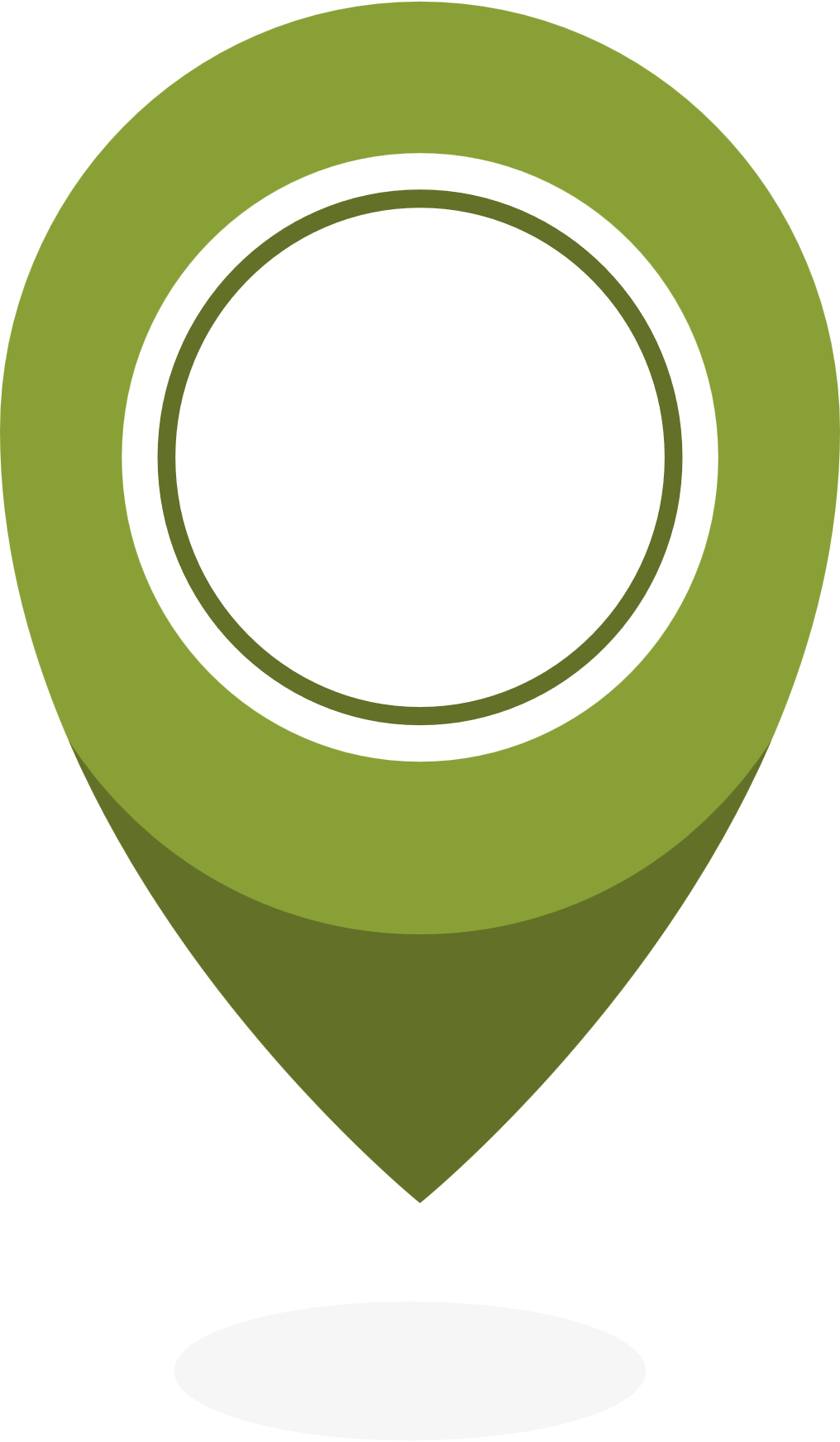 בניית הסכמות עם הרשות
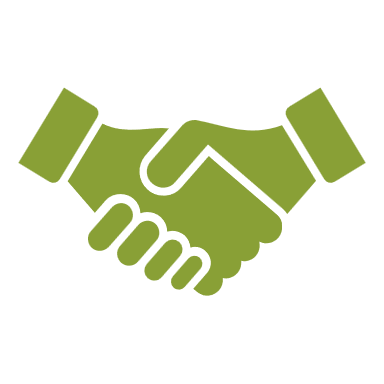 05
הסכמה על הערכה, מדידה ובקרה של התכנית
15
[Speaker Notes: שלא יהיה עמוס. אולי מלל עולה בהדרגה- כותרת תחילה ופירוט לאחר לחיצה נוספת בעכבר]
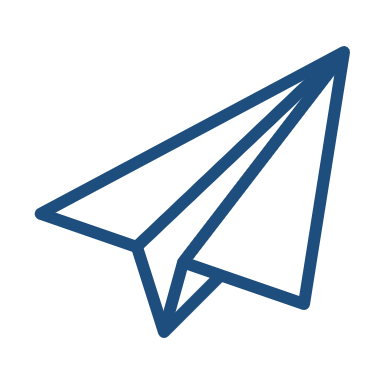 פרסום משרה
תהליך קליטת מנהל.ת קהילה מיטיבה רשותי.ת
שבועיים
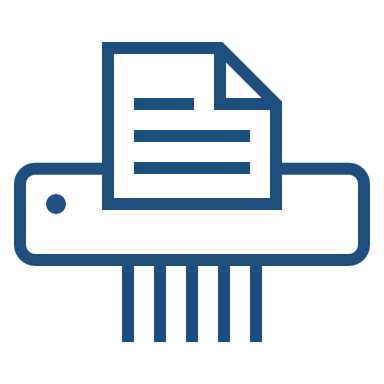 קבלת קו"ח וסינונים
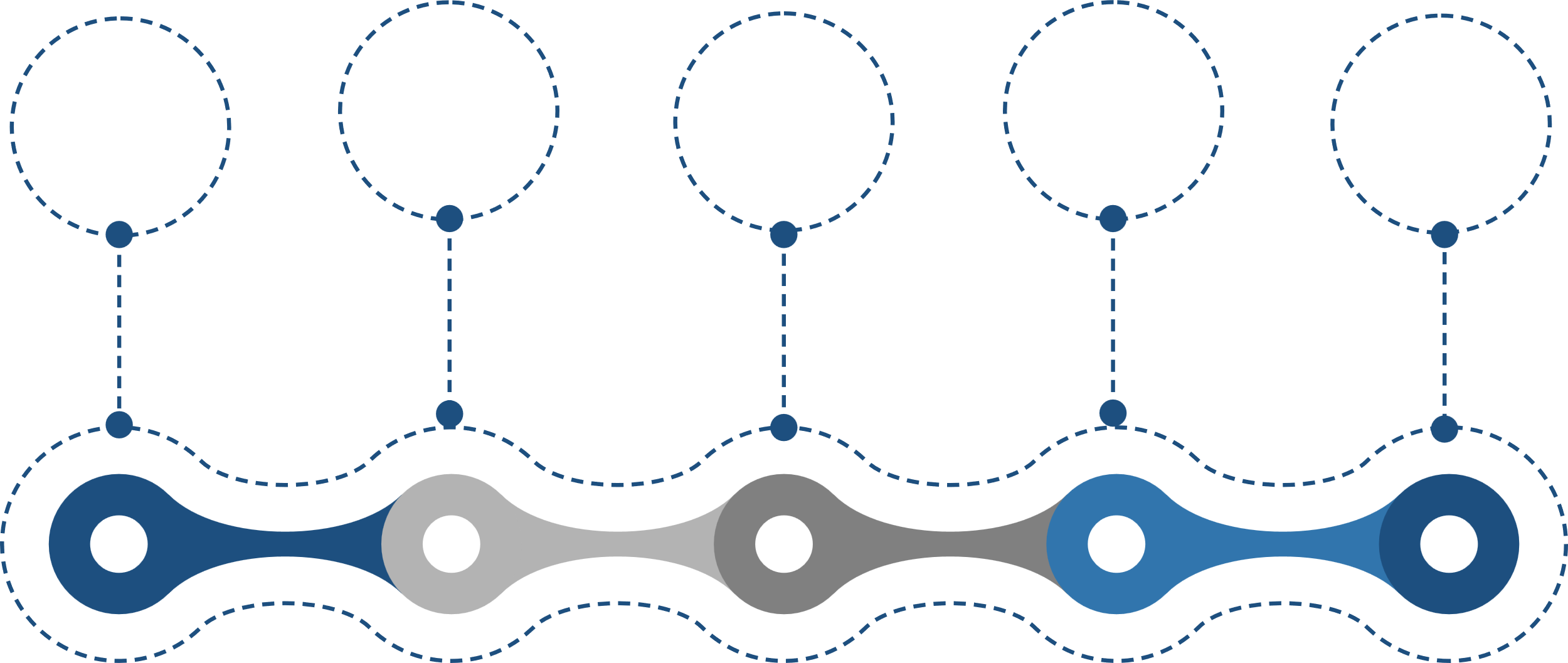 שבועיים
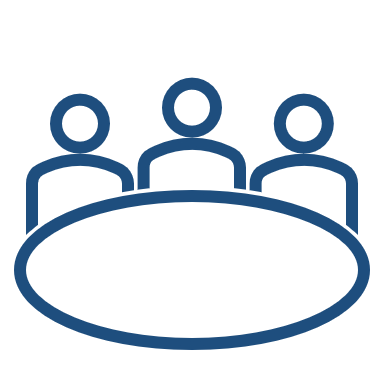 ראיונות אישיים ברשות
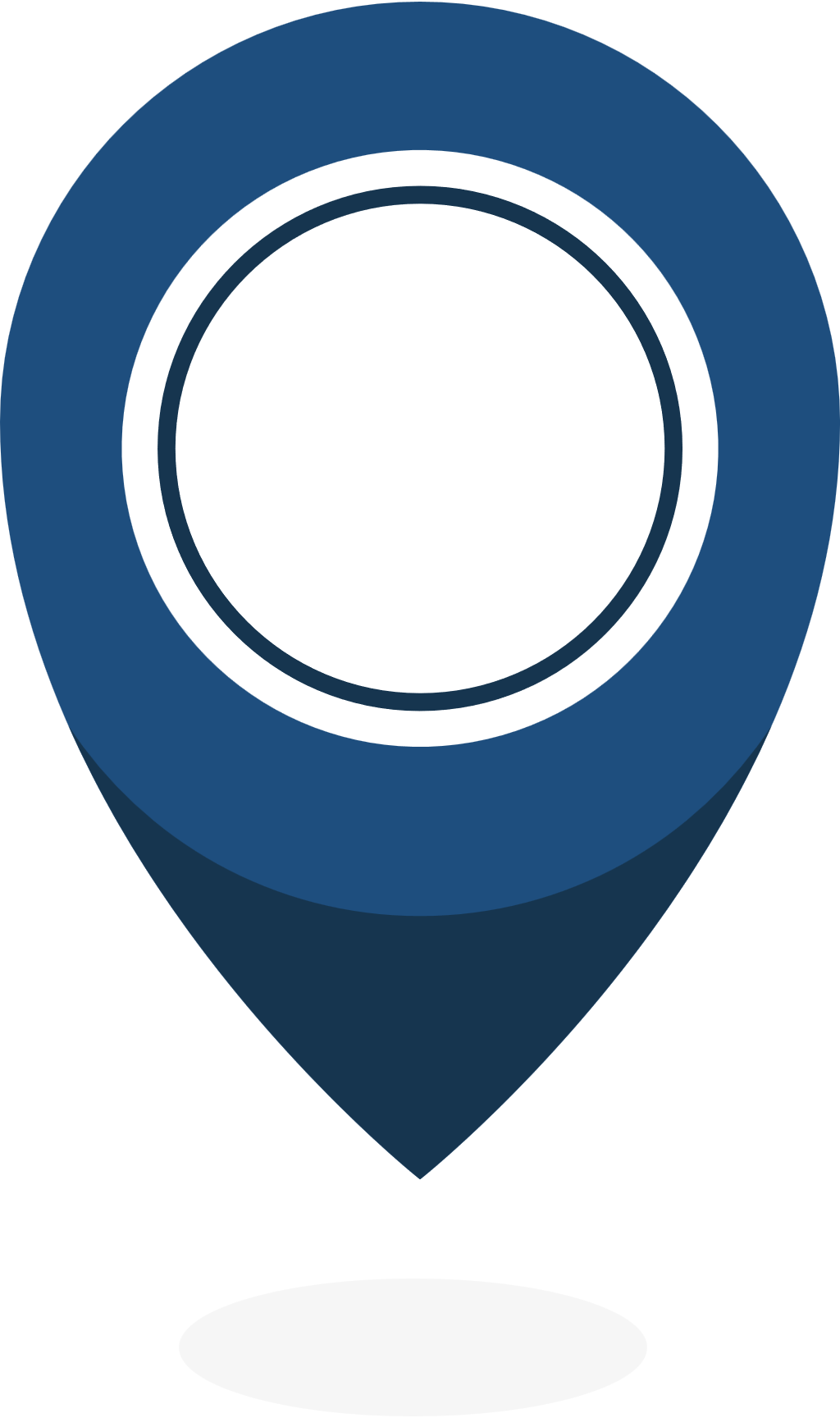 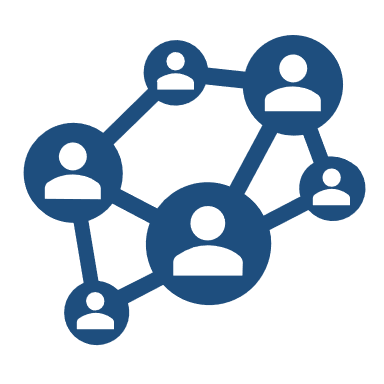 קליטת כוח אדם
שבועיים
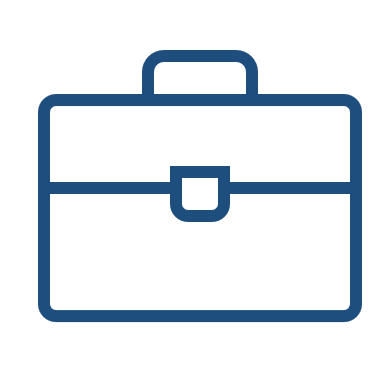 ראיונות אישיים יחד עם צוות התוכנית ל-3 מועמדים סופיים
שבוע
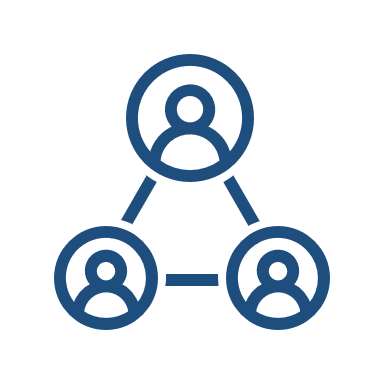 הודעה על קבלה לתפקיד
16
[Speaker Notes: לגייס מנהל.ת תותח.ית!!! מבחינתנו זה מפתח להצלחת התוכנית ברשות]
פרקי המיפוי
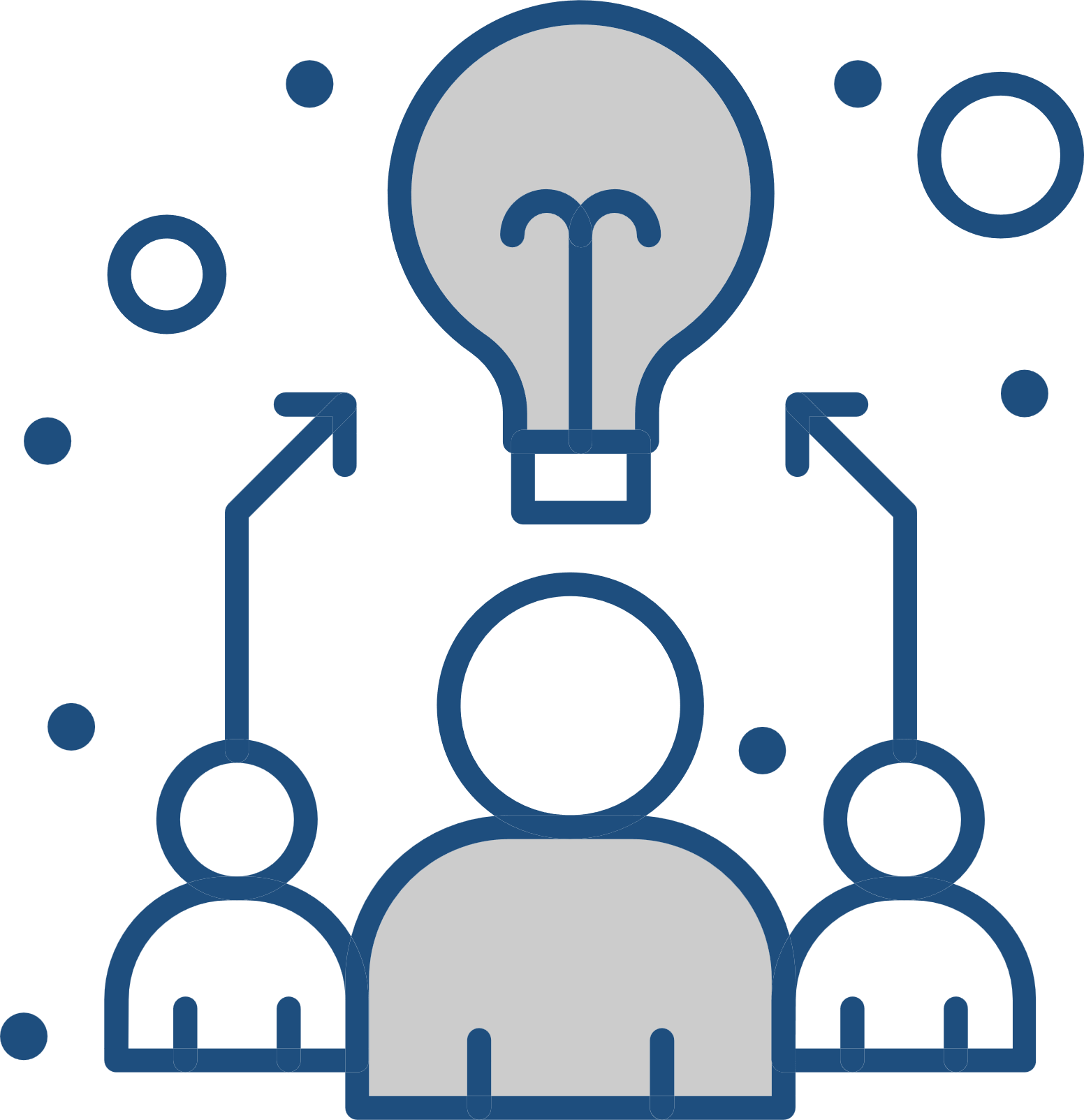 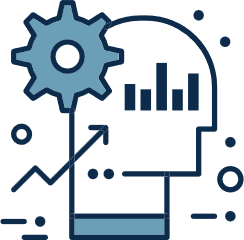 היבט חינוכי: מצב החינוך הבלתי פורמאלי ביישוב, פעילות חינוכית וקשר עם הקהילה
מאפייני המערכת: הרשות המקומית ומאפייניה, יחסים וקשרים של בעלי התפקידים ברשות, אופן ההתייחסות לקהילה
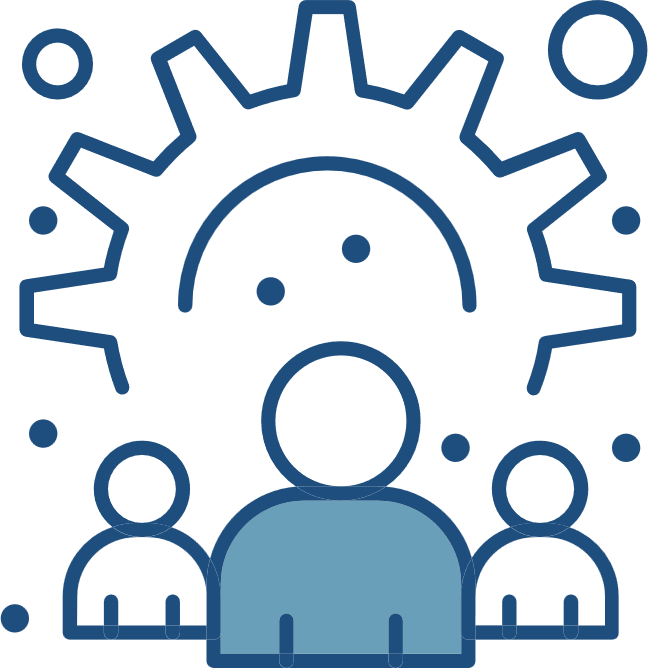 היבט כלכלי: משאבי ונכסי הקהילה ואופן ניצולם, התארגנויות קהילתיות כלכליות, מיפוי גופים המקדמים את ההיבט הכלכלי ביישוב
מאפייני הקהילות ברשות: חלוקה לקבוצות: גילאים, תרבויות, מאפייני קהילות, מנהיגות בקהילה, קבוצות פעילים
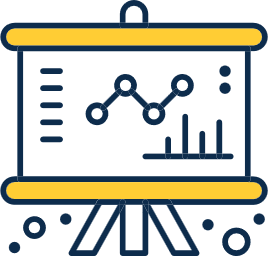 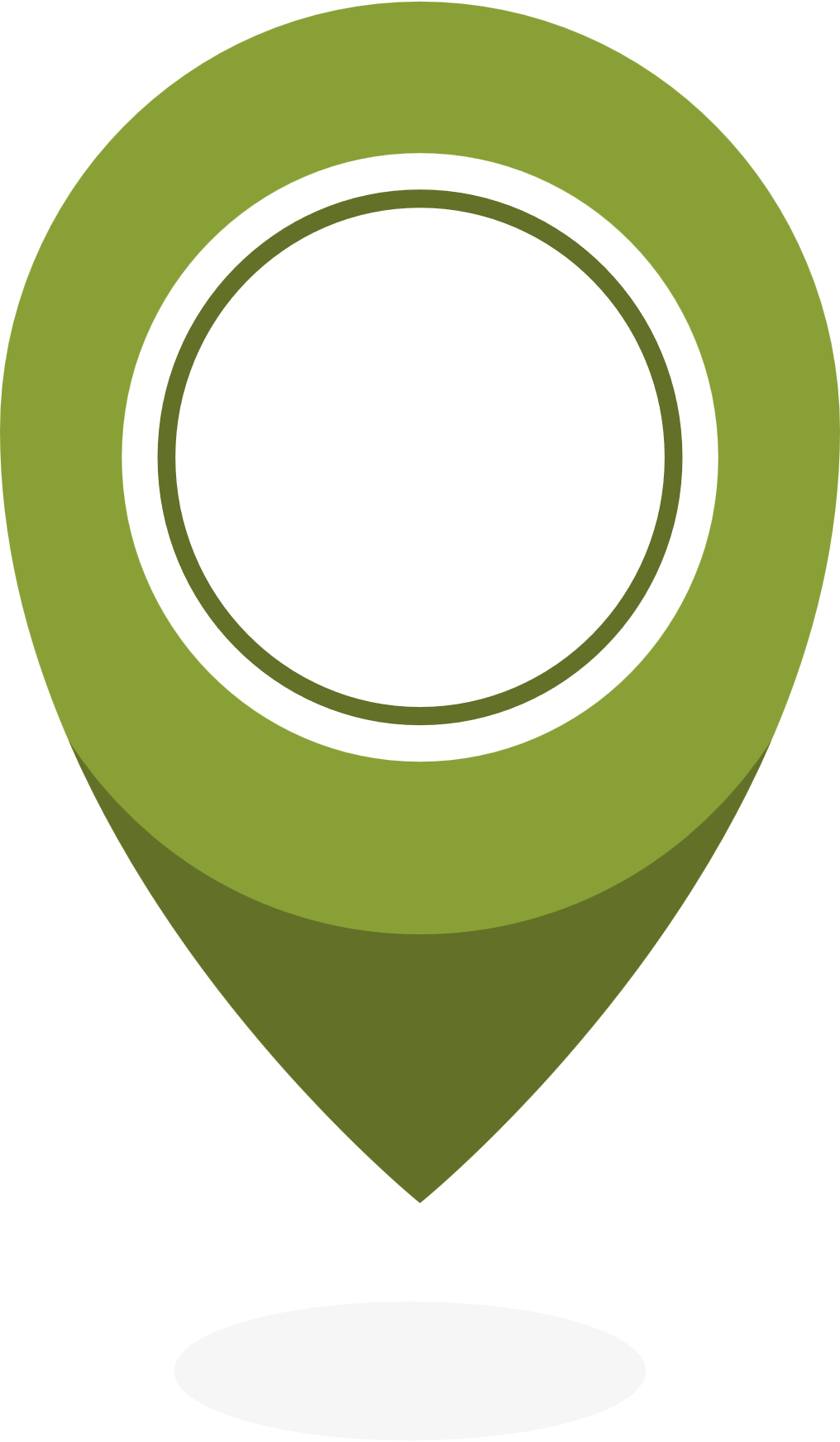 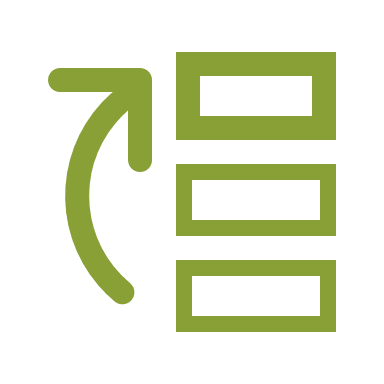 מיפוי יישובי
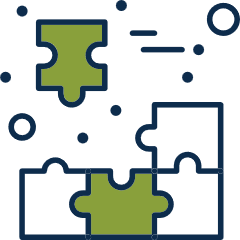 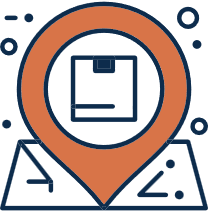 היבט פיזי-אורבני: אפיון המרחב הפיזי, מרחבים ציבוריים פתוחים, תהליכי תכנון ובנייה, מוסדות ומבנה ציבור
היבט חברתי: חוללות קולקטיבית ובטחון אישי, מעורבות והתארגנויות קהילתיות בחירום, עבודה קהילתית והיקפה
17
[Speaker Notes: בע"פ: הרשות תבחר את ג"ג ולפי זה תצא למיפוי. לוודא שש איזון בין המימד העירוני האסטרטגי למימד השכונתי/קהילות/התארגנויות]
מיקום מנהל.ת קהילה מיטיבה במבנה הרשות
מנכ"ל הרשות
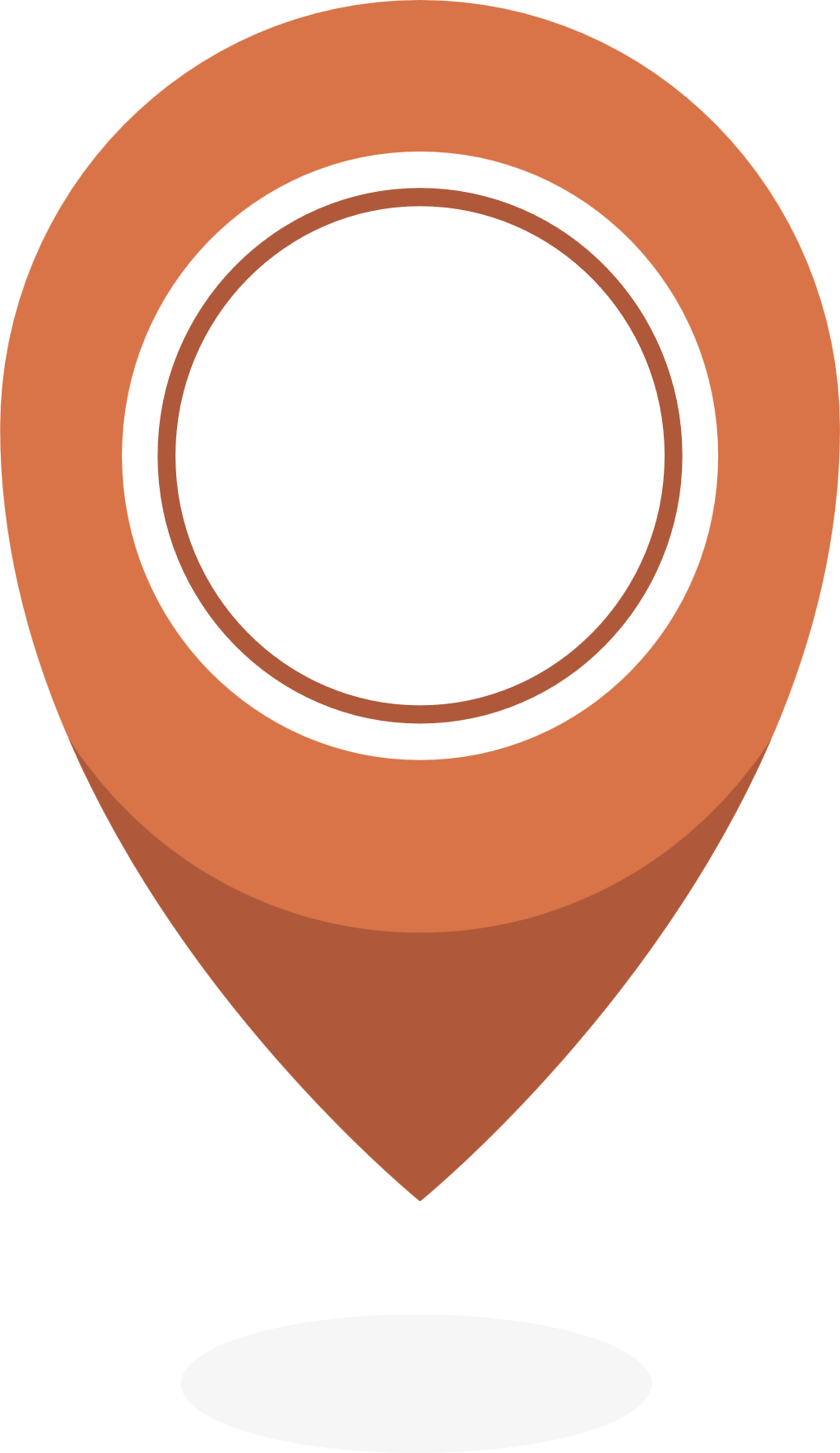 הקמת מנגנוני עבודה שיתופיים
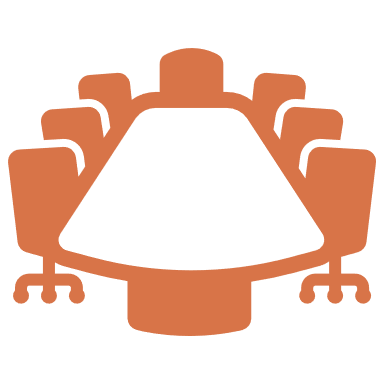 היחידה לפיתוח כלכלי
הנדסה ותכנון
שירות לתושב
שירותים
חברתיים
אסטרטגיה וקהילה
שפ"ע
צעירים
דוברות
חינוך
חינוך פורמלי
מנהל קהילה מיטיבה
חינוך בלתי פורמלי
מלווה קהילתי
ניהול ישיר
ניהול מקצועי
שותפות
סטודנטים
18
[Speaker Notes: מנהלת קהילה מיטיבה היא דמות מפתח להצלחת התוכנית ביישוב!]
מנגנוני עבודה שיתופיים
ועדת היגוי
ועדה מעצבת
צוותים מקצועיים
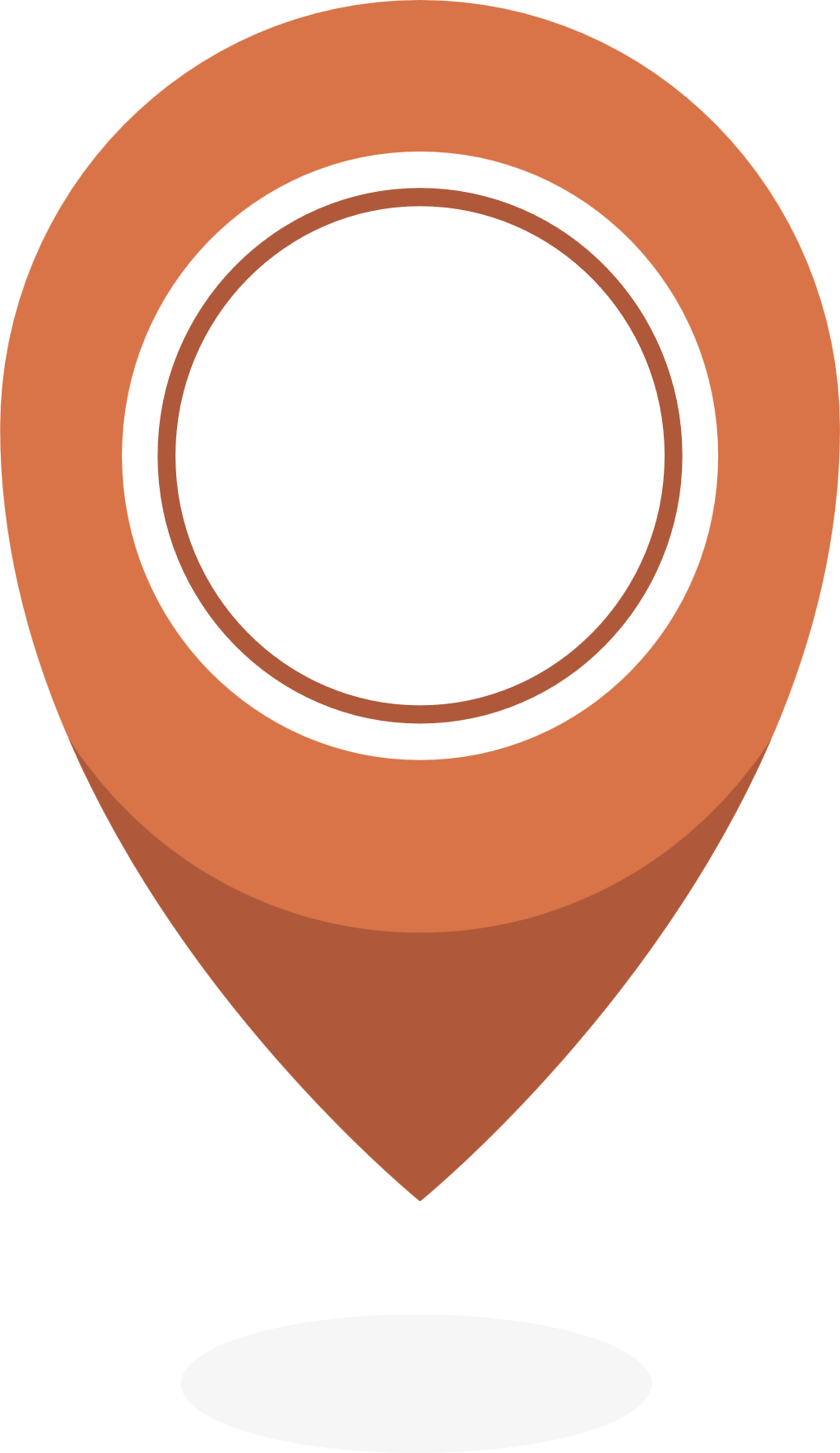 הקמת מנגנוני עבודה שיתופיים
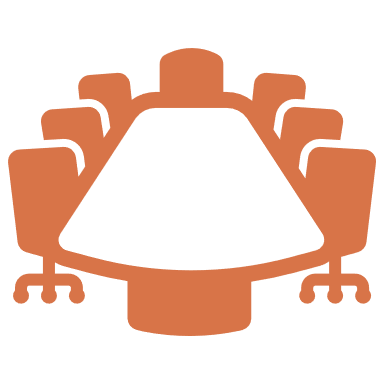 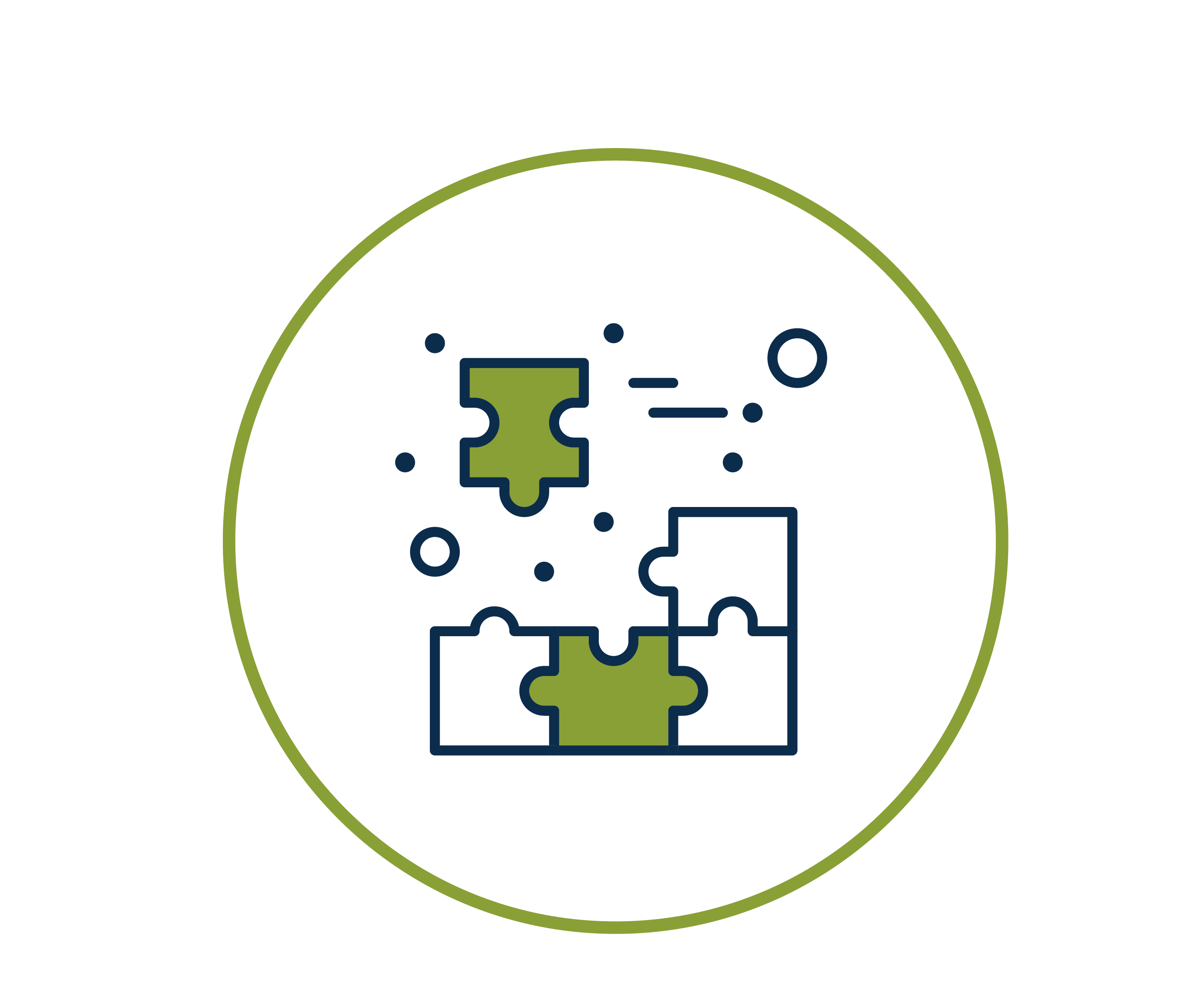 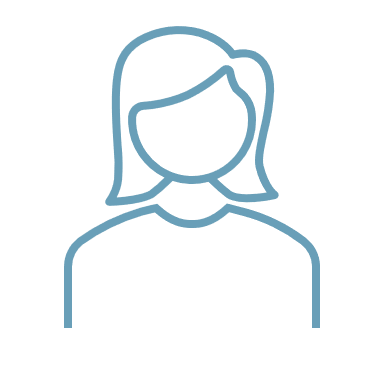 מנהל.ת קהילה מיטיבה רשותי.ת
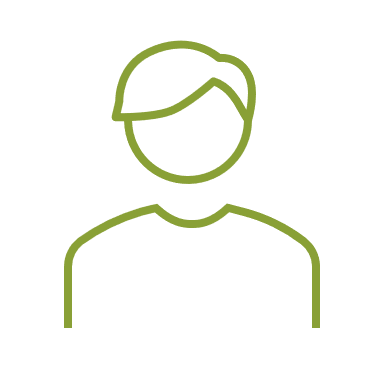 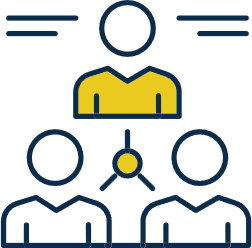 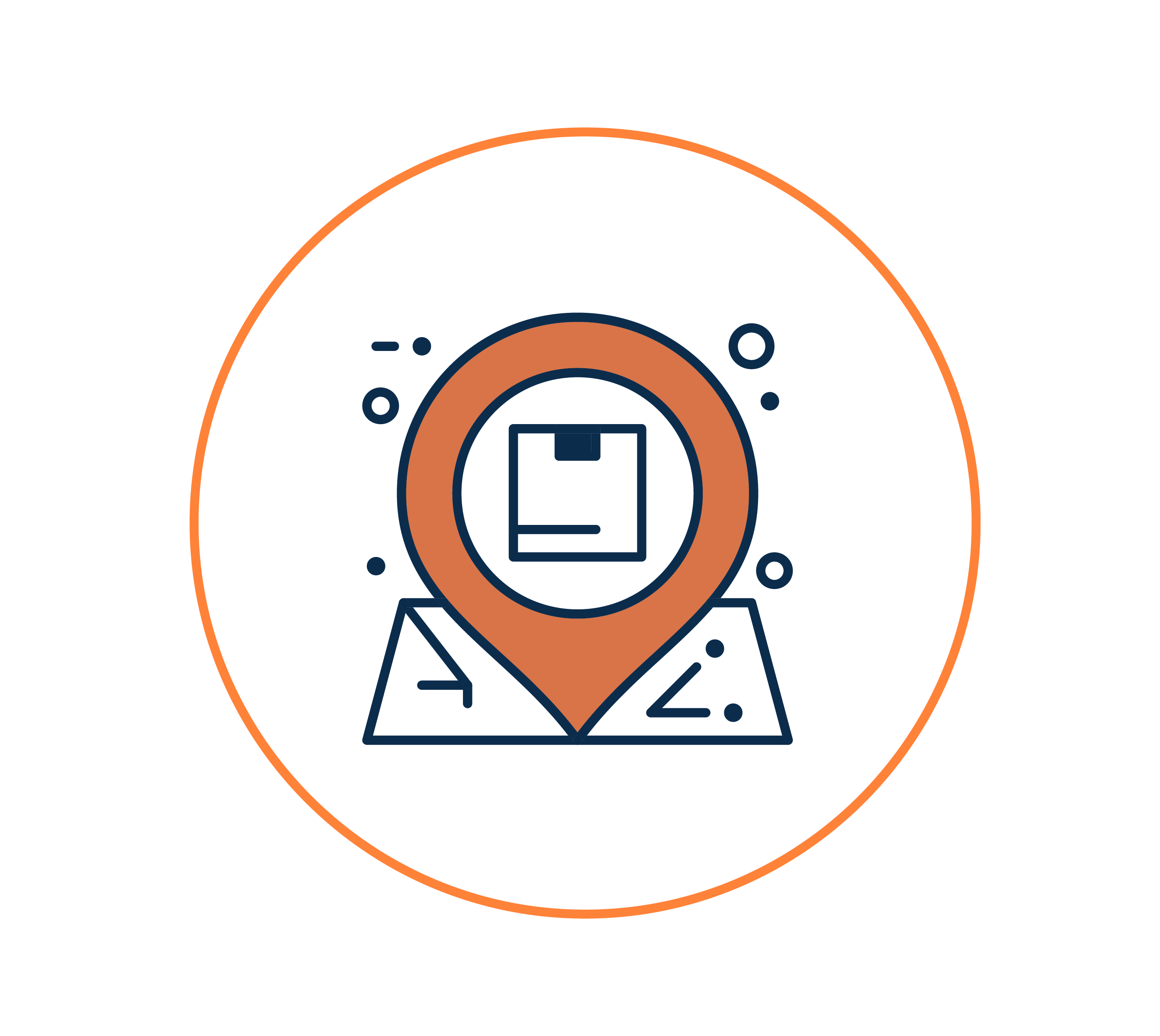 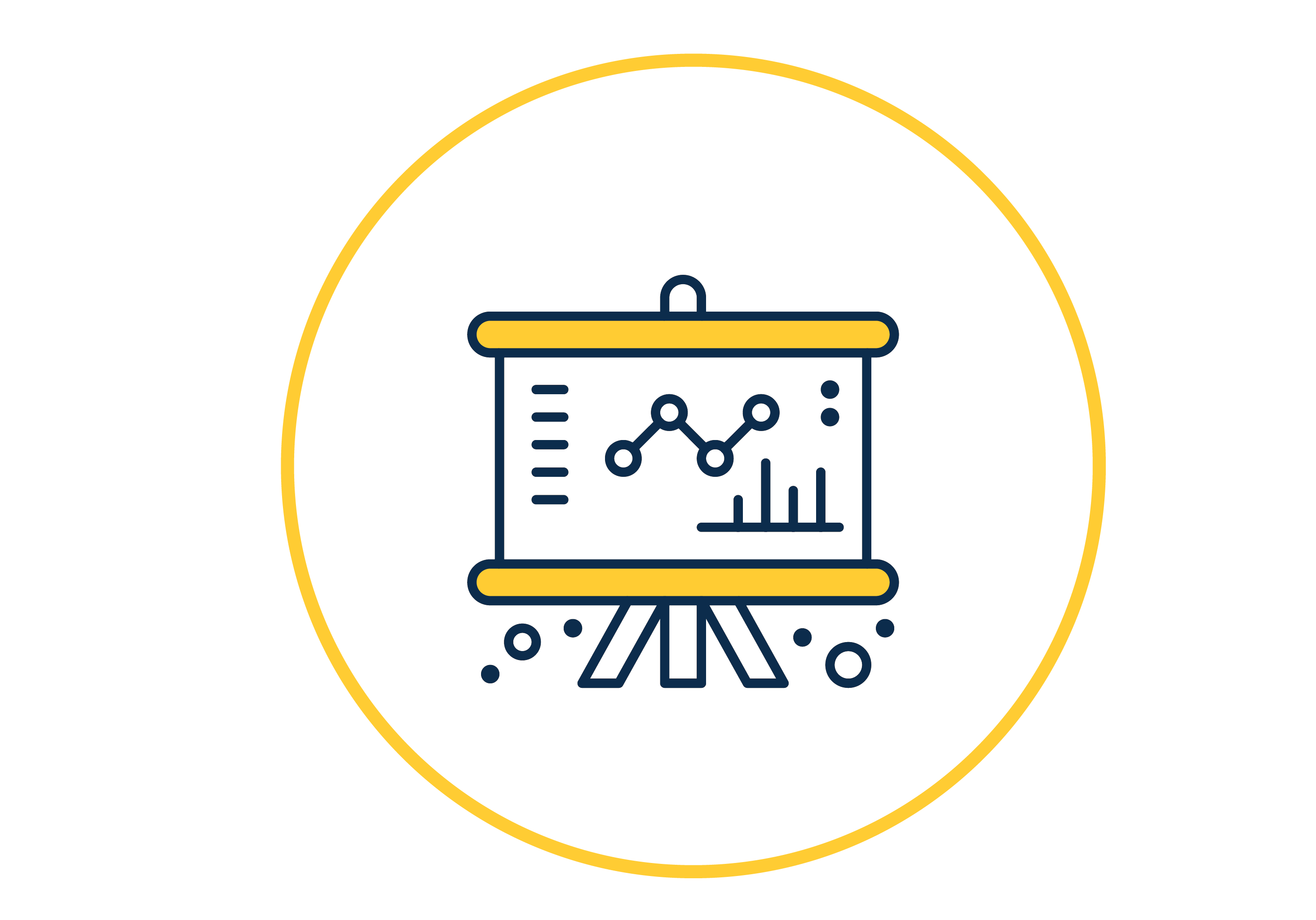 30%
30%
ועדה מעצבת
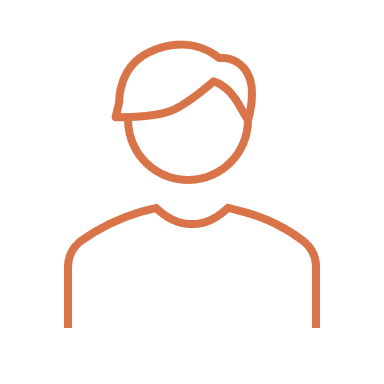 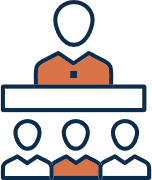 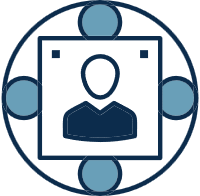 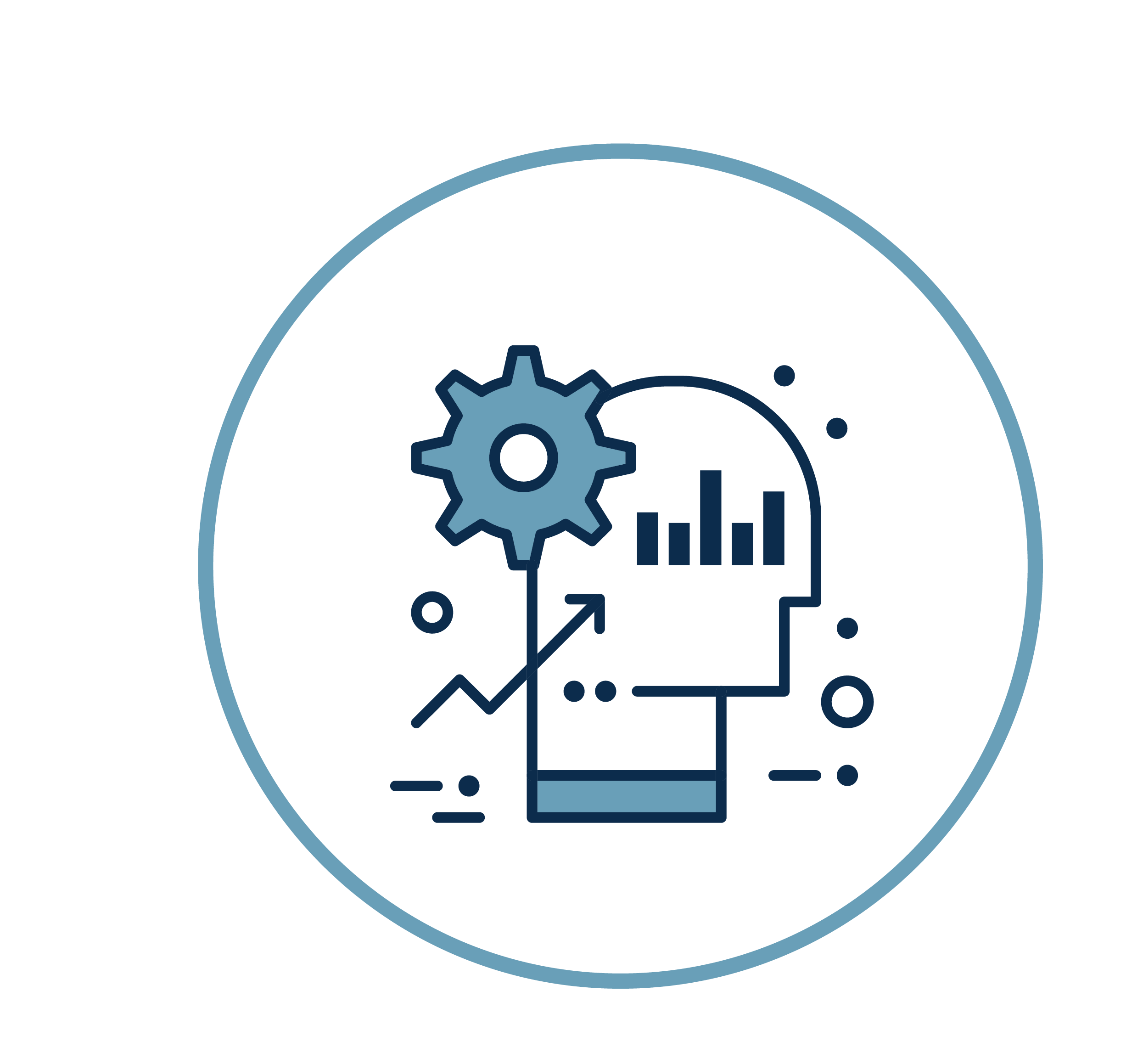 נציגות ממשלה
10%
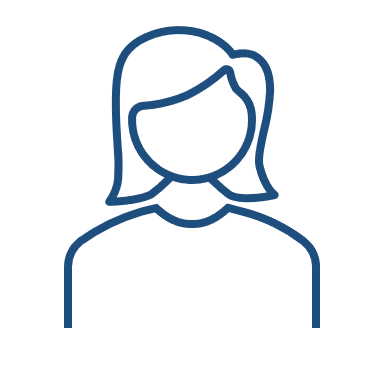 20%
10%
מנכ"ל העירייה/ ראש רשות
מנהלי אגפים: שירותים חברתיים, קהילה, אסטרטגיה, פיתוח כלכלי
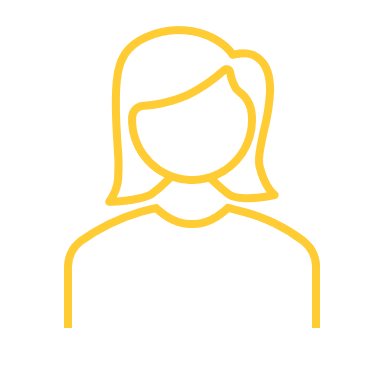 19
[Speaker Notes: להתייחס פה ל"קהילה של קהילות"]
איך השכונות והקהילות נכנסות לתהליך
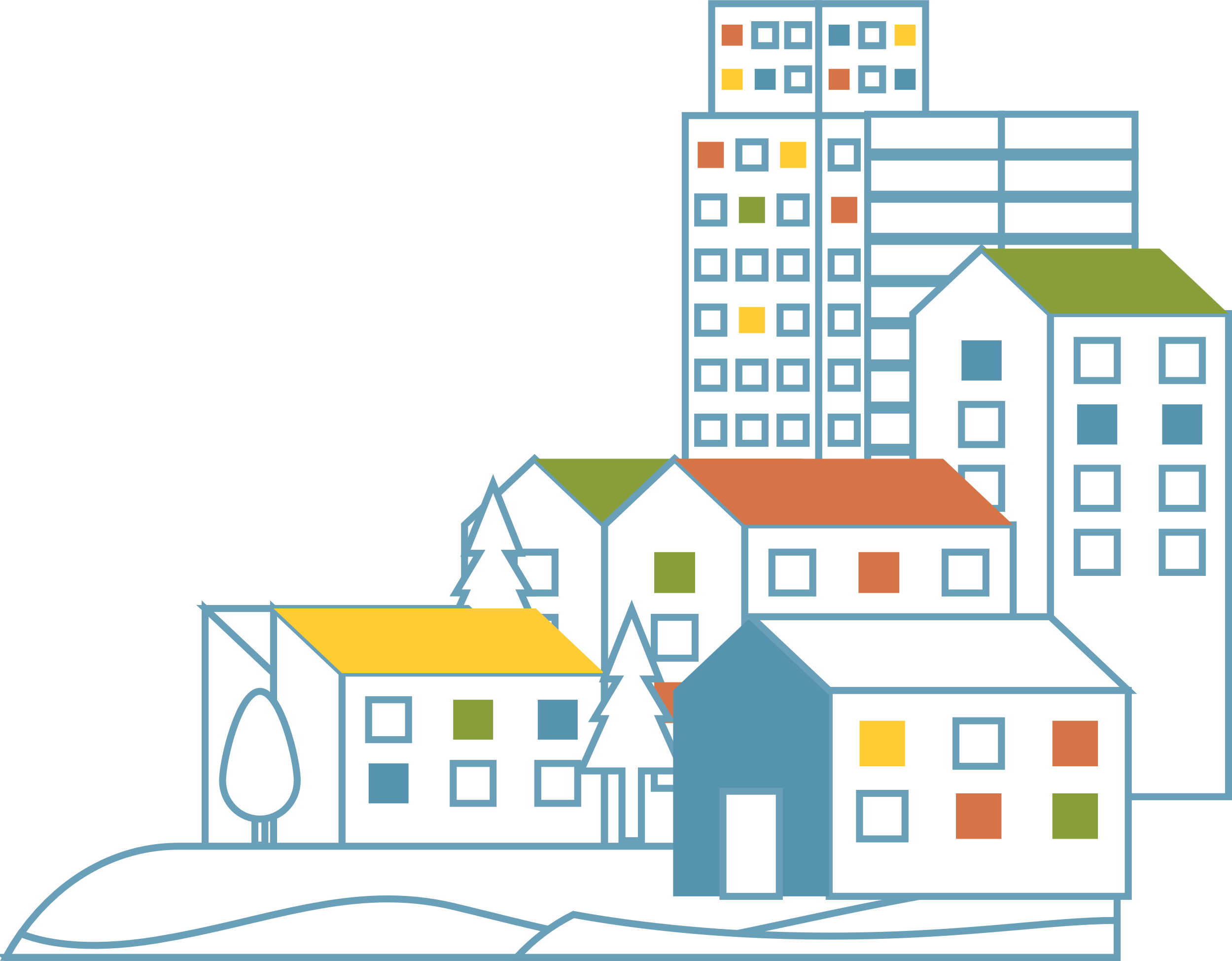 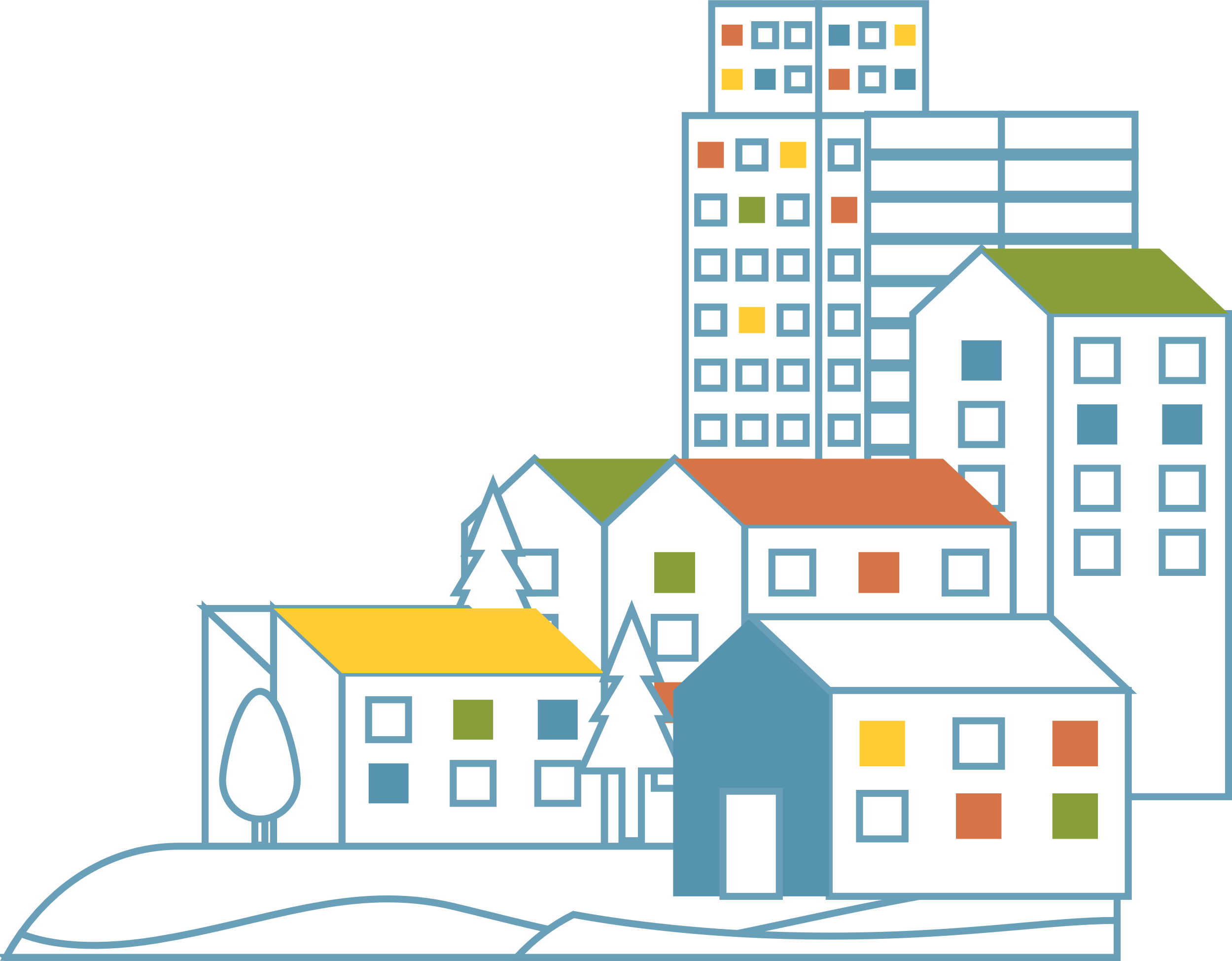 רשות מקומית
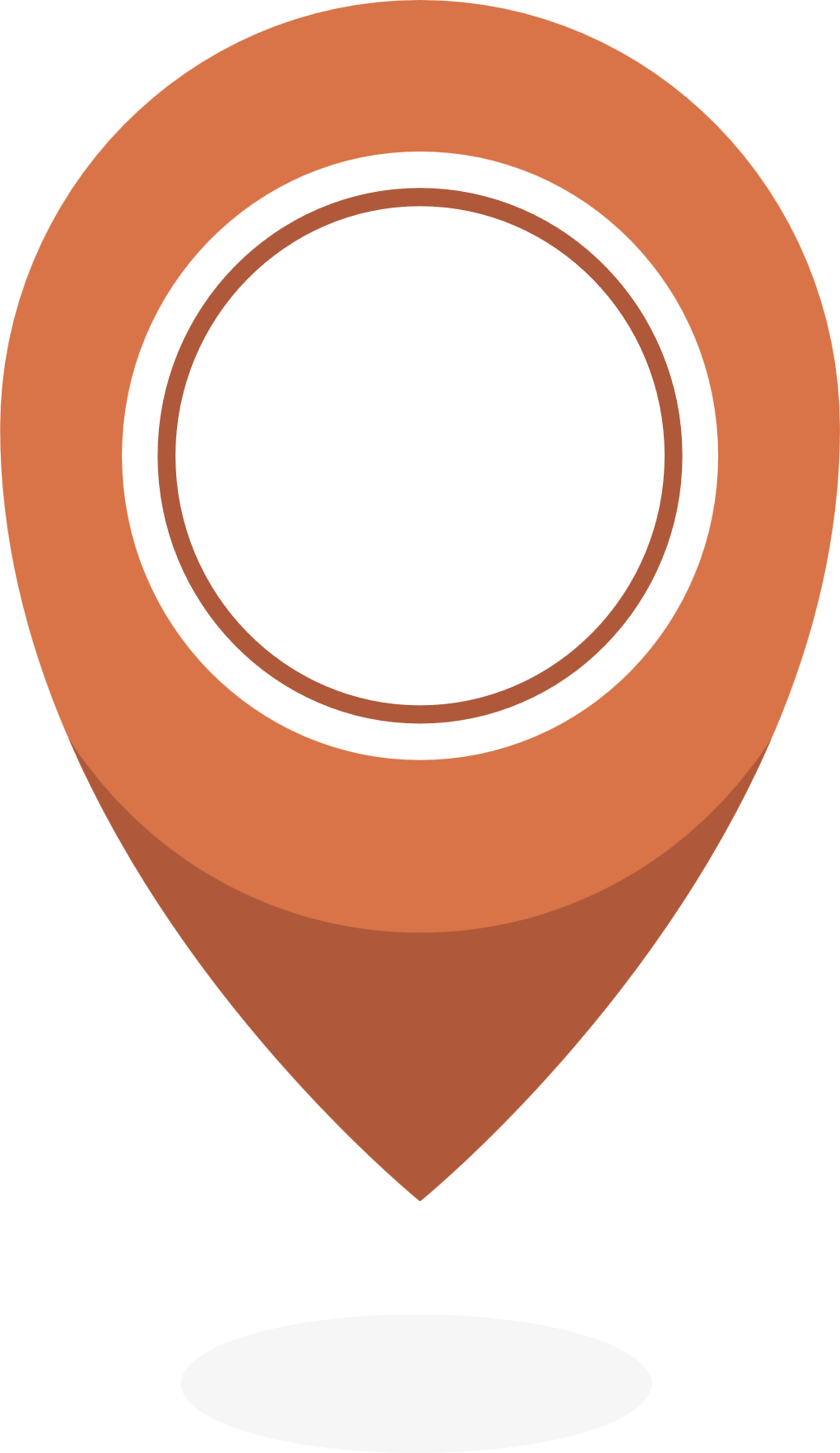 הקמת מנגנוני עבודה שיתופיים
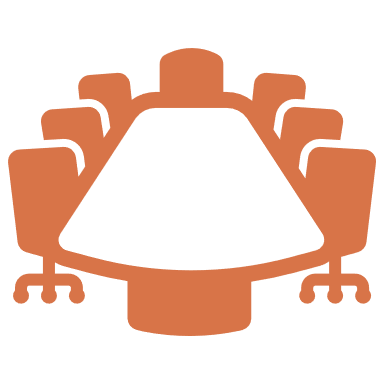 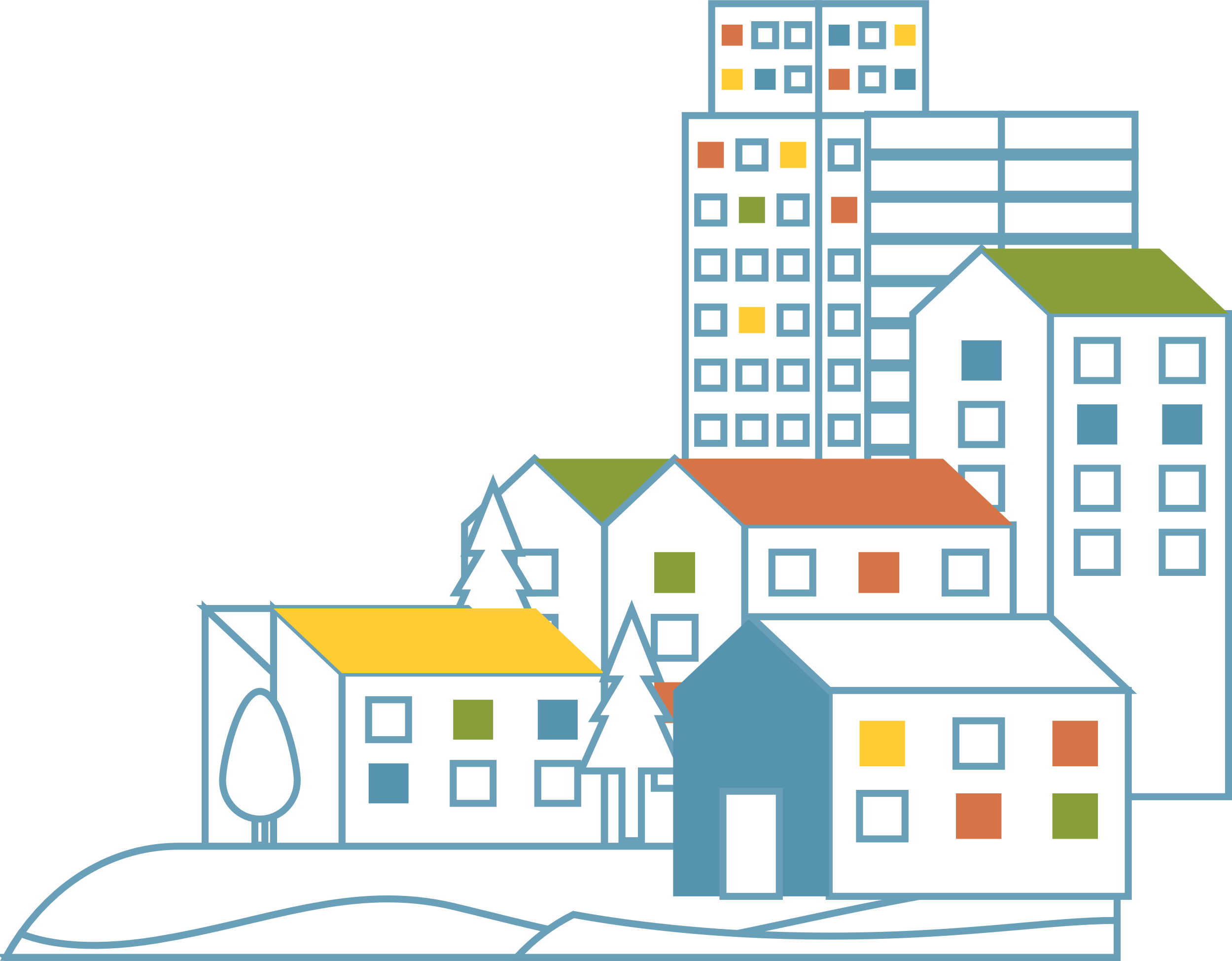 שכונה 1
שכונה 2
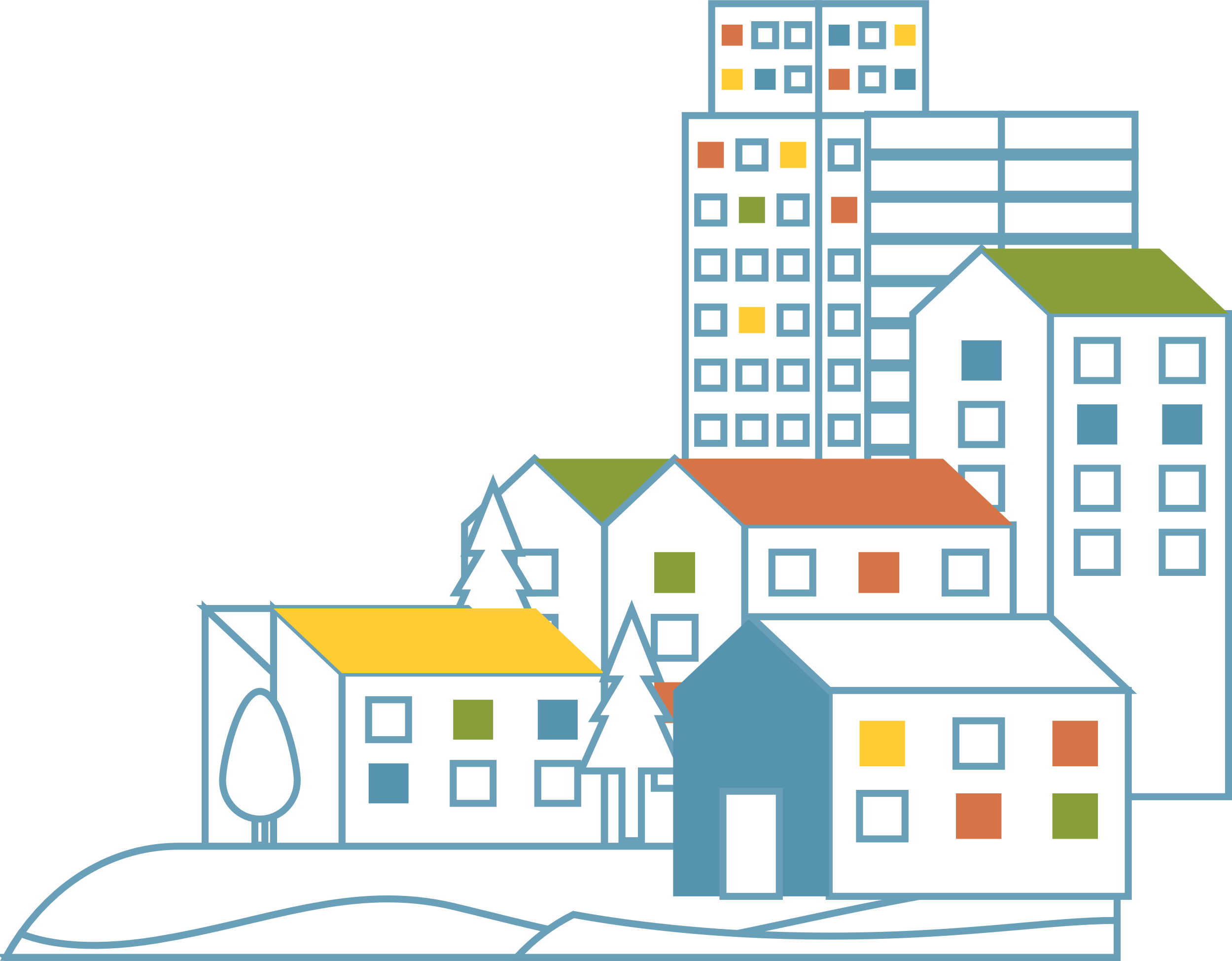 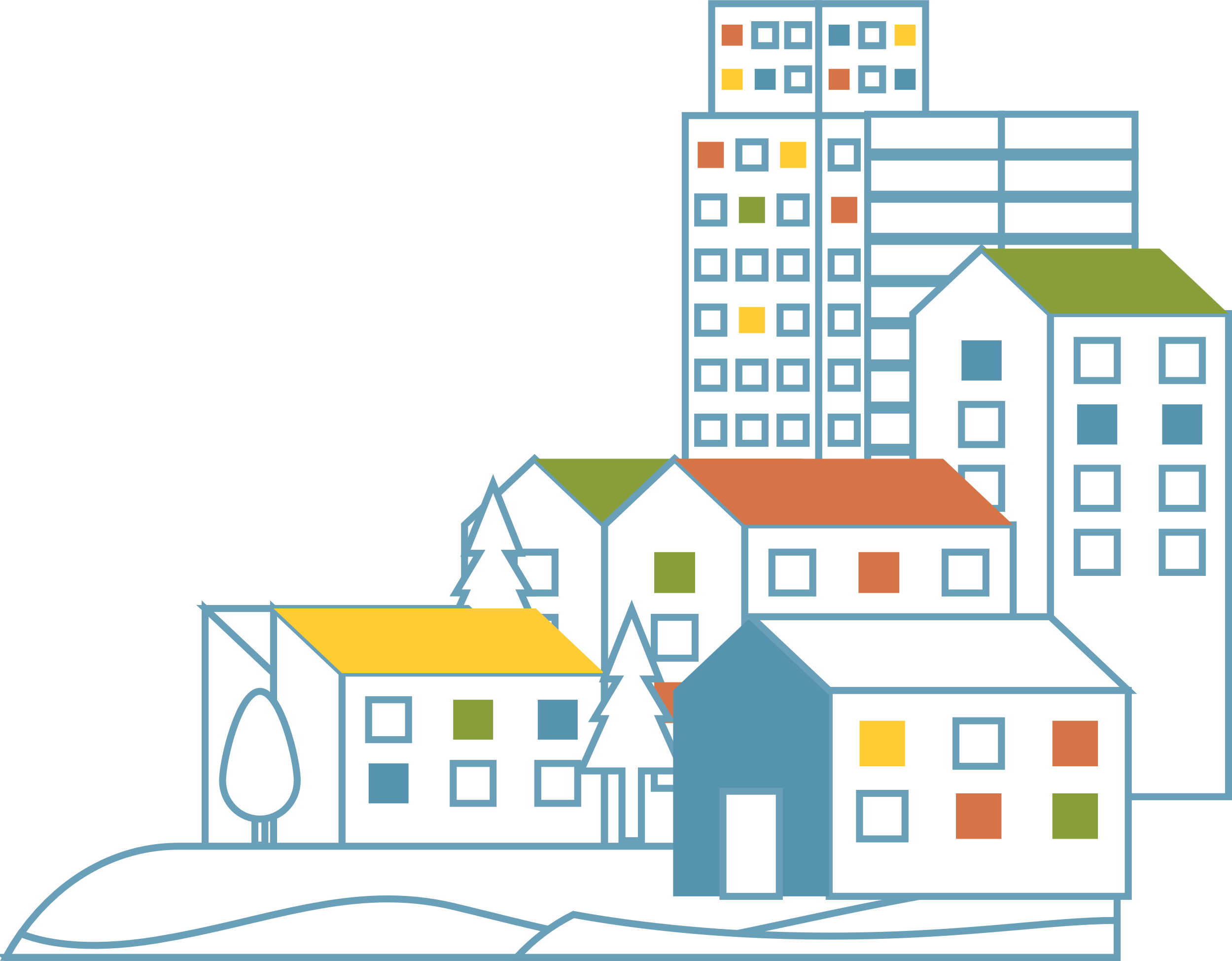 שכונה 3
שכונה 4
שכונה 5
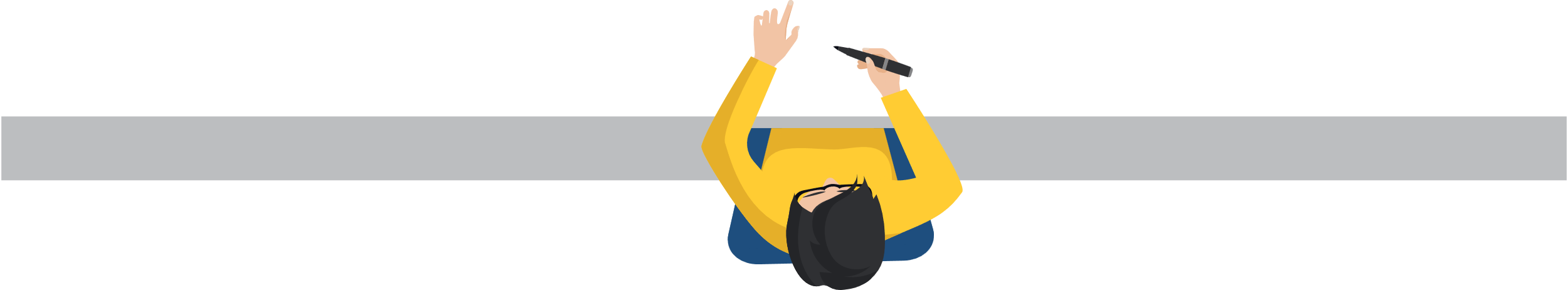 20
[Speaker Notes: להתייחס גם ל"קהילה של קהילות"]
איך השכונות והקהילות נכנסות לתהליך
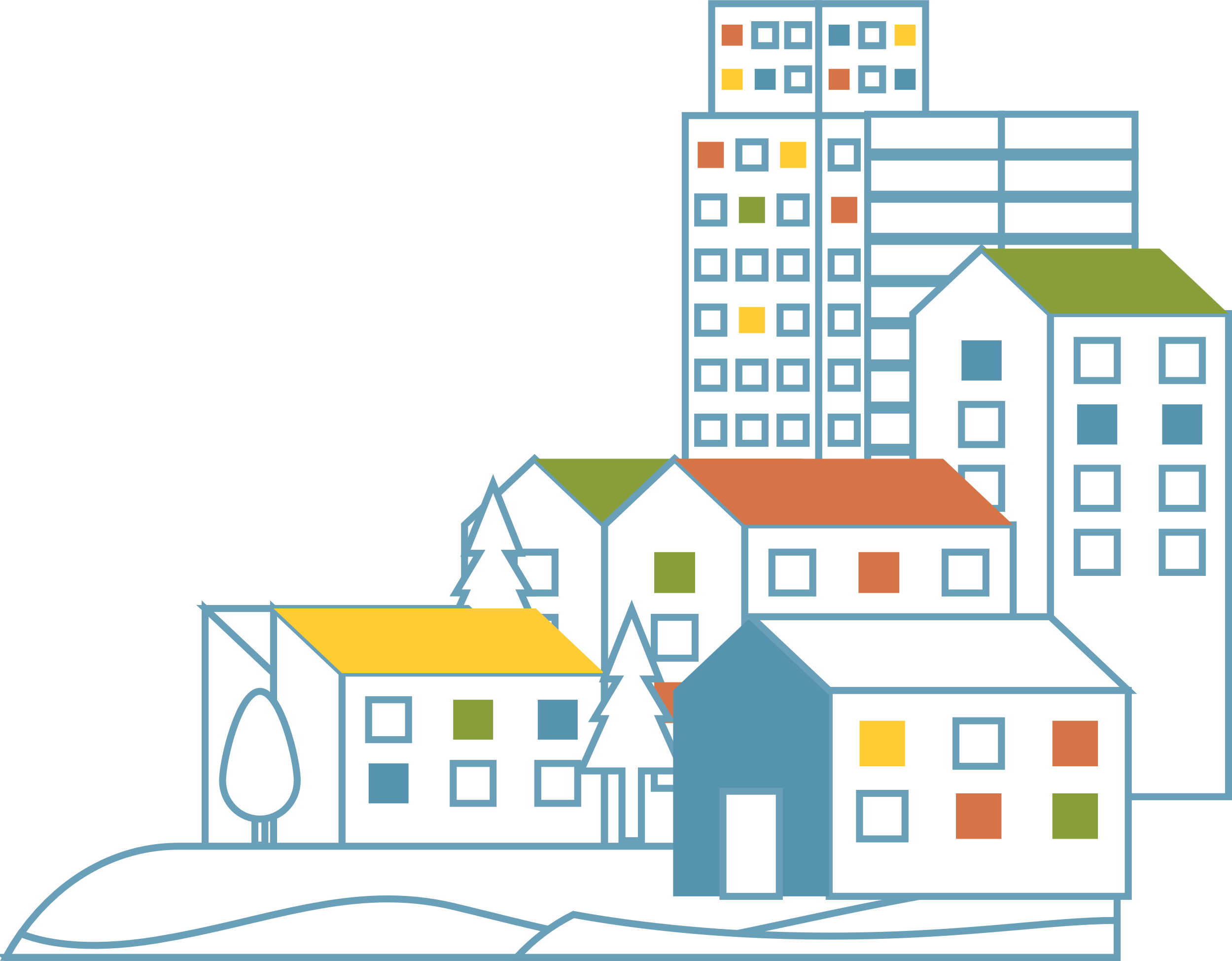 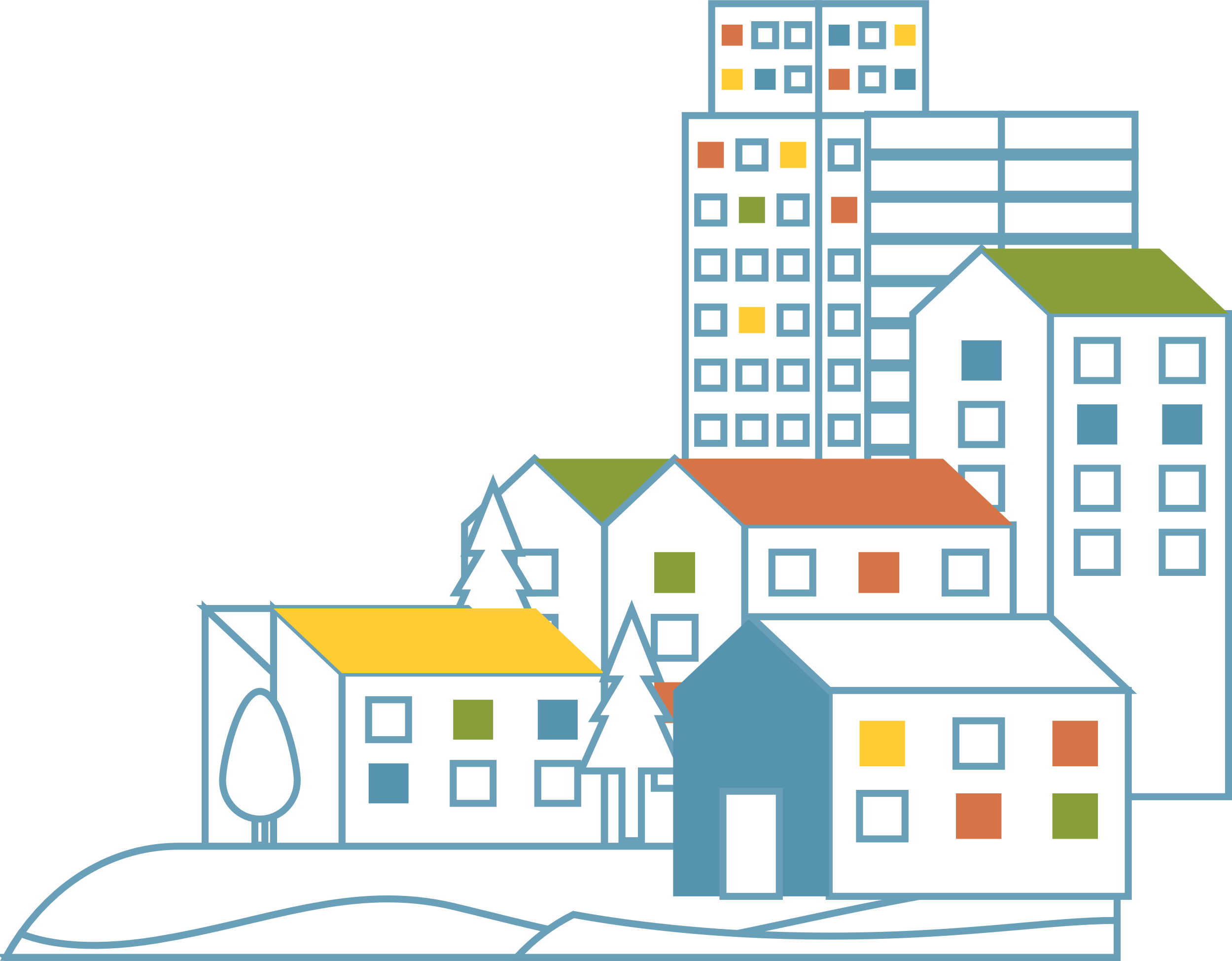 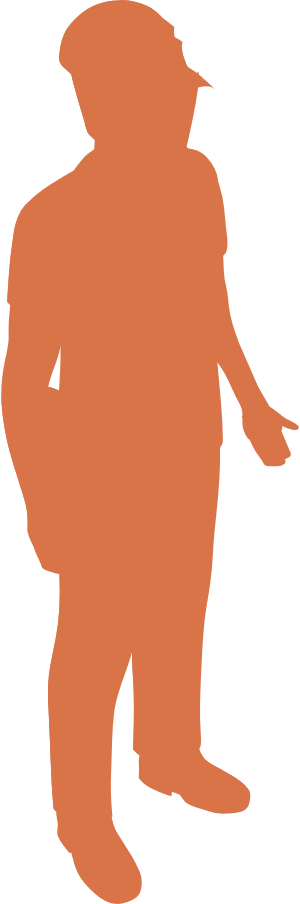 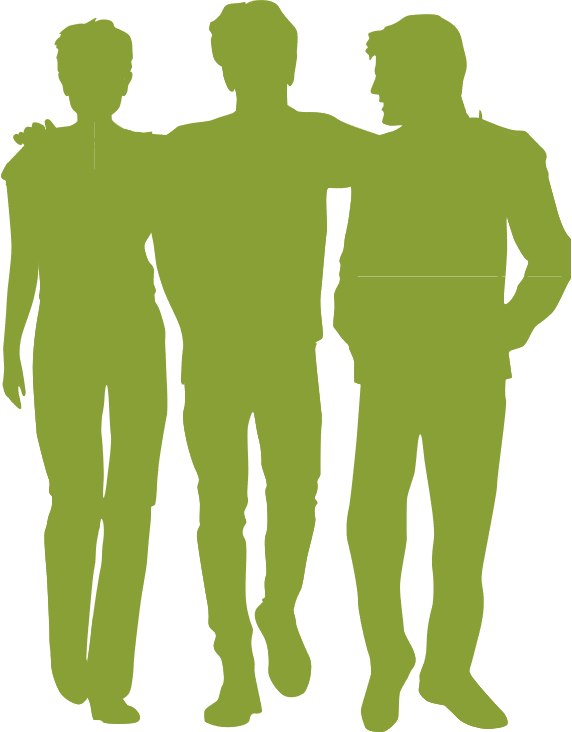 רשות מקומית
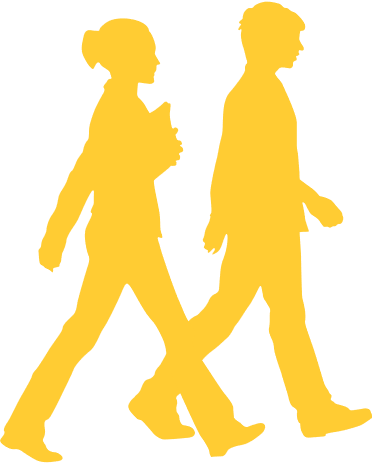 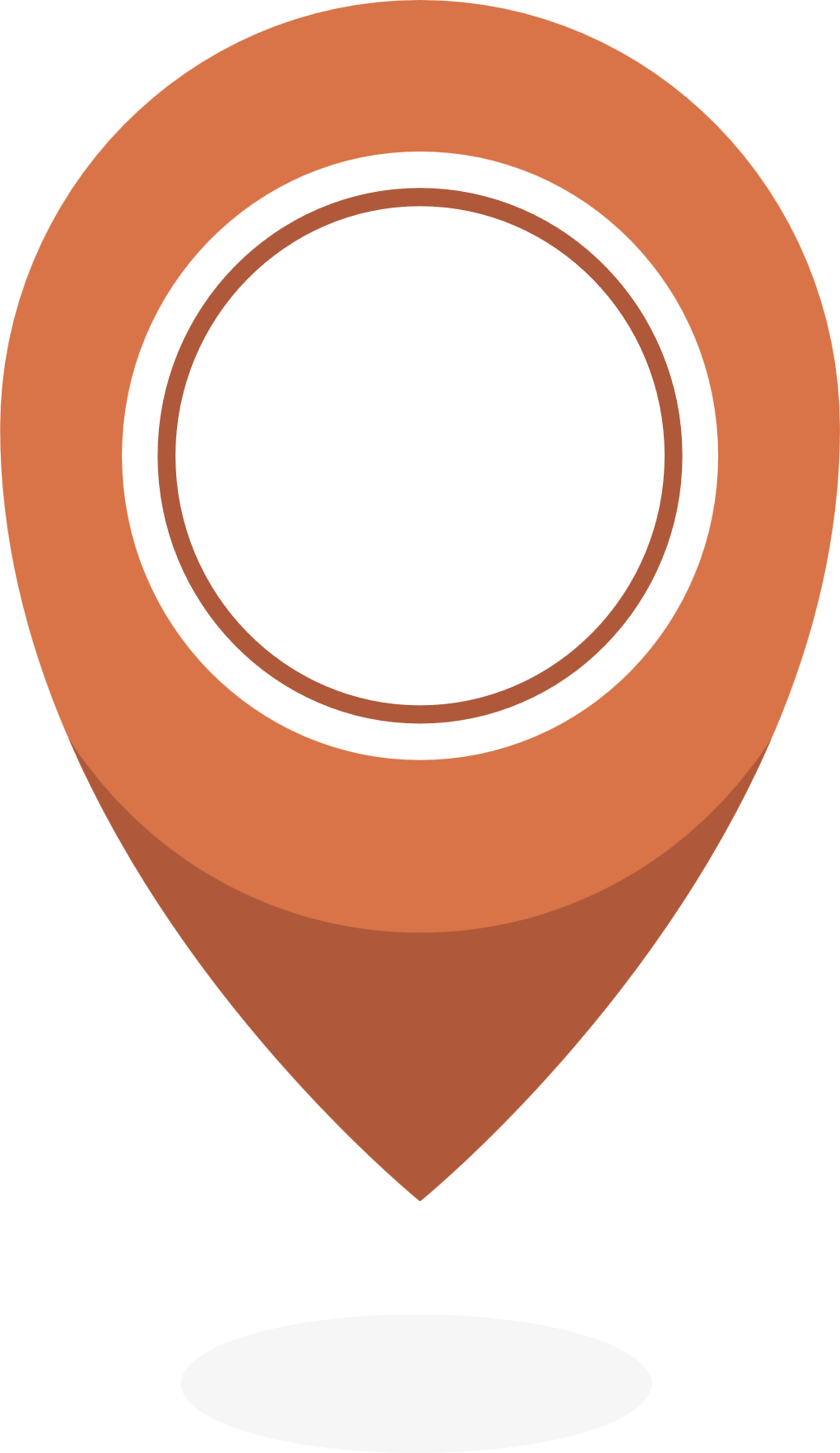 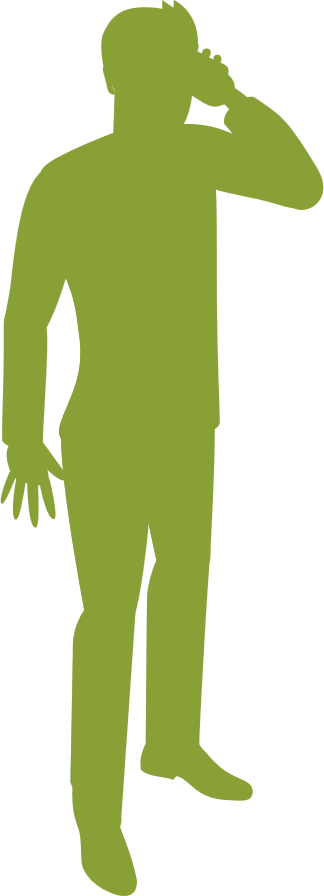 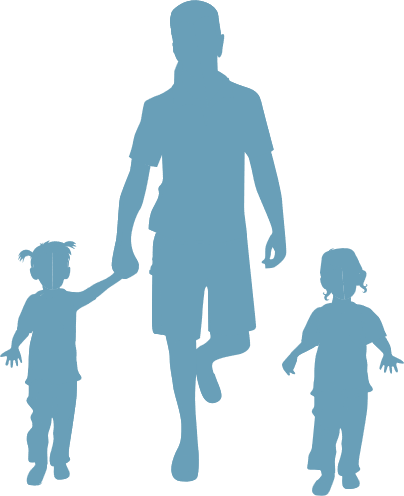 הקמת מנגנוני עבודה שיתופיים
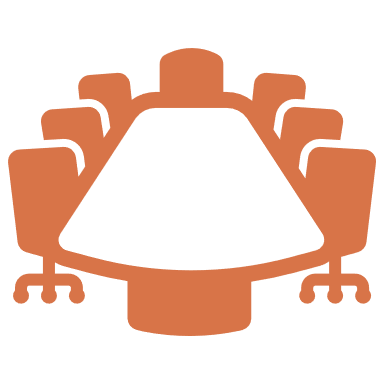 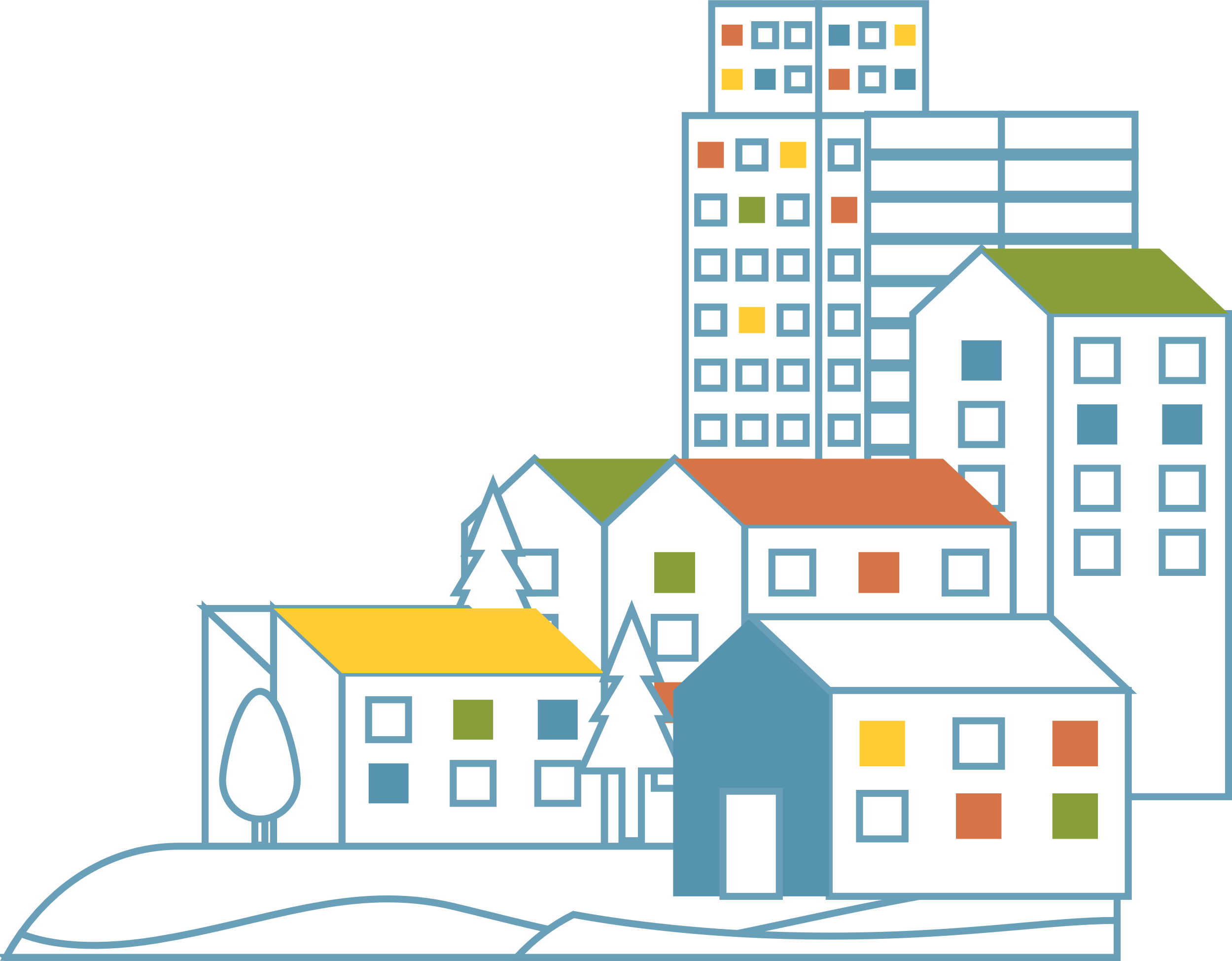 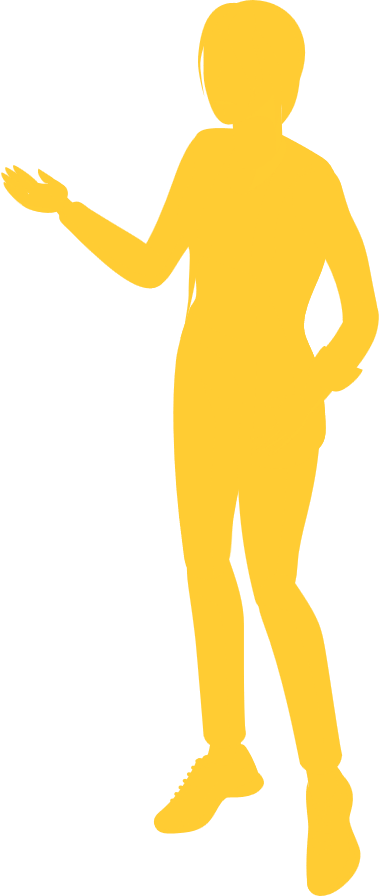 שכונה 1
שכונה 2
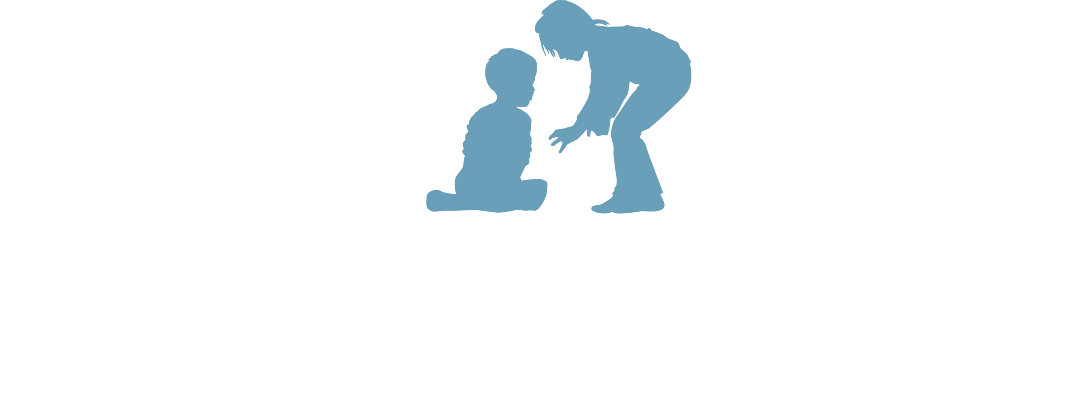 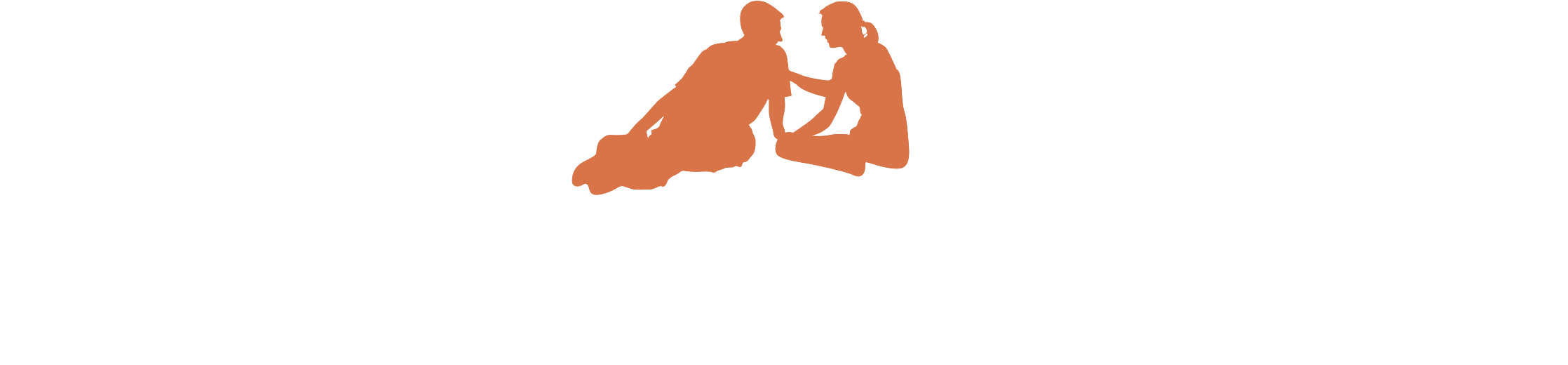 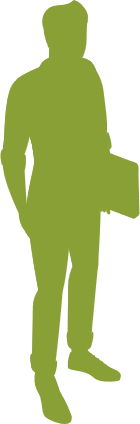 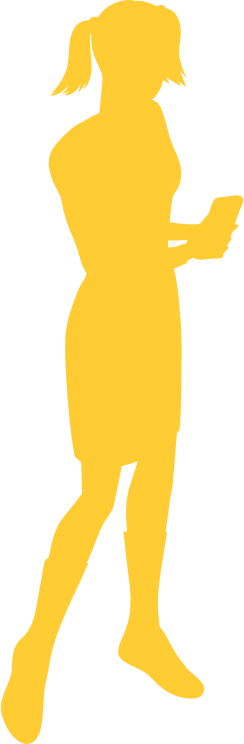 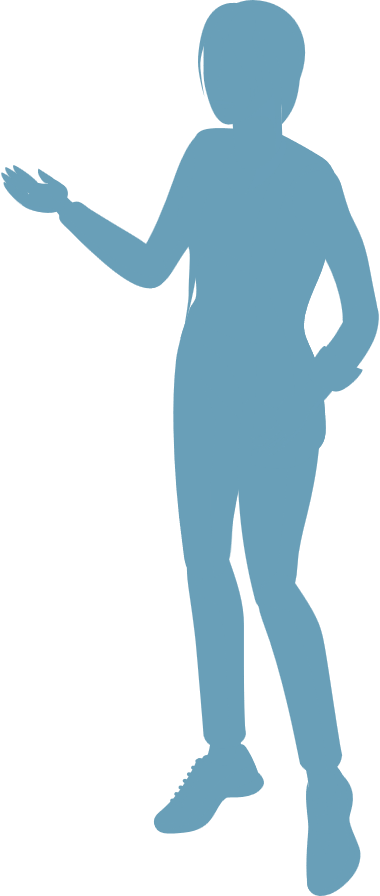 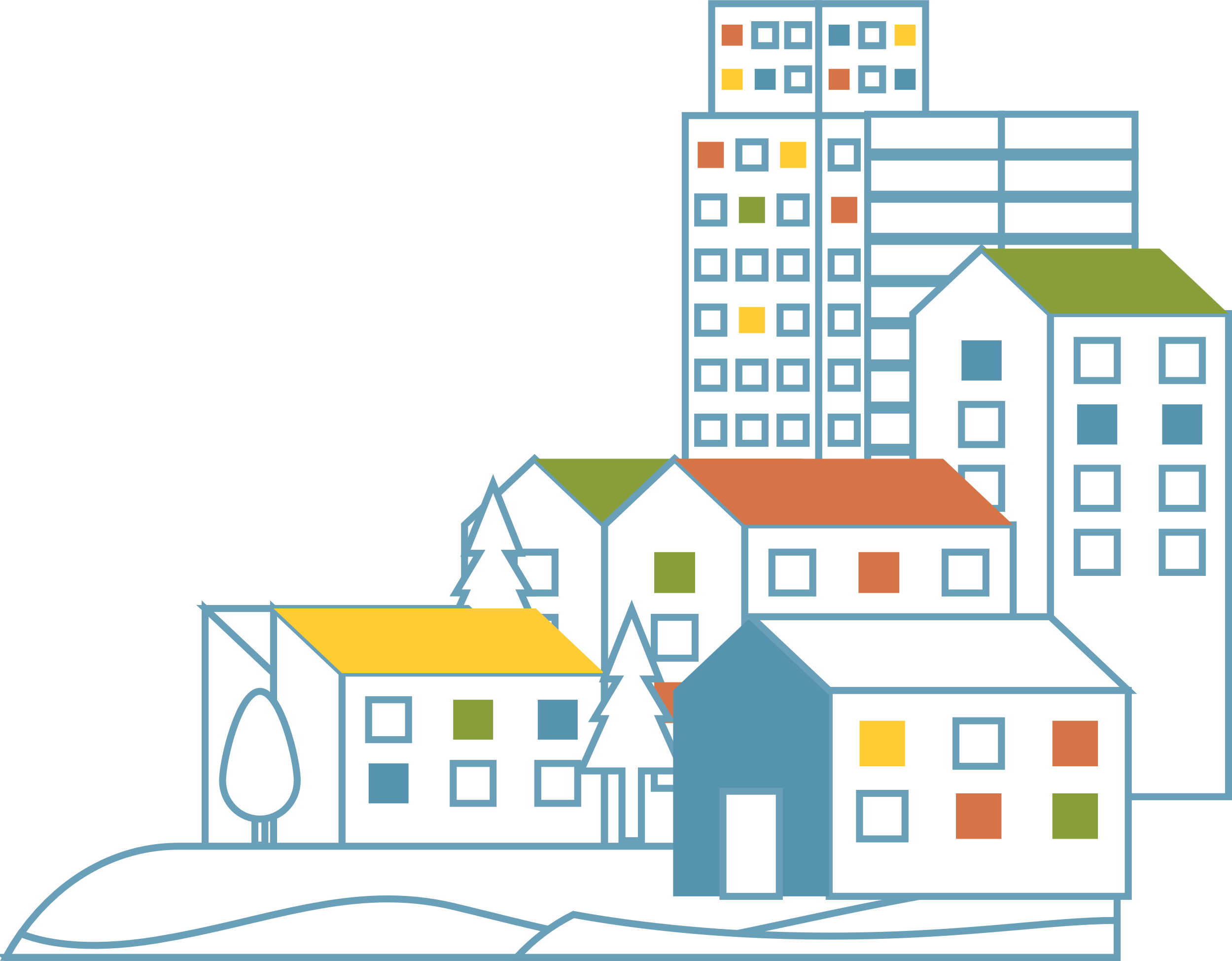 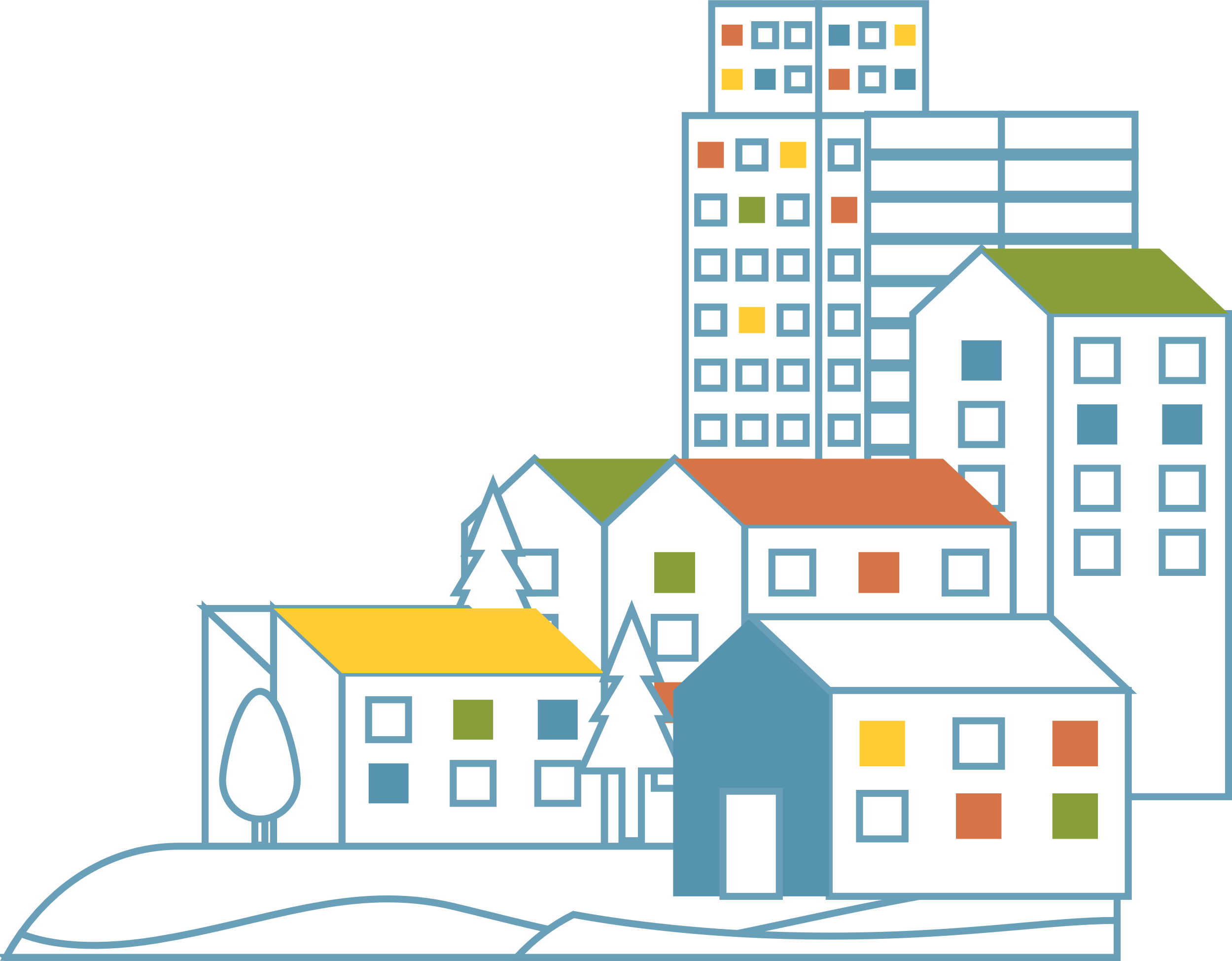 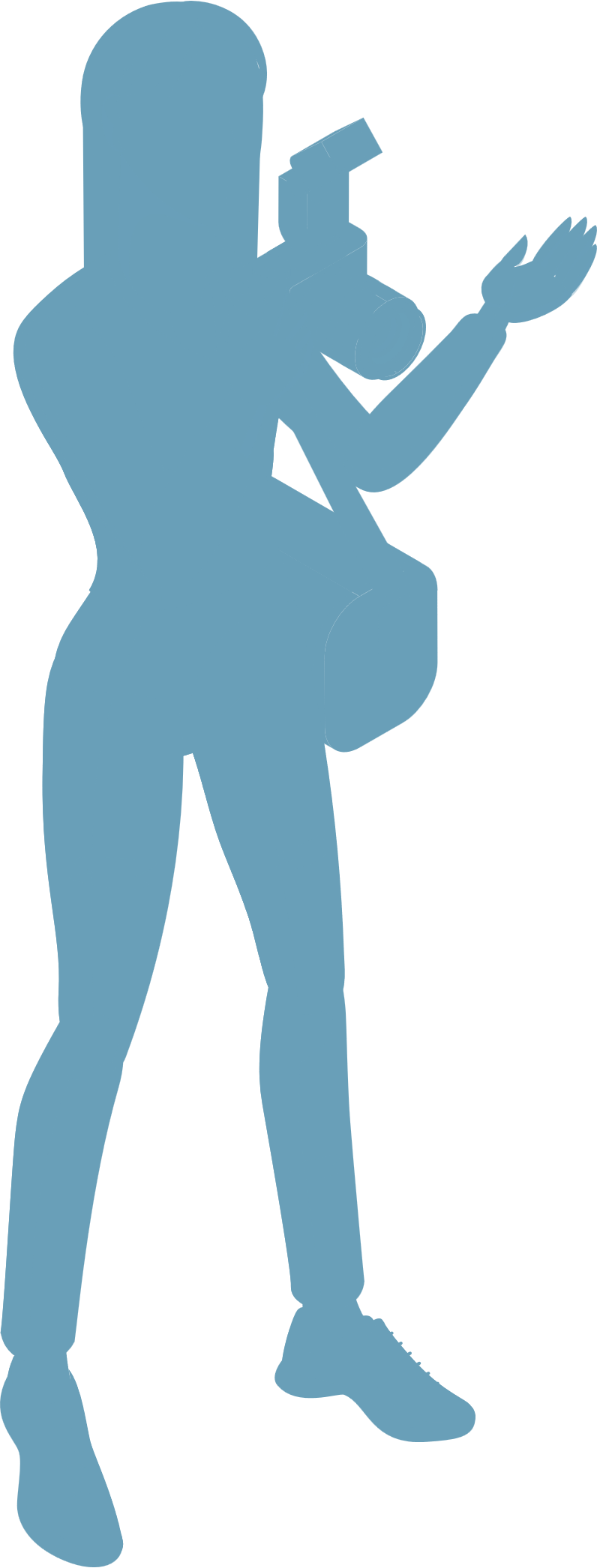 תושבים – קהילות ארגונים ופעילים חברתיים
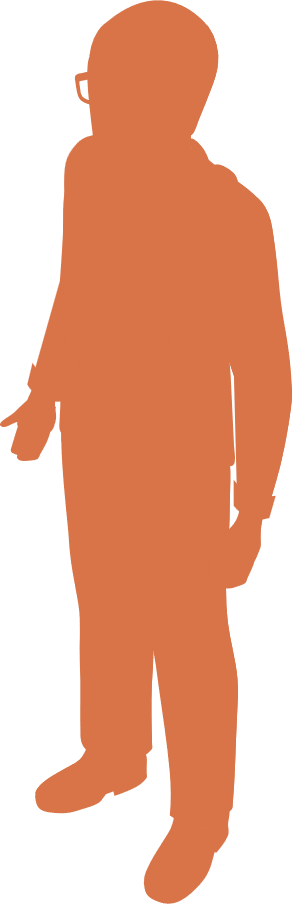 שכונה 3
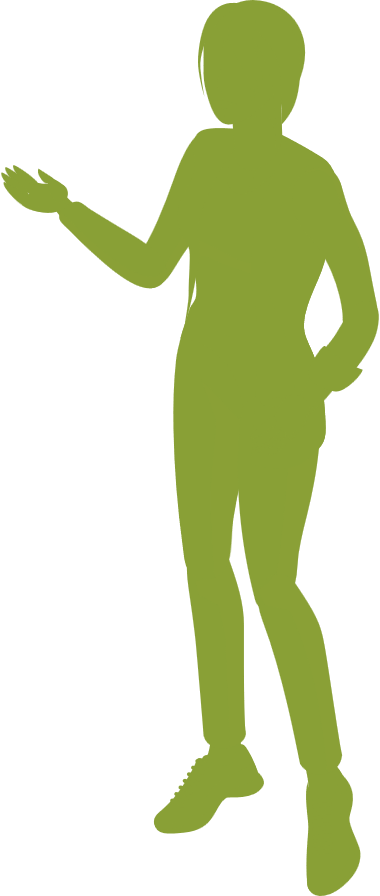 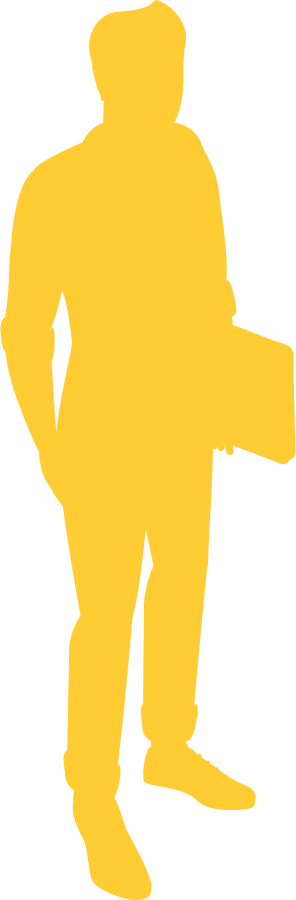 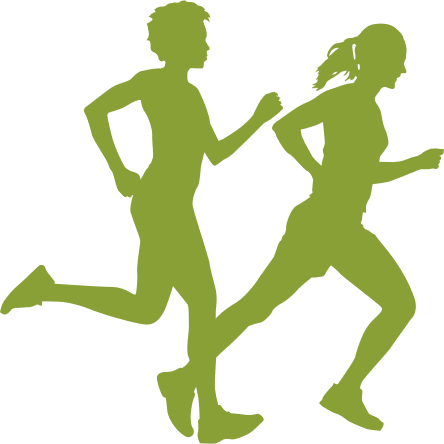 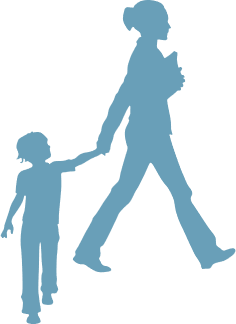 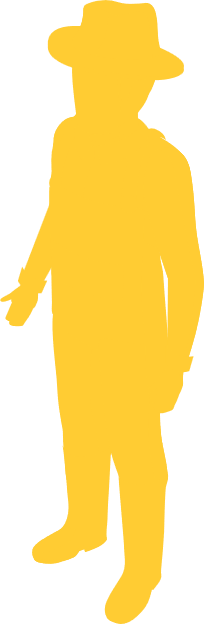 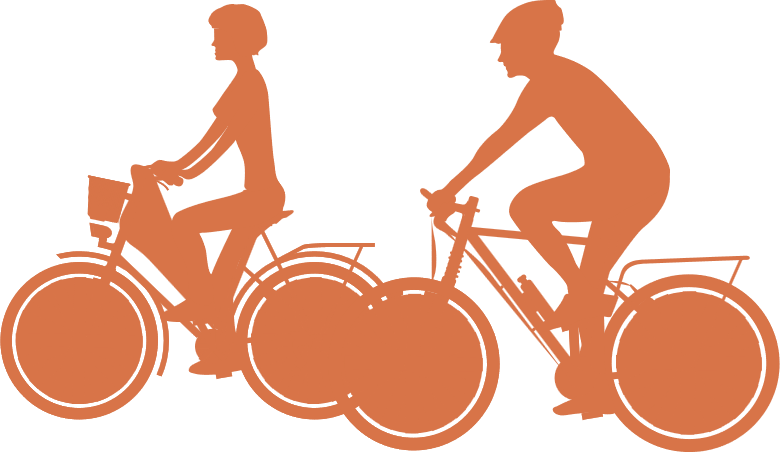 שכונה 4
שכונה 5
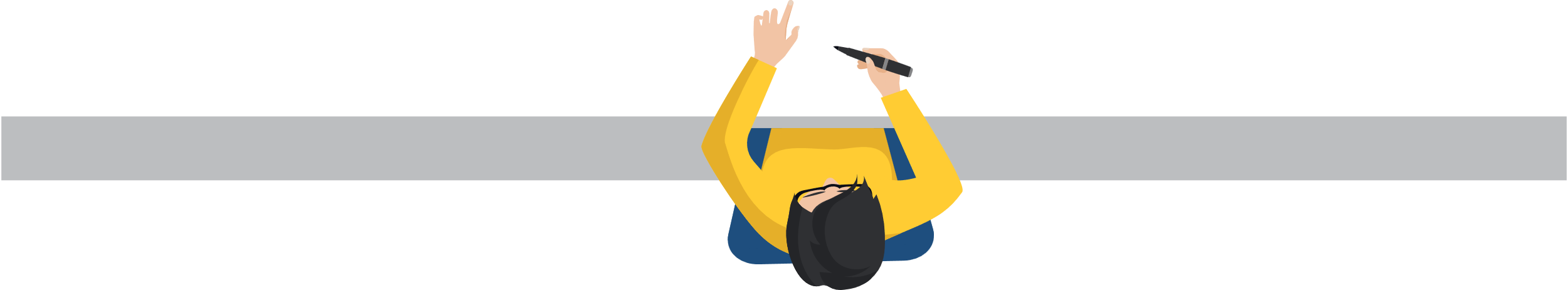 21
[Speaker Notes: להתייחס גם ל"קהילה של קהילות"]
איך השכונות והקהילות נכנסות לתהליך
רשות מקומית
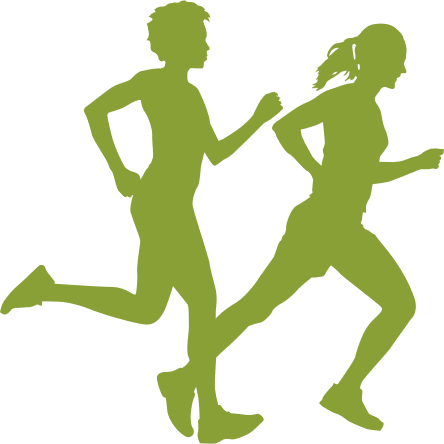 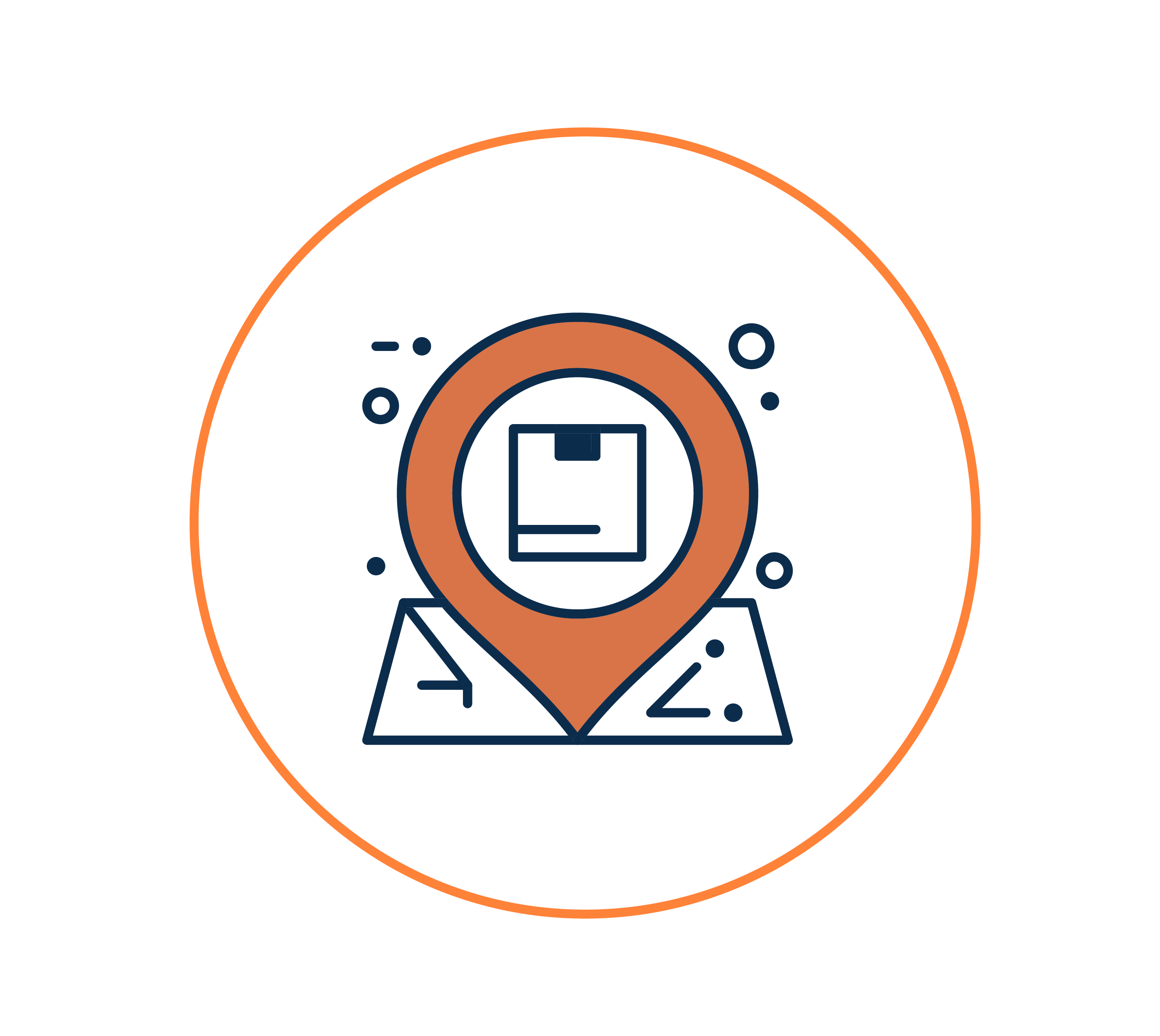 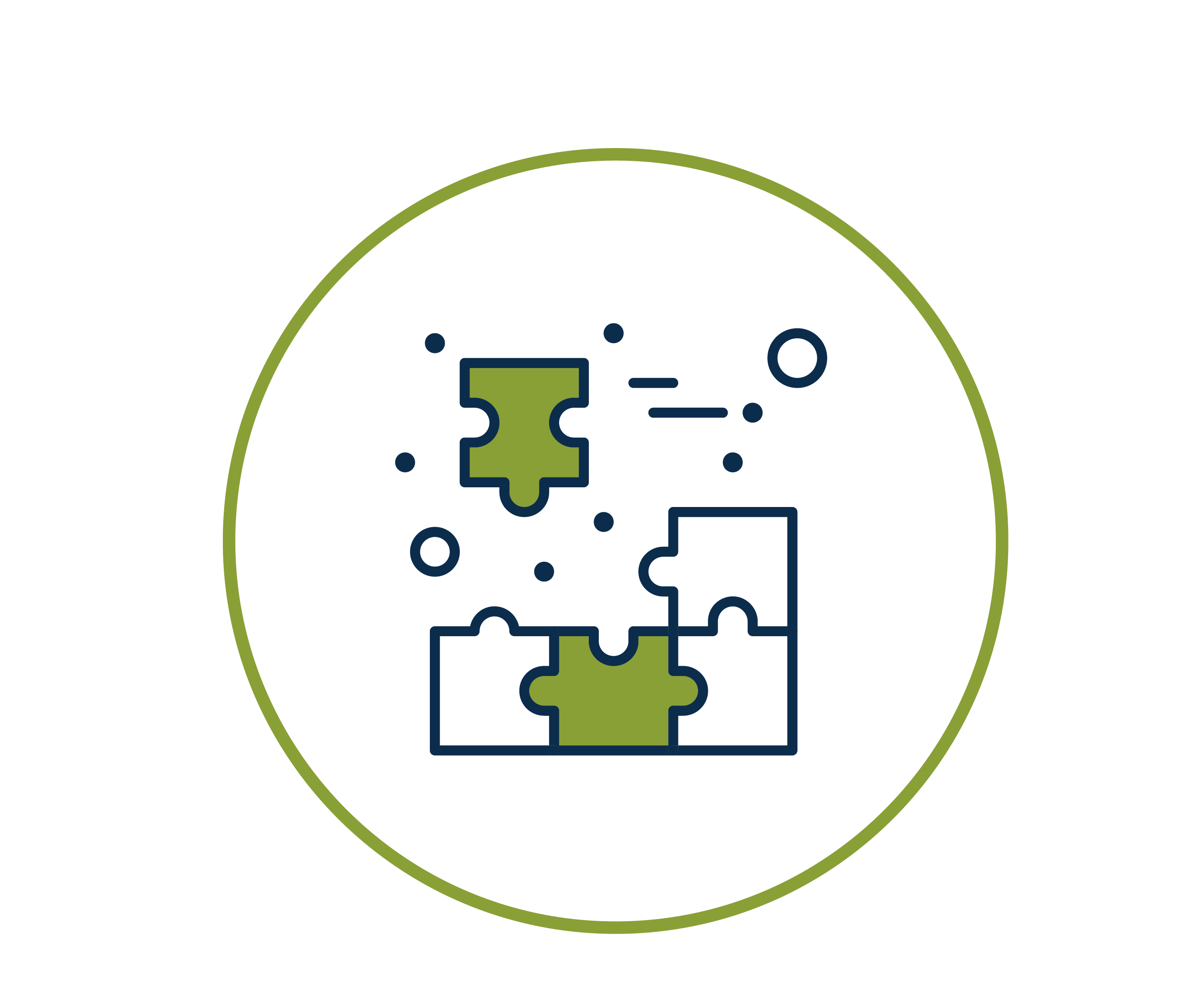 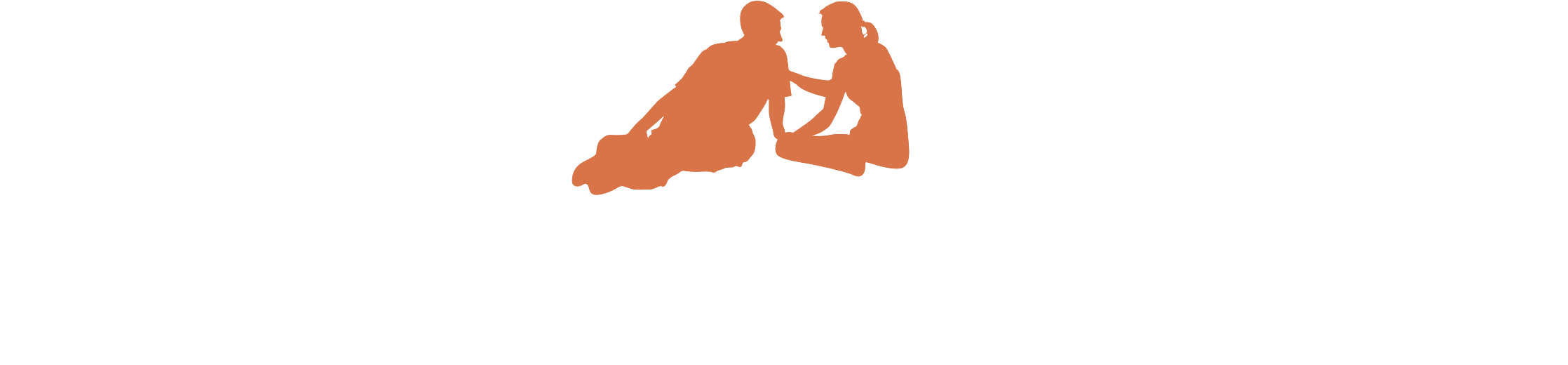 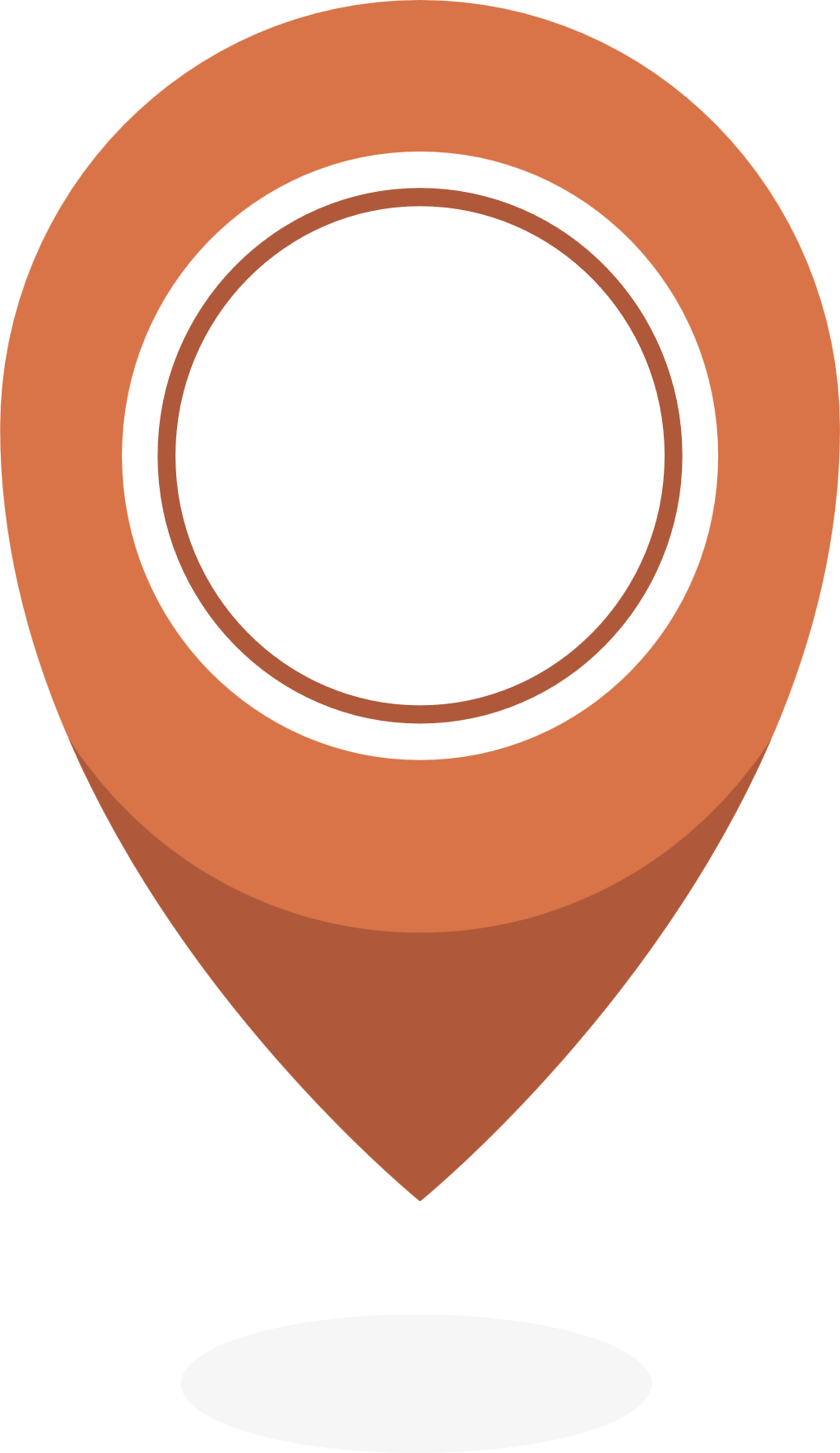 הקמת מנגנוני עבודה שיתופיים
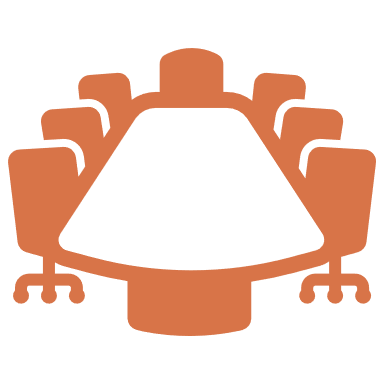 צוות  אורבני
צוות חברתי
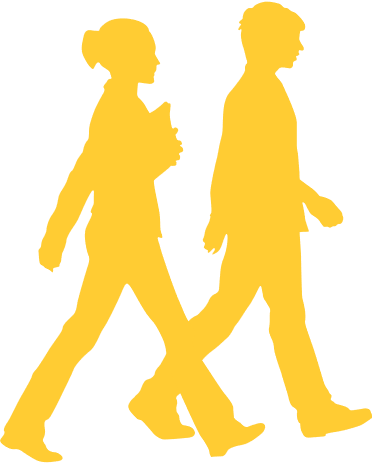 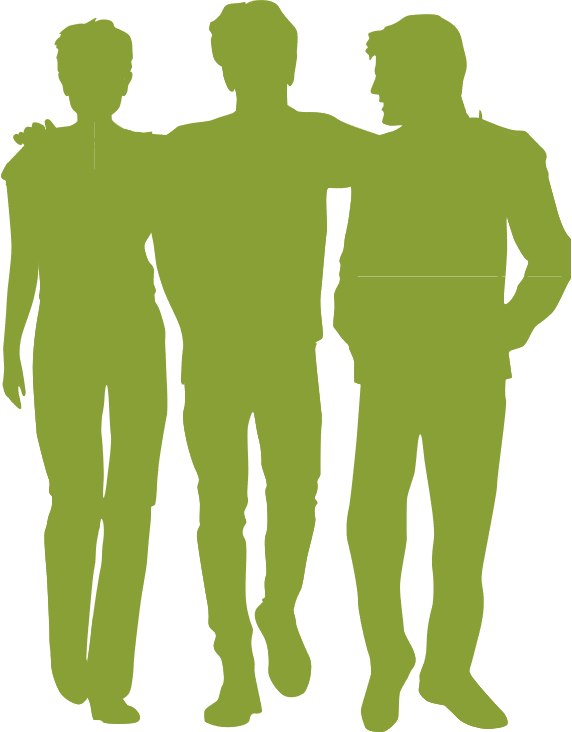 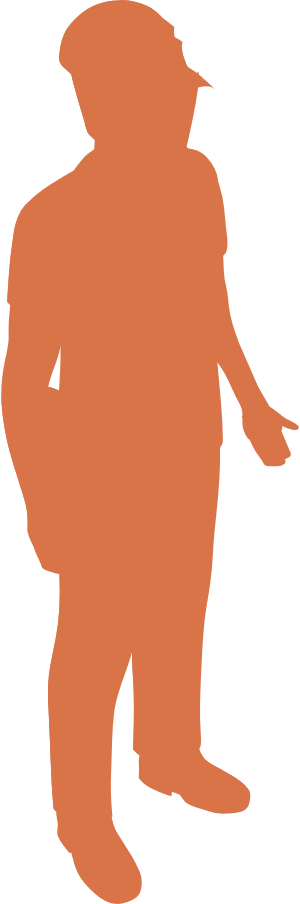 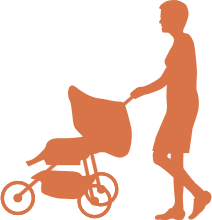 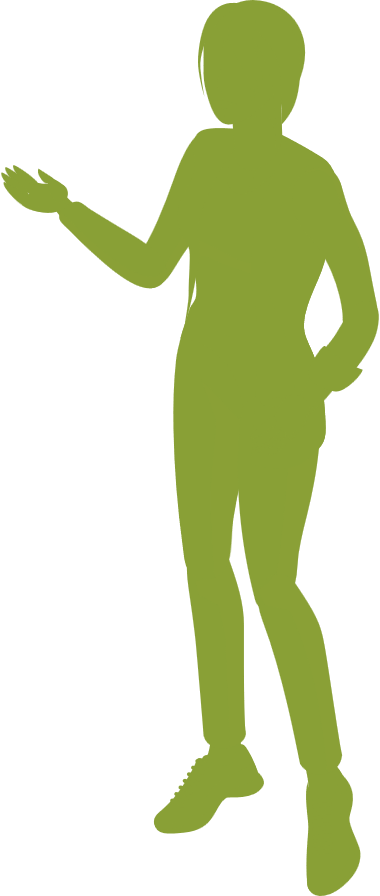 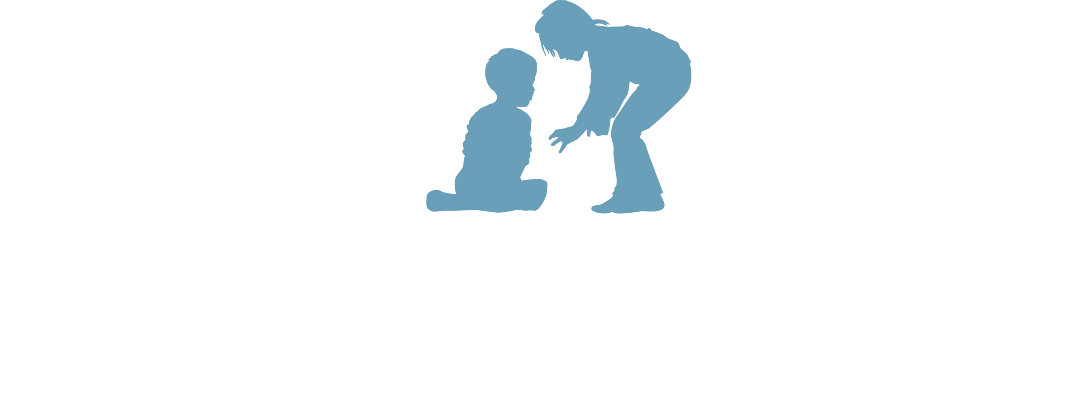 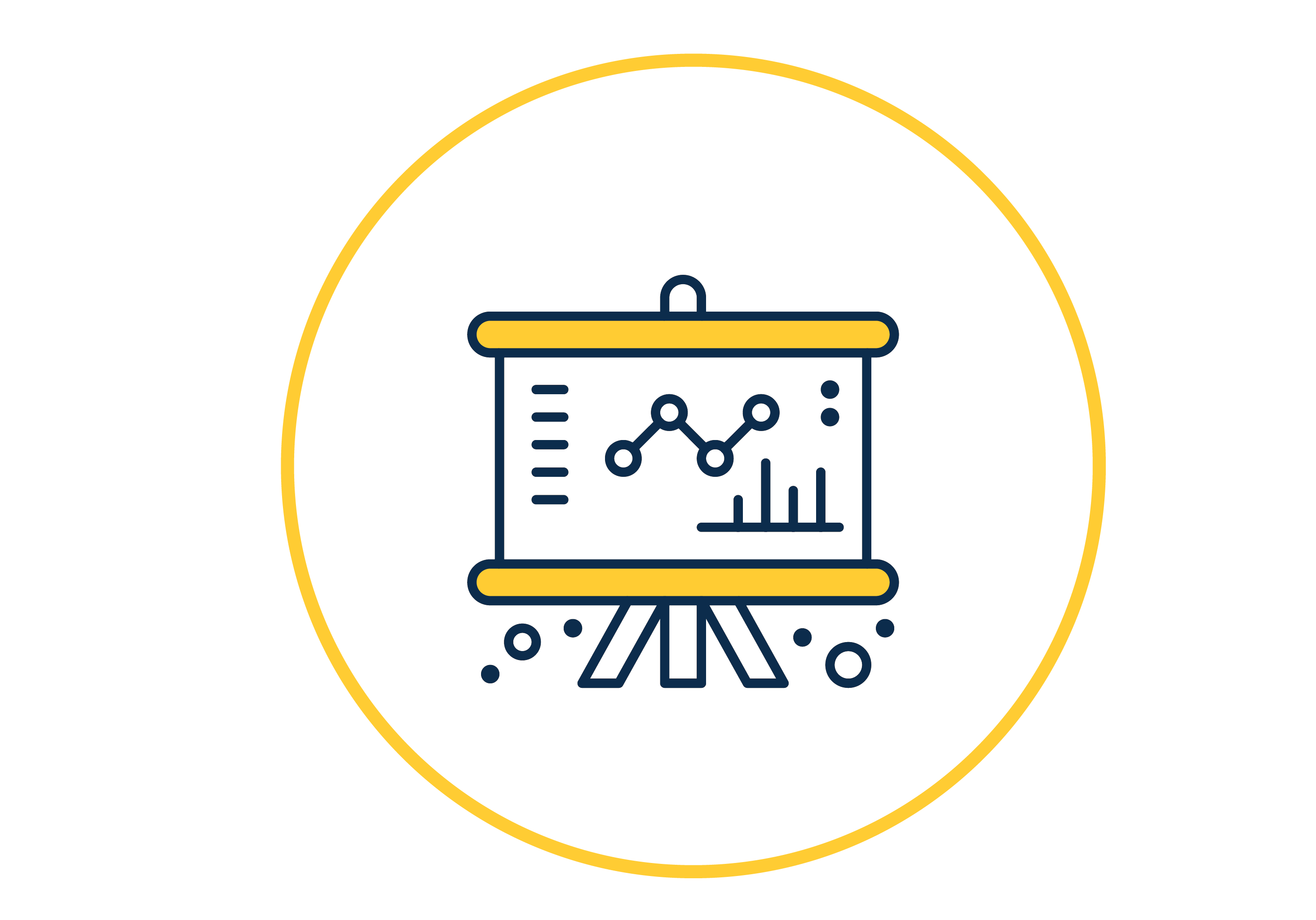 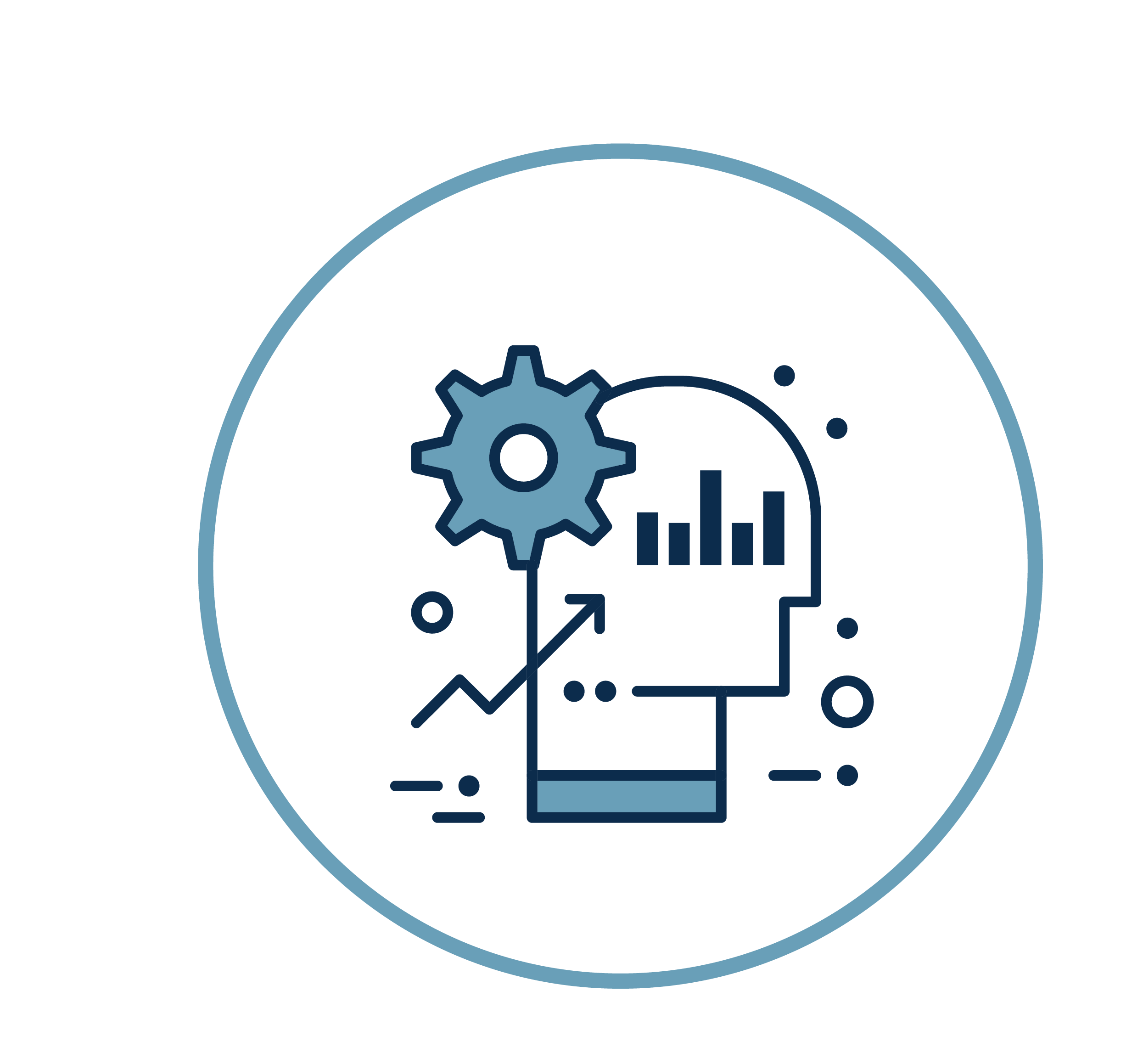 צוות כלכלי
צוות חינוכי
צוותים בארבעת אפיקי התכנית
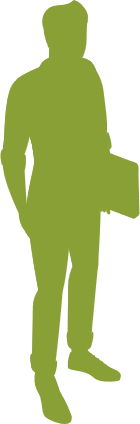 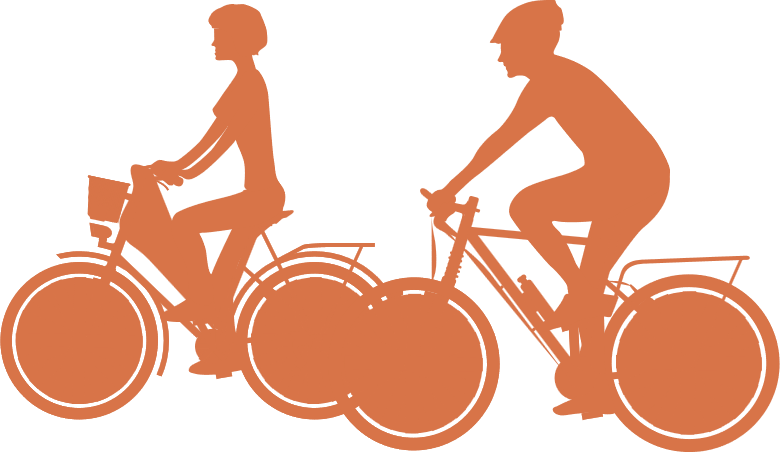 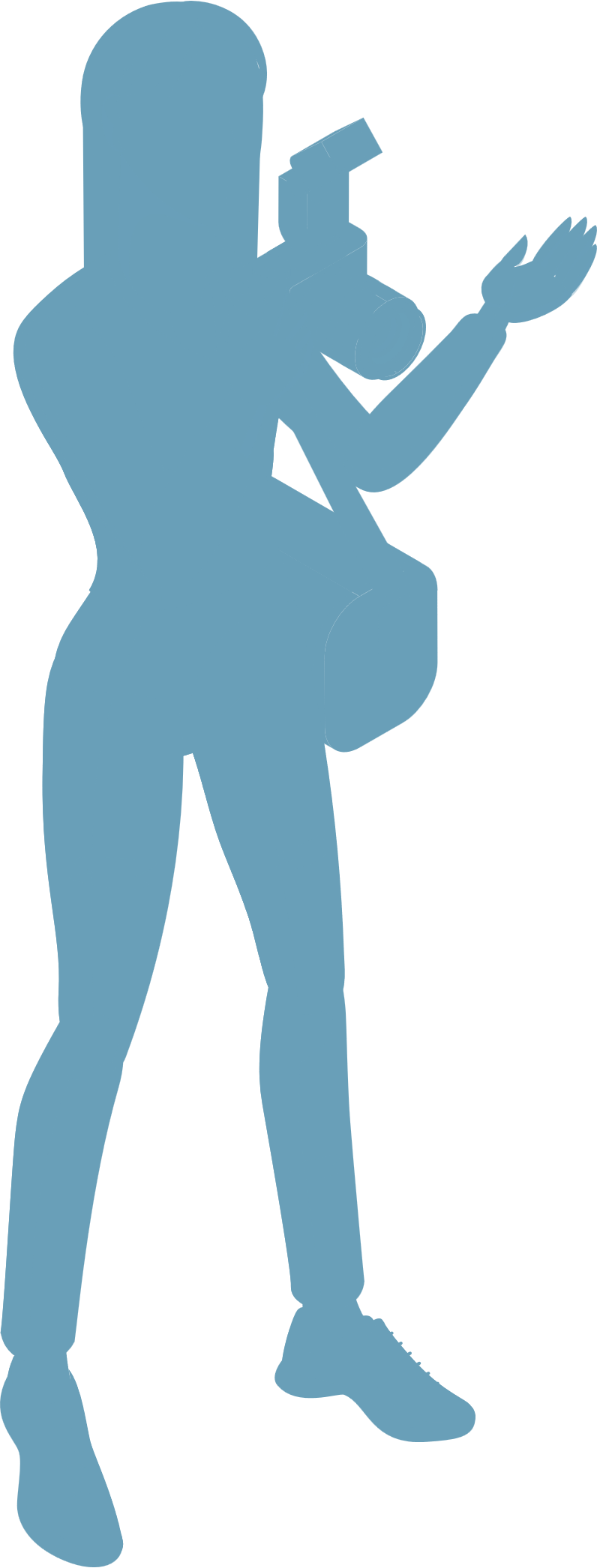 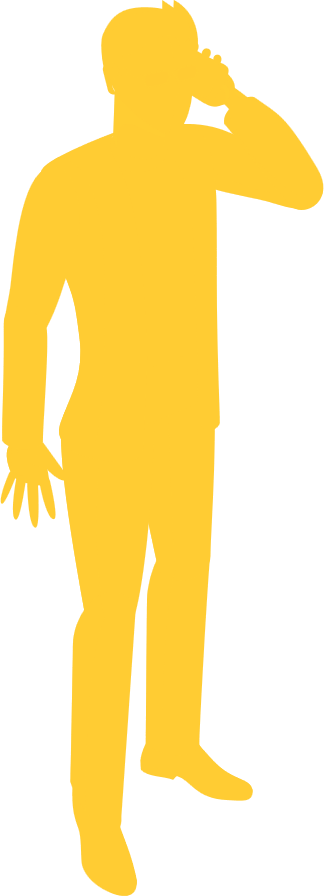 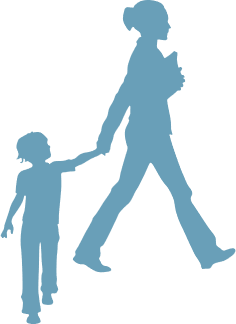 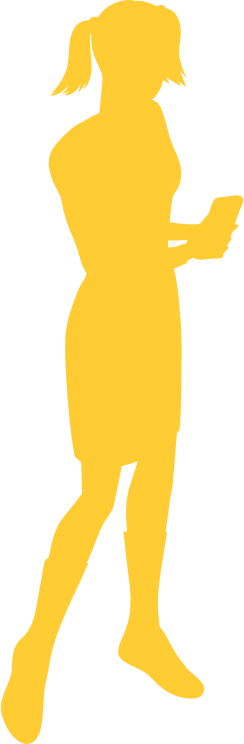 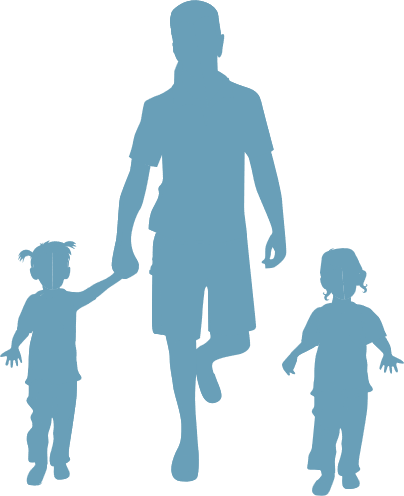 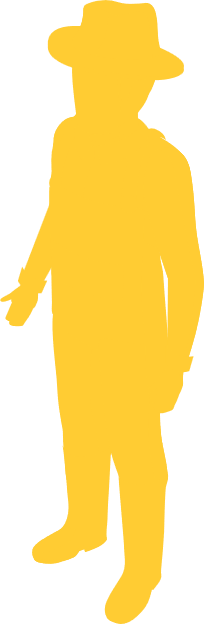 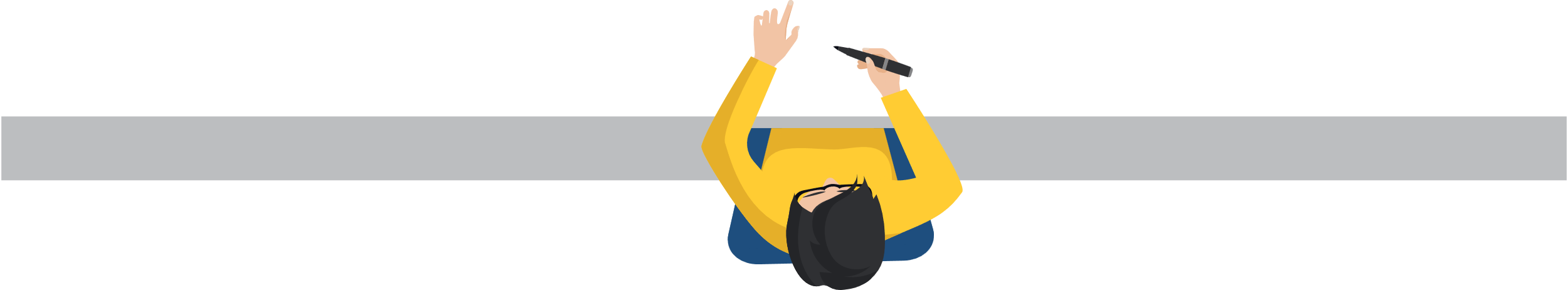 22
[Speaker Notes: להתייחס גם ל"קהילה של קהילות"]
איך השכונות והקהילות נכנסות לתהליך
רשות מקומית
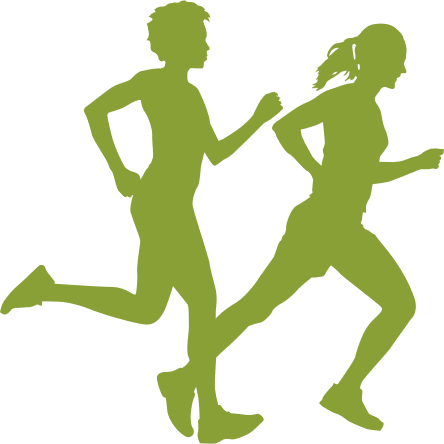 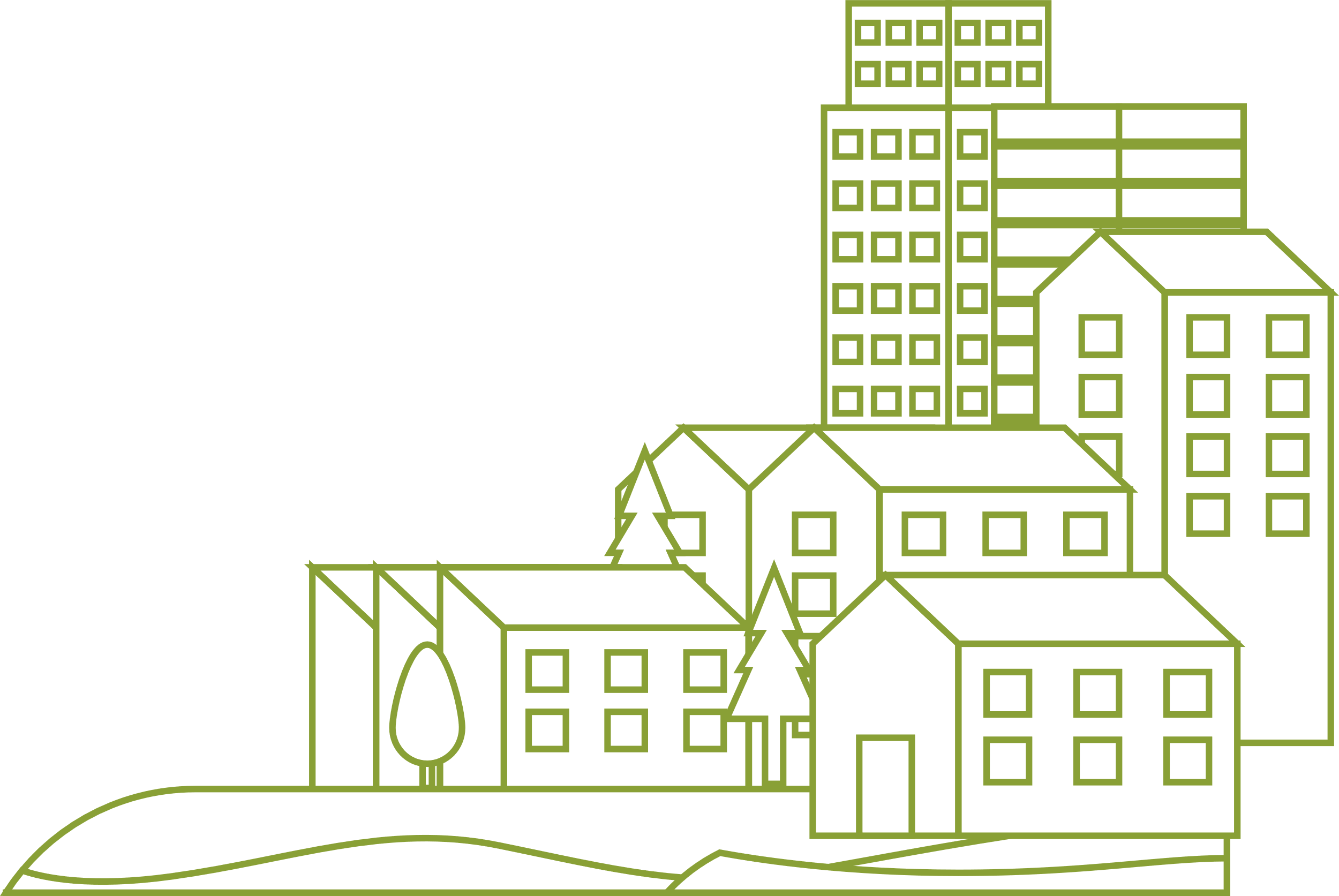 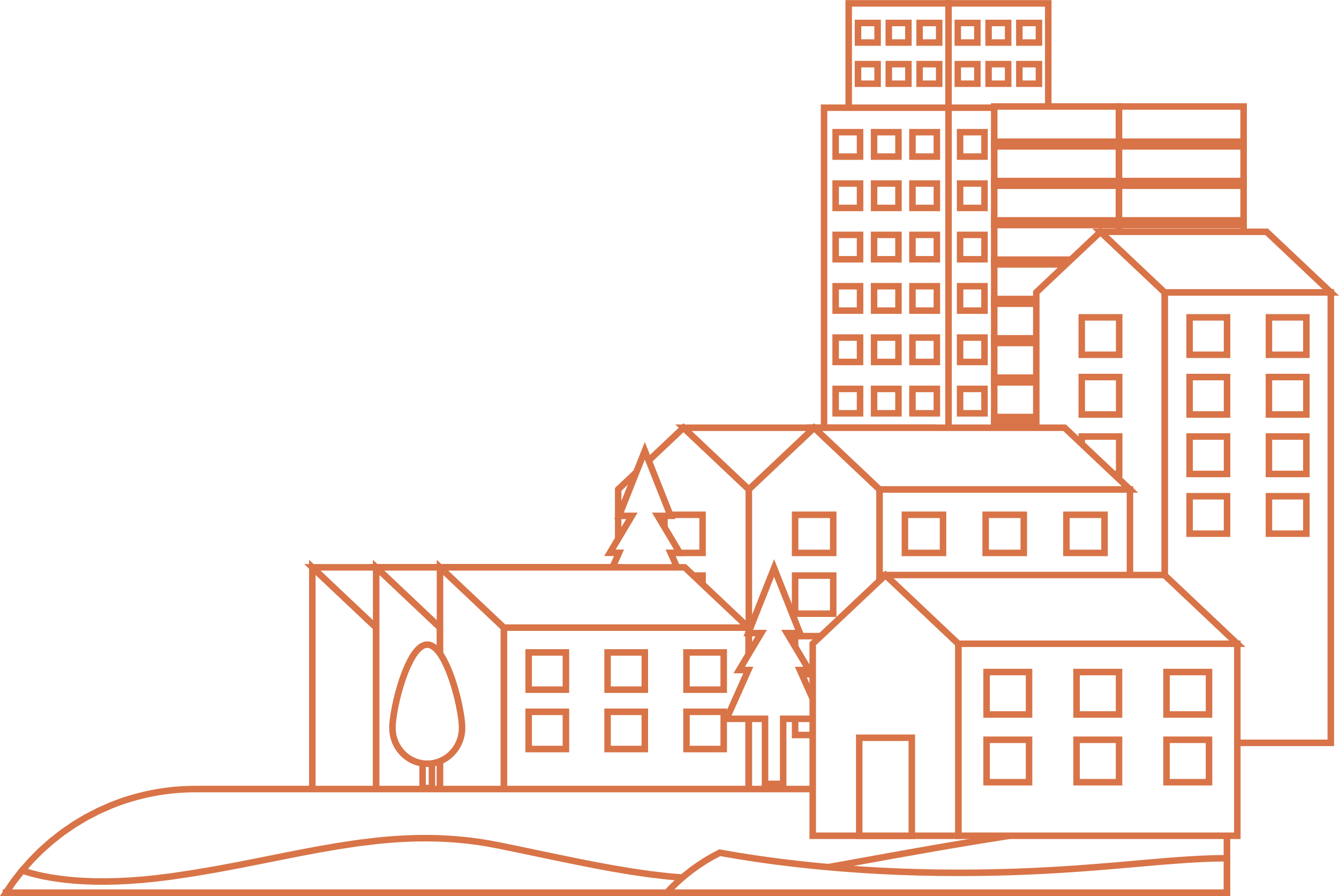 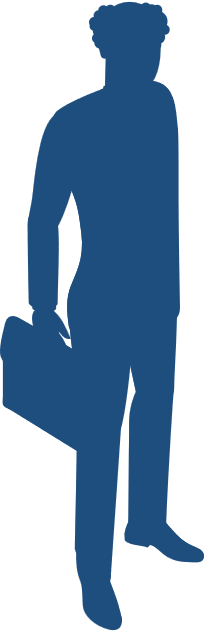 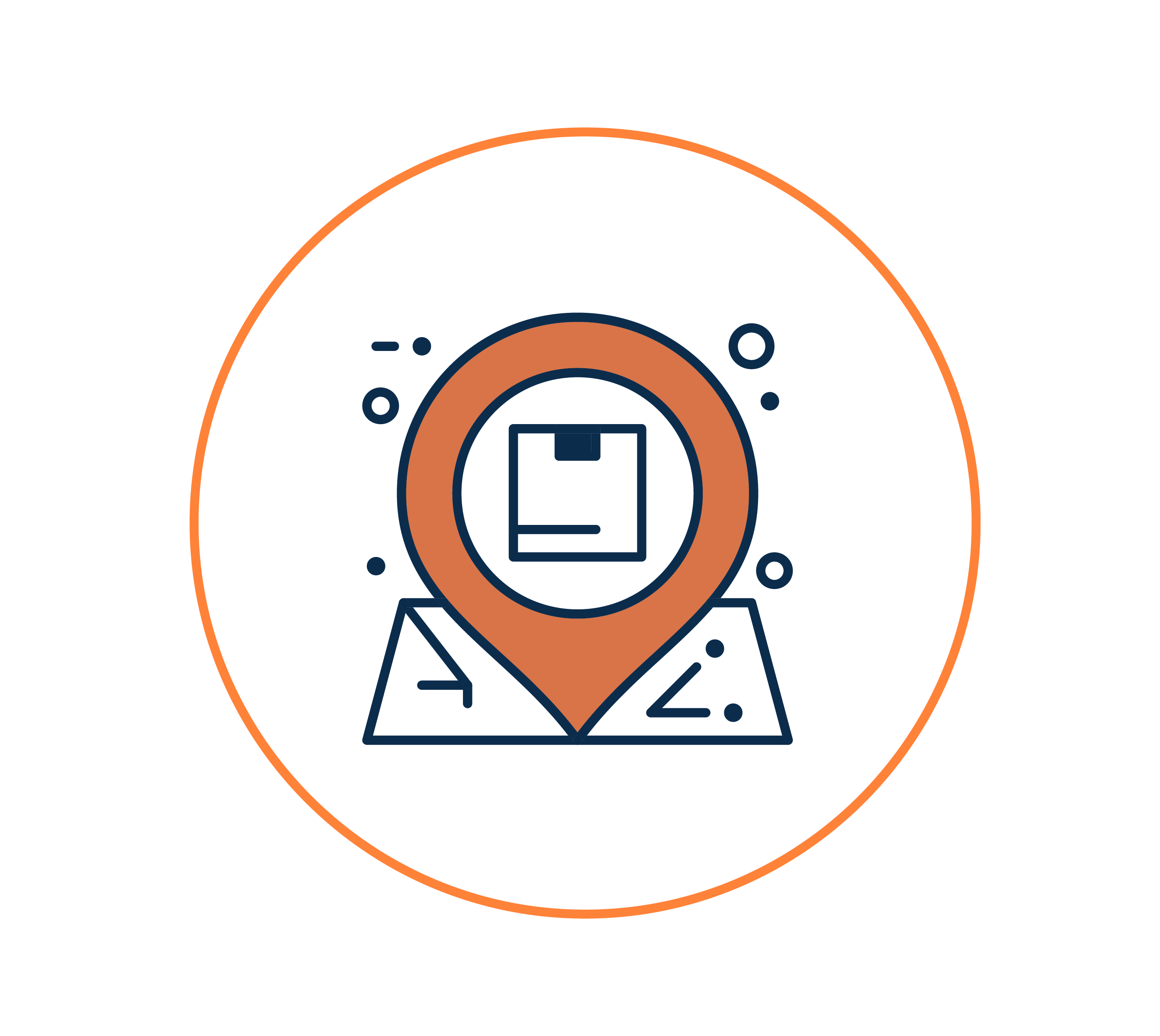 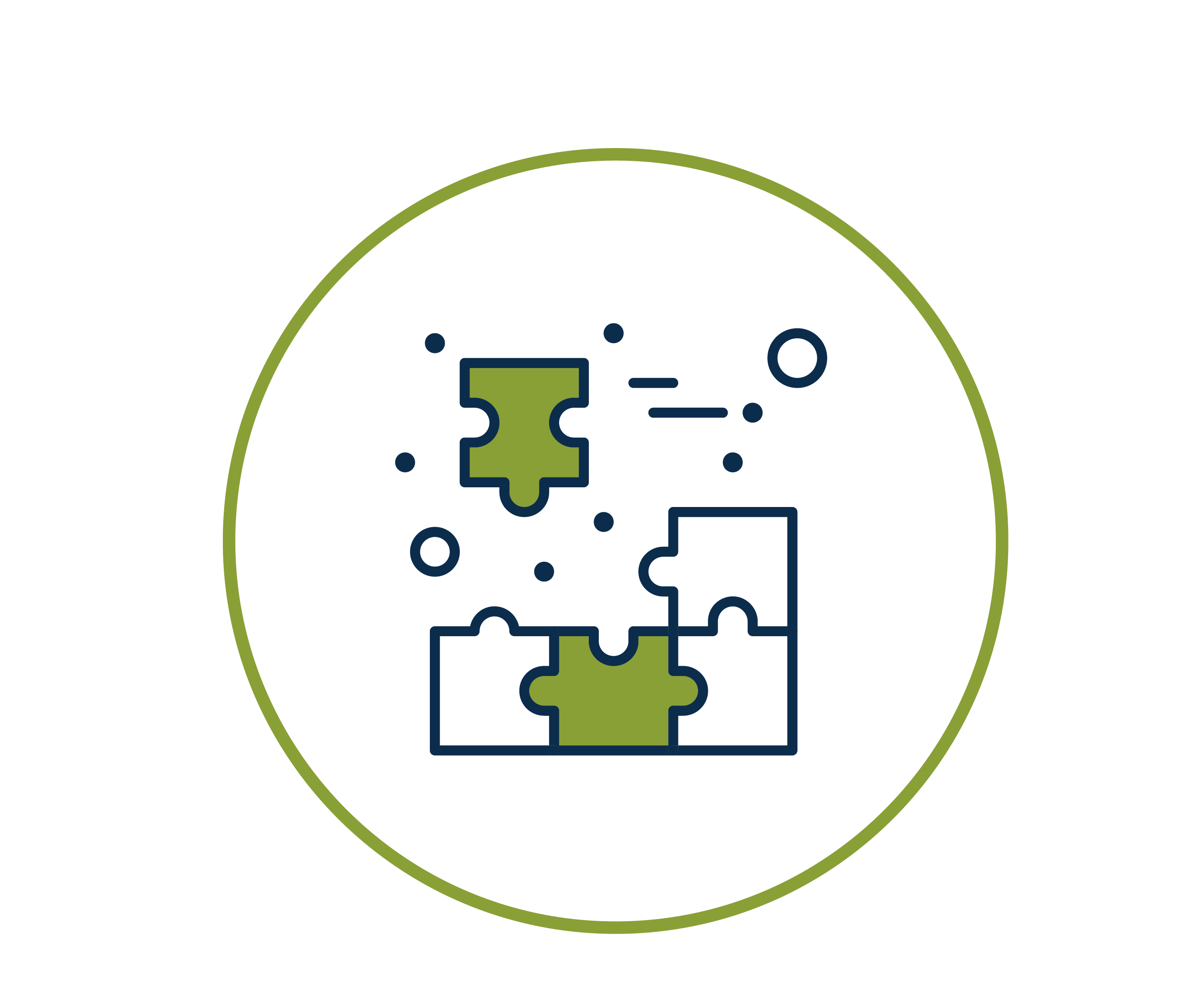 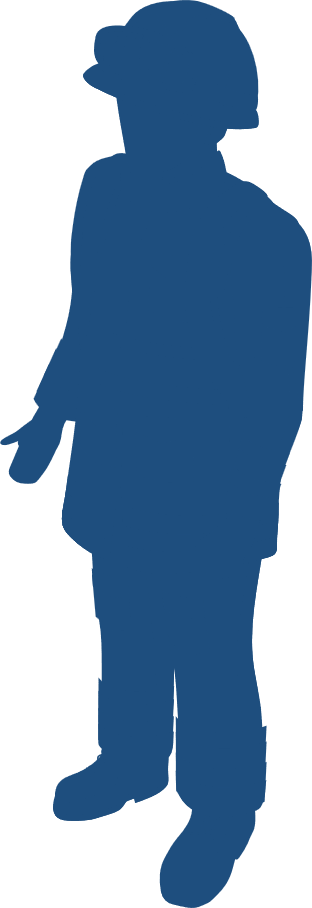 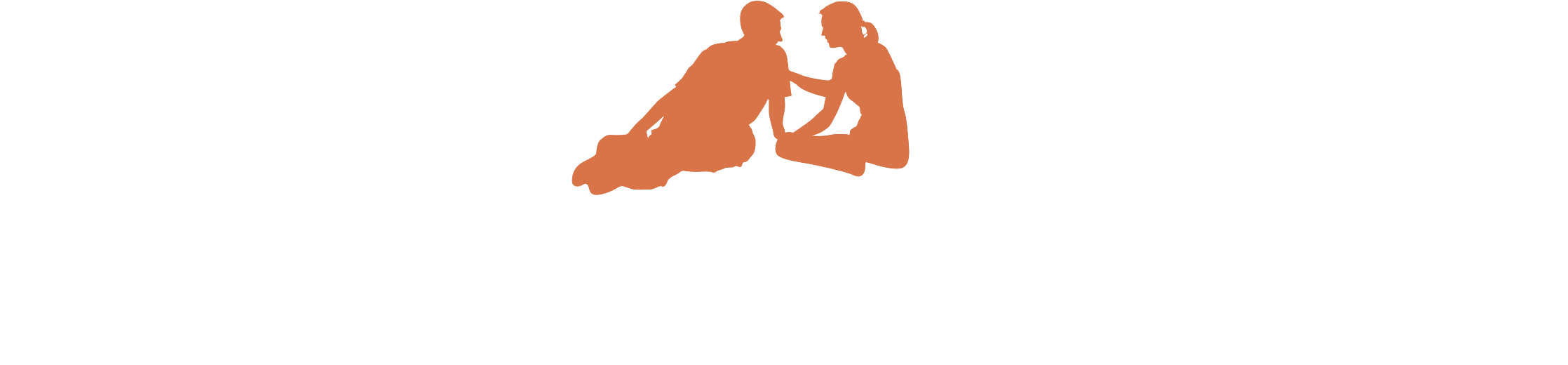 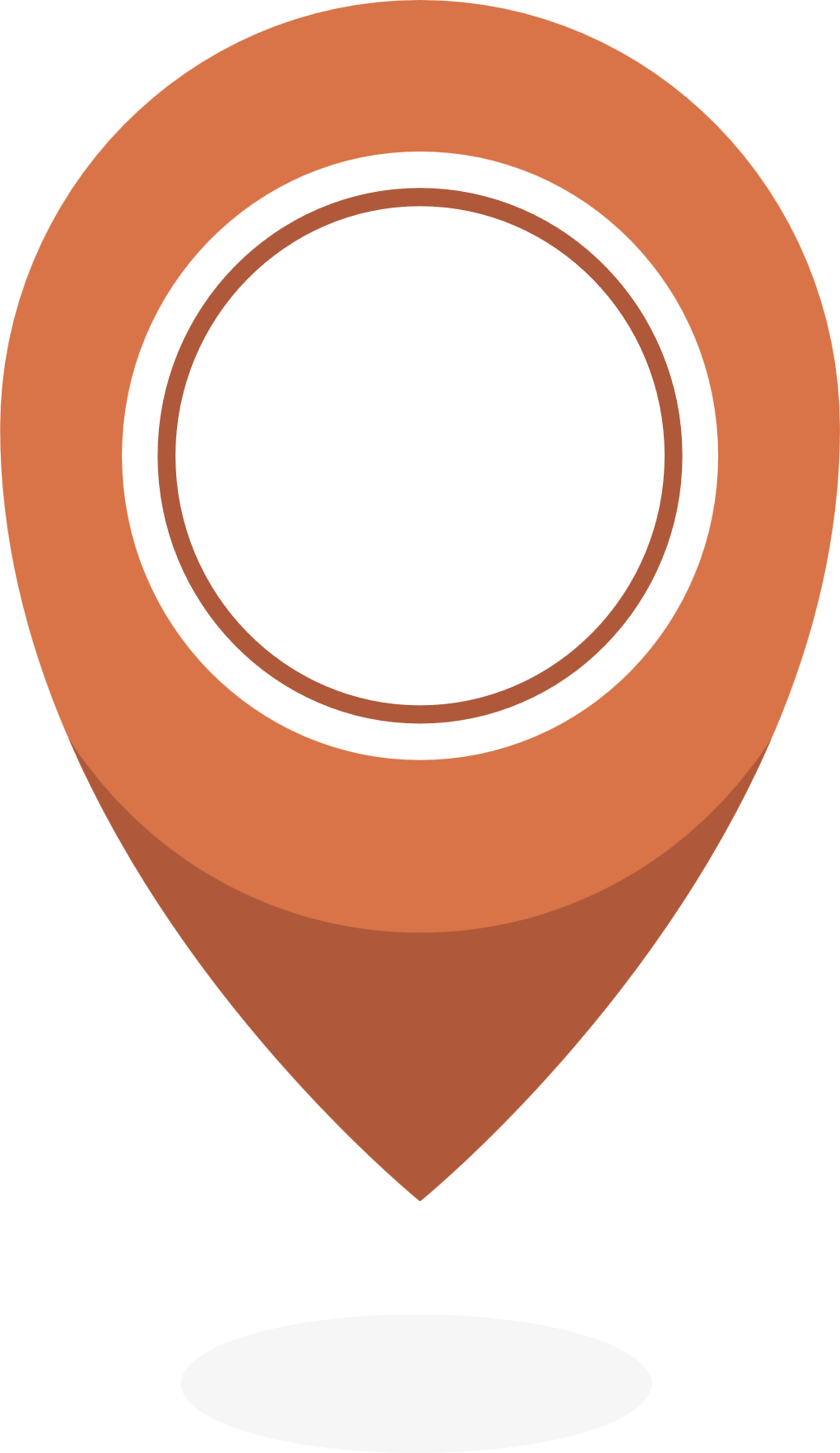 הקמת מנגנוני עבודה שיתופיים
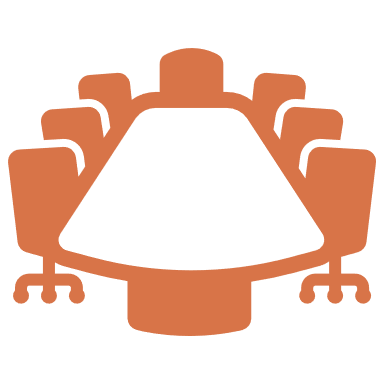 צוות  אורבני
צוות חברתי
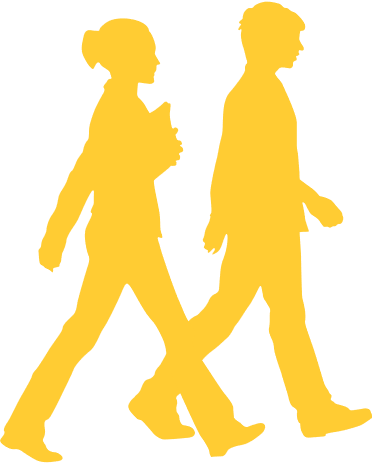 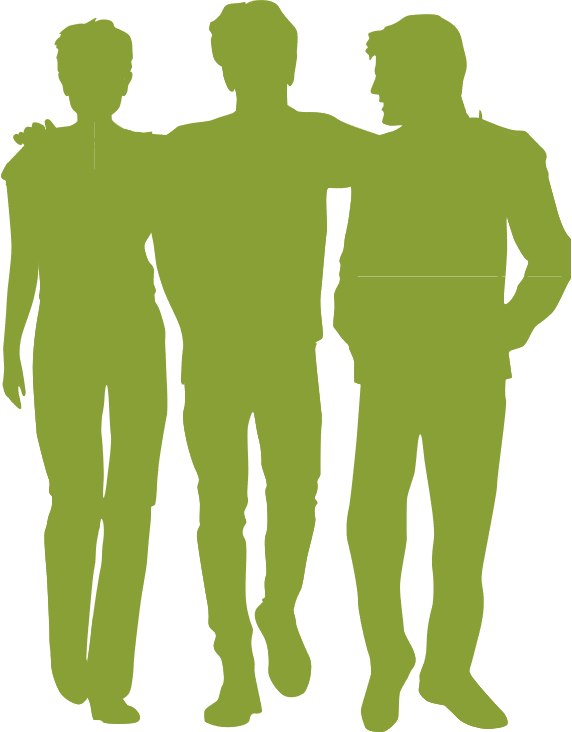 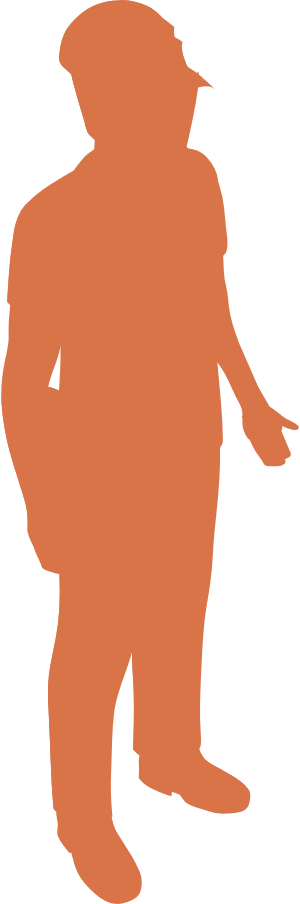 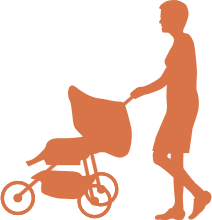 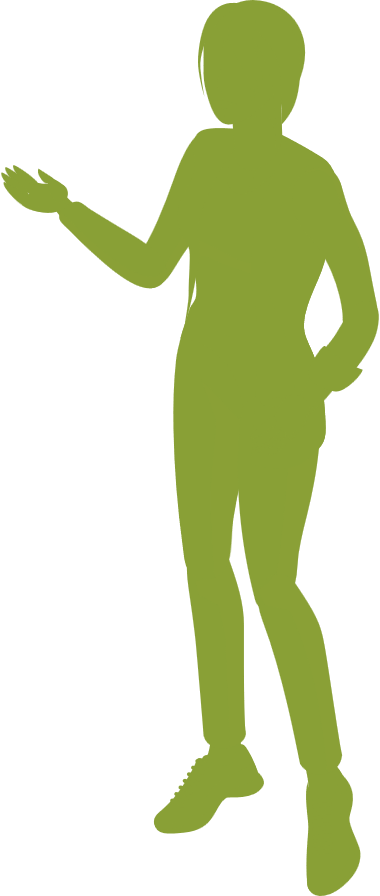 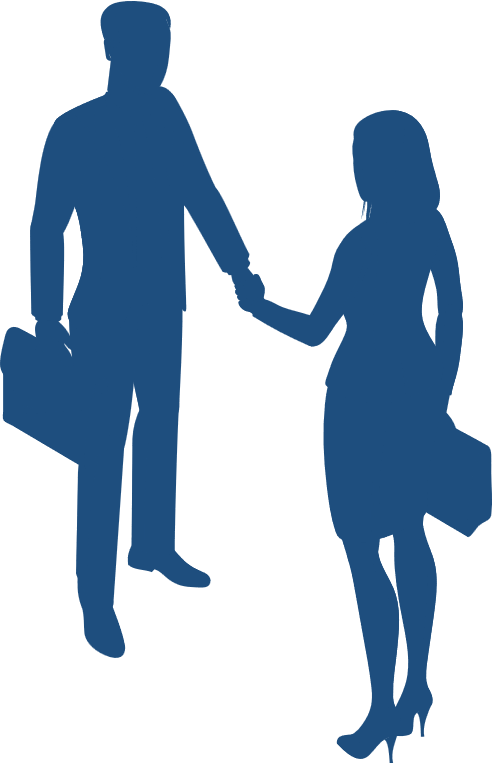 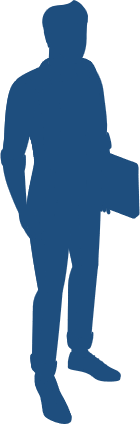 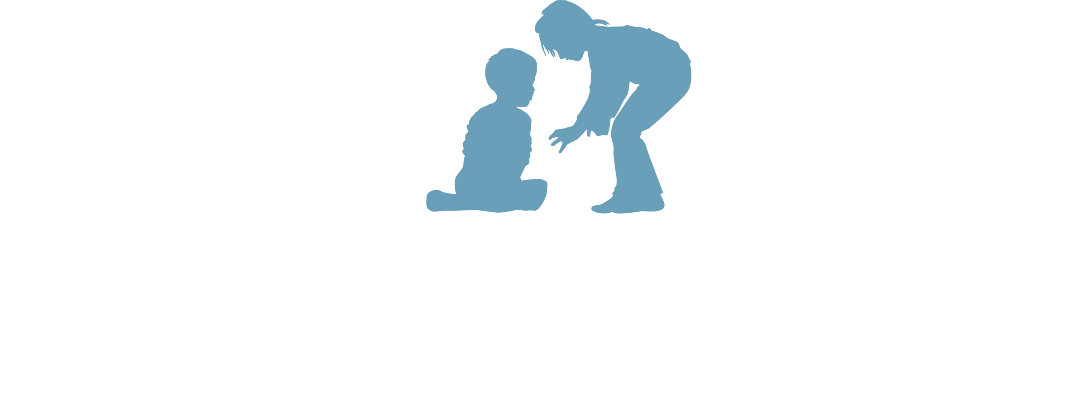 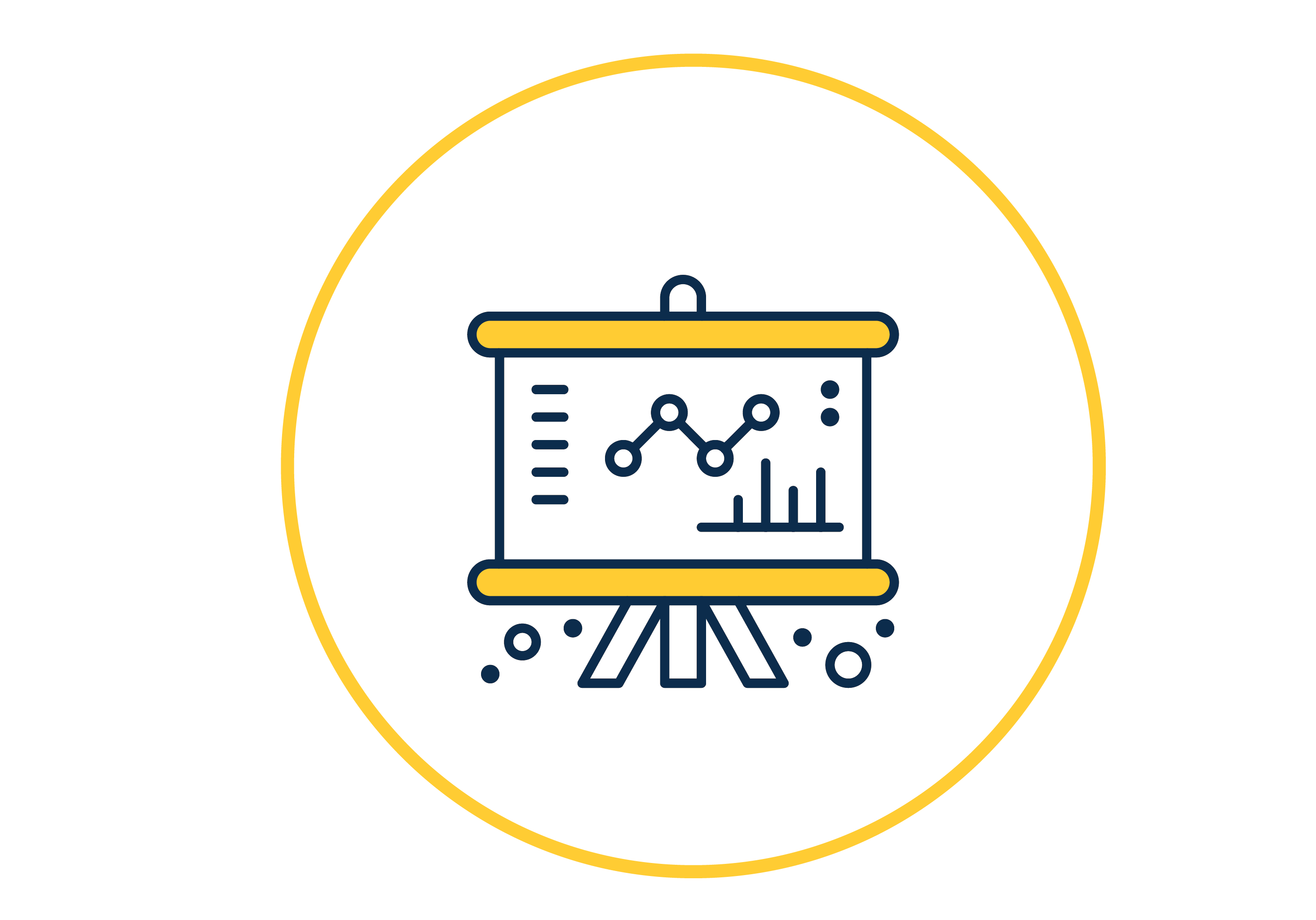 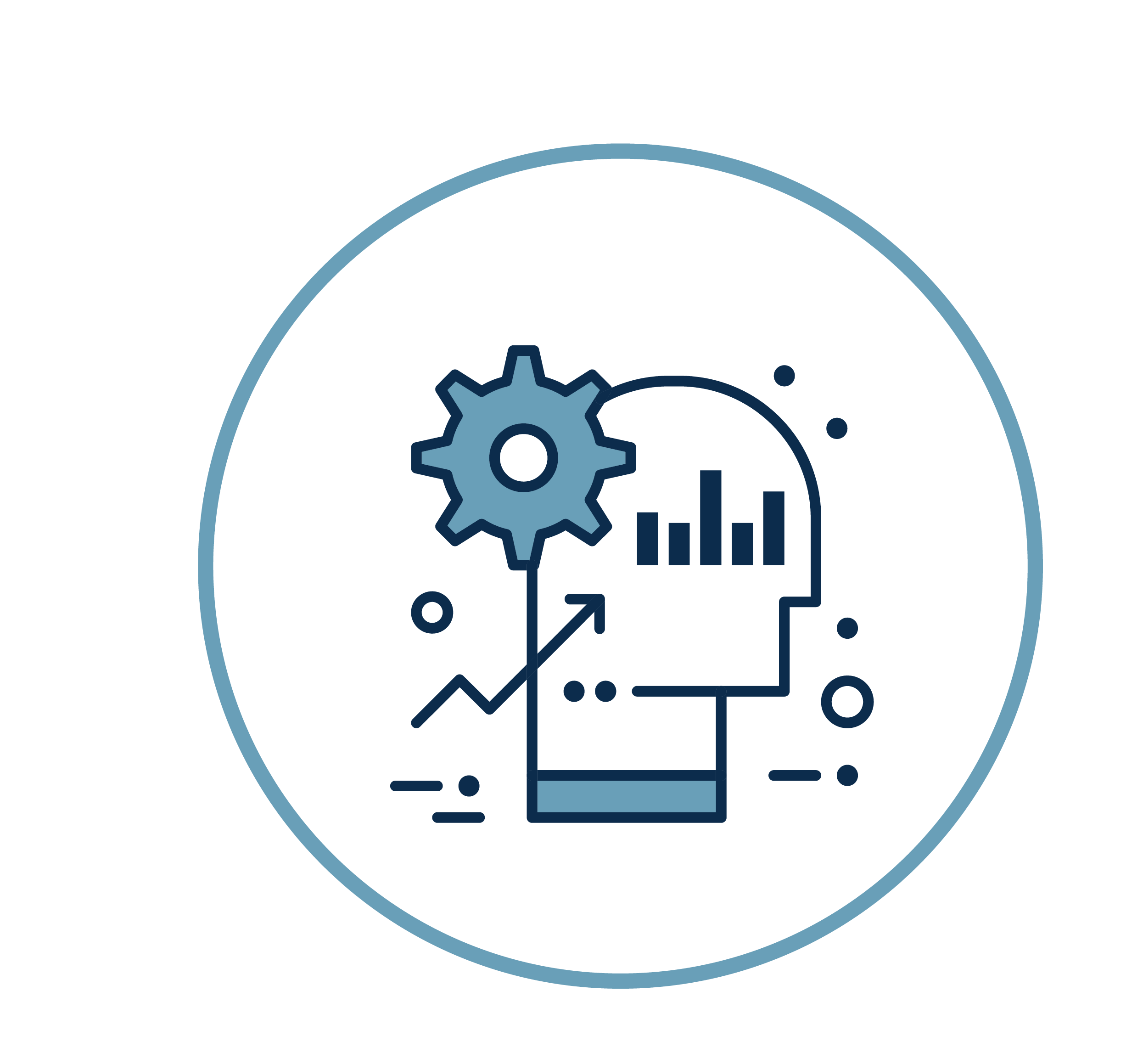 צוות כלכלי
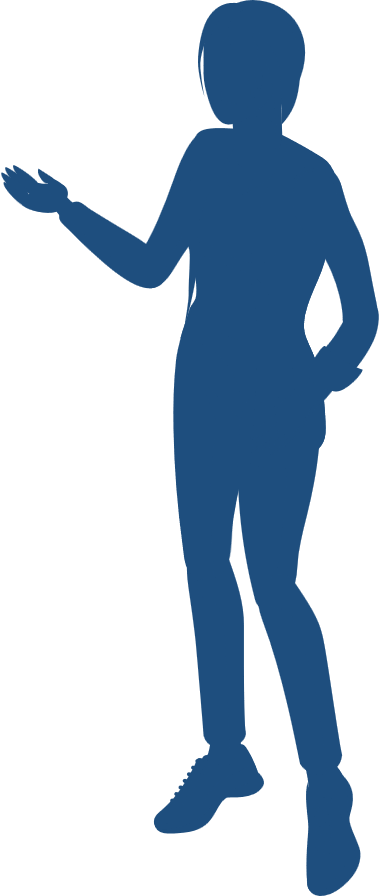 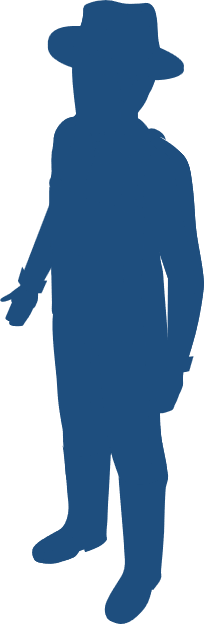 צוות חינוכי
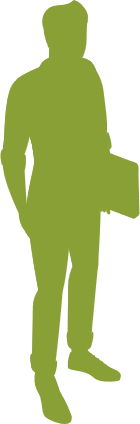 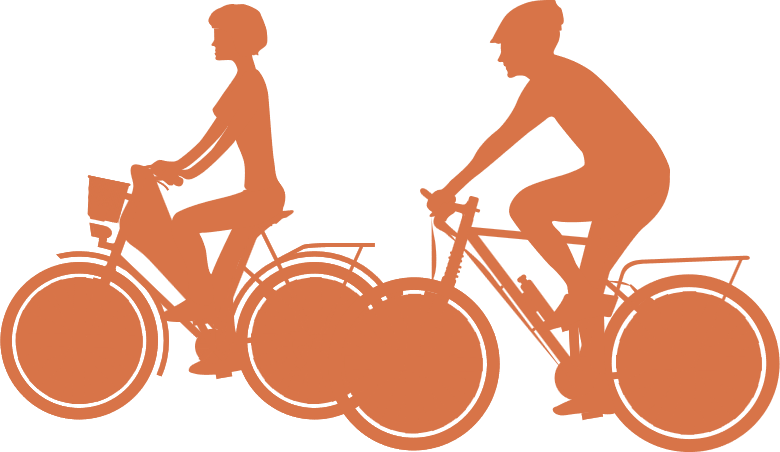 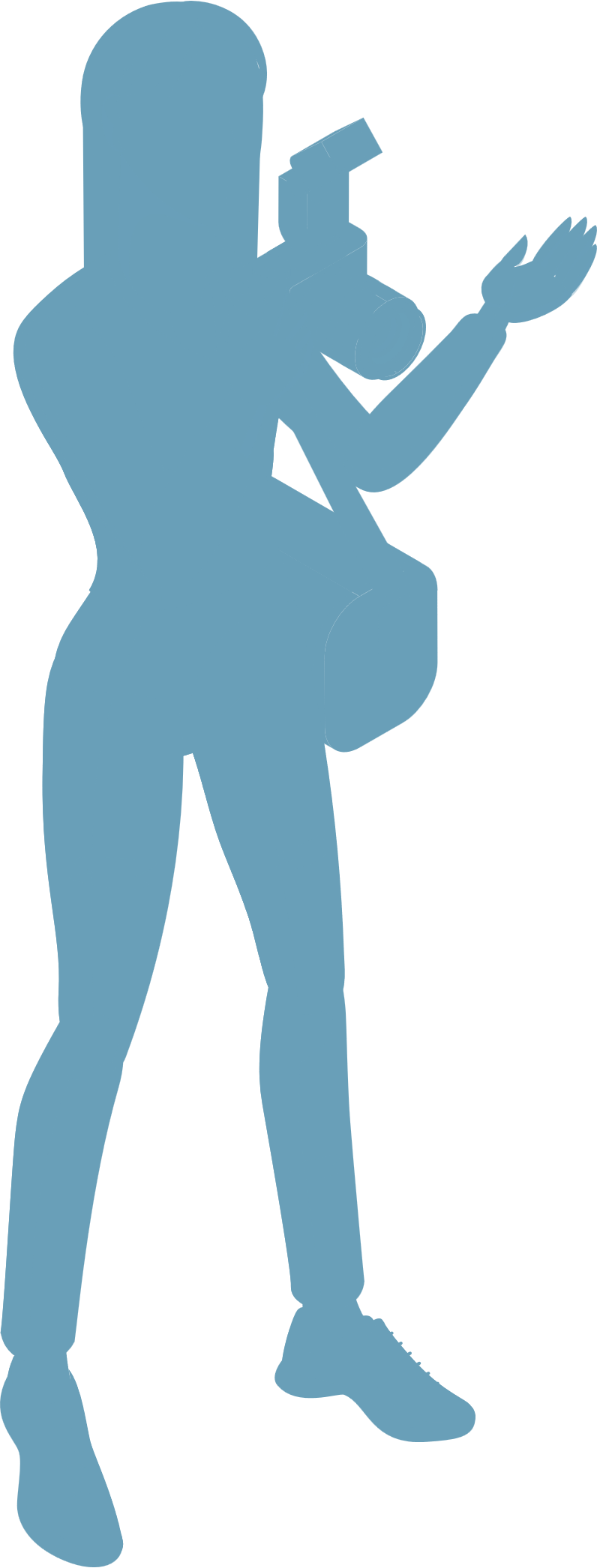 תהליך משותף
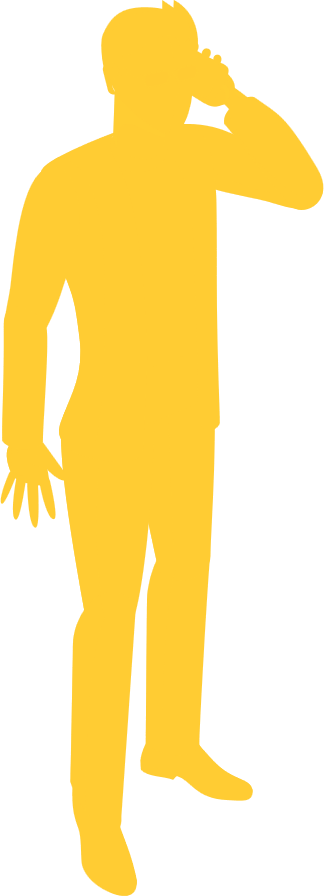 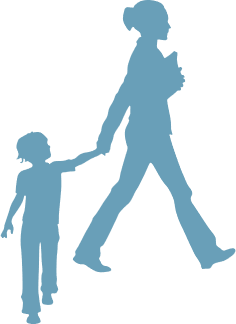 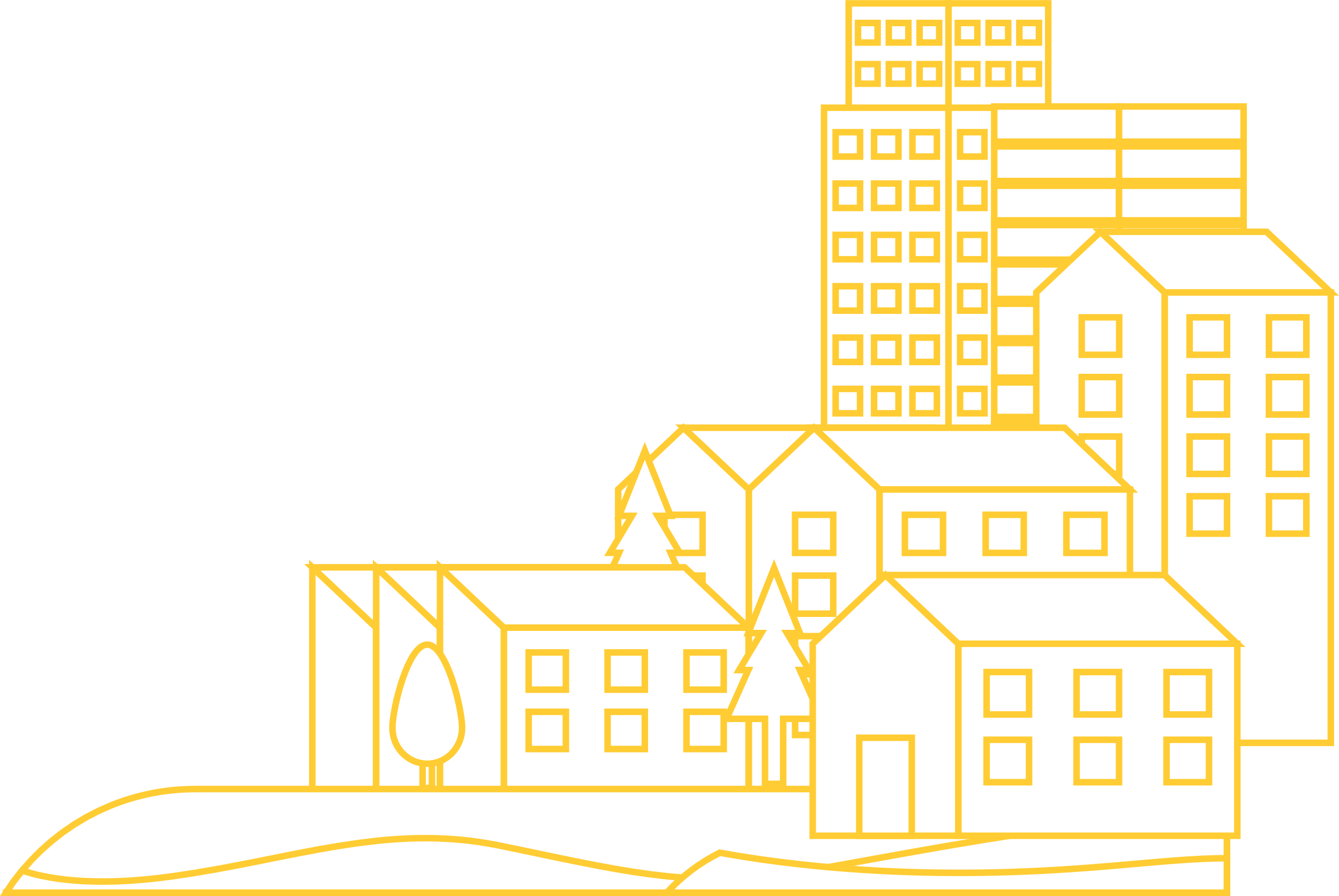 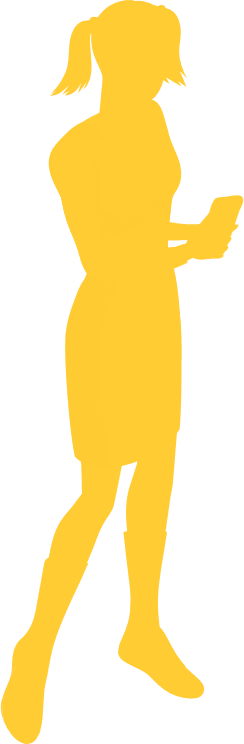 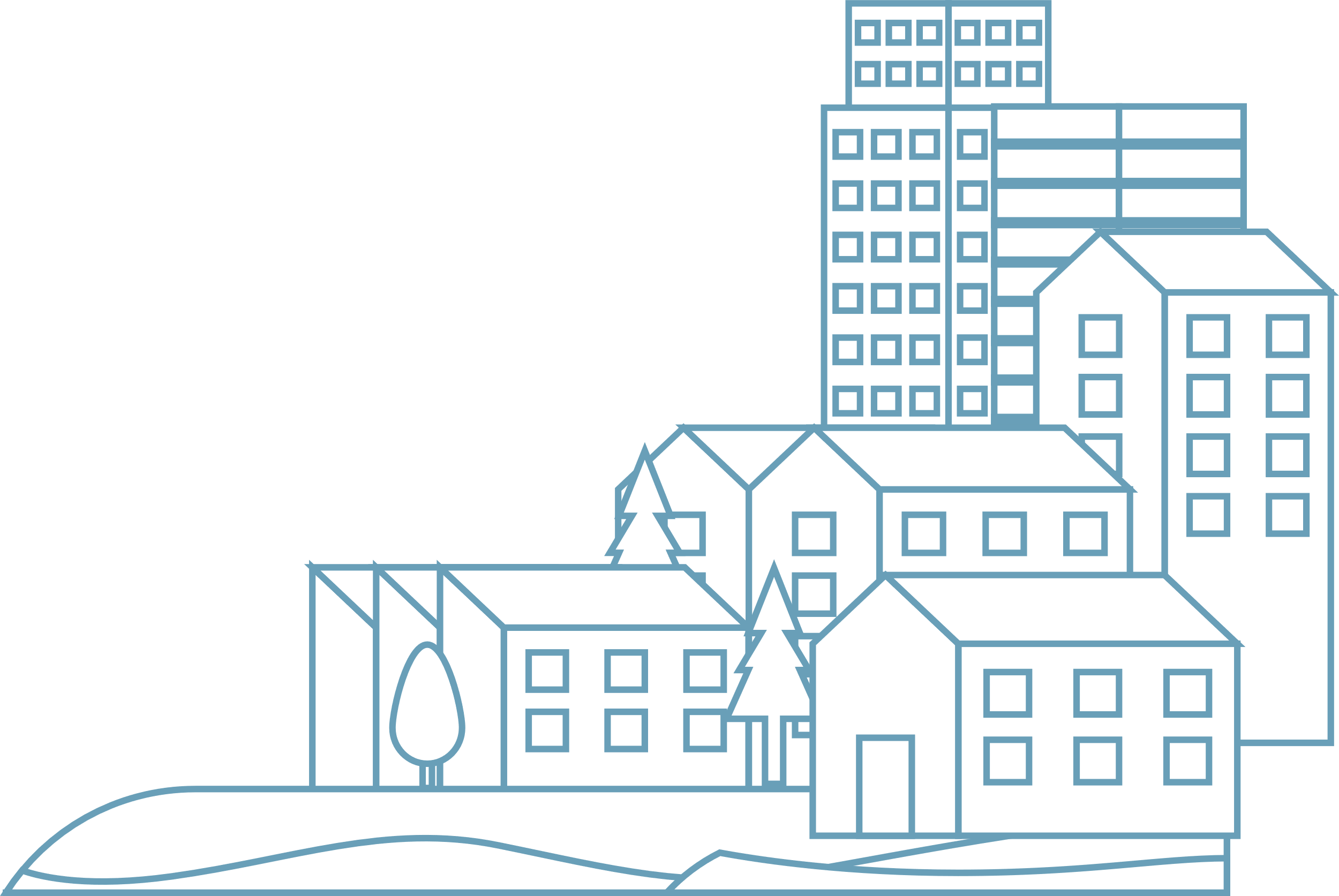 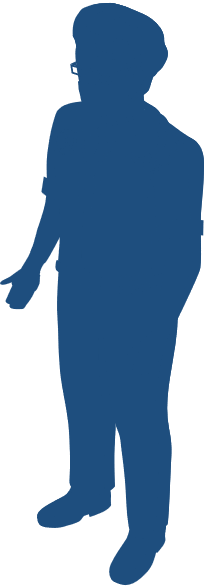 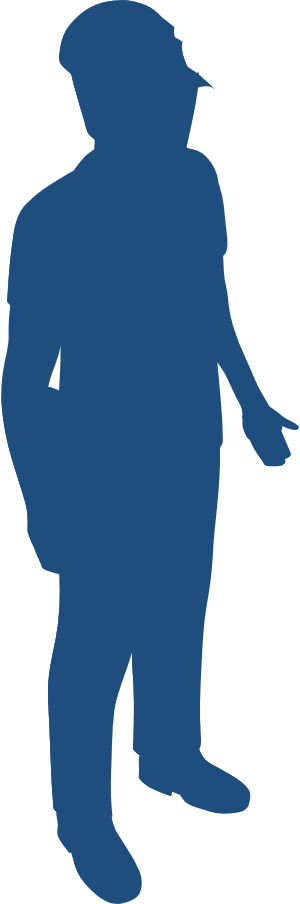 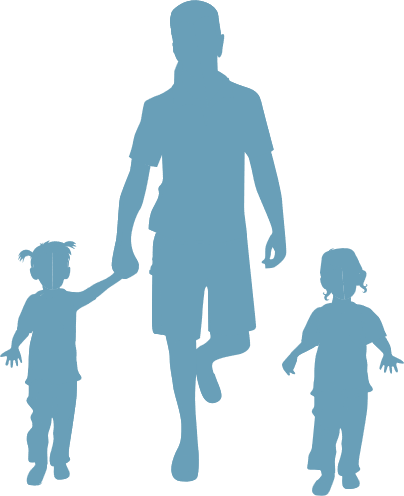 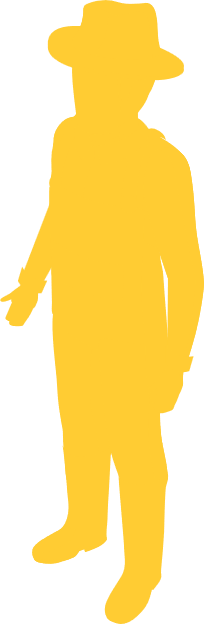 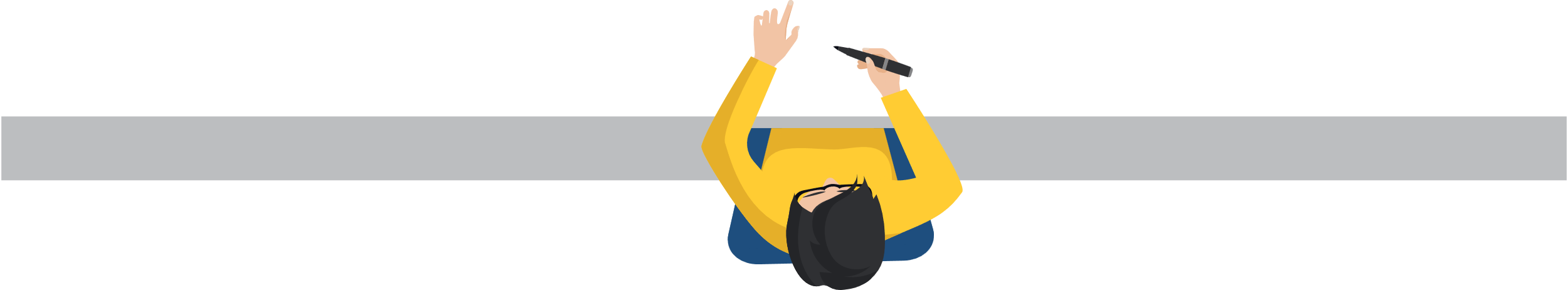 23
[Speaker Notes: להתייחס גם ל"קהילה של קהילות"]
תהליך בניית התוכנית היישובית
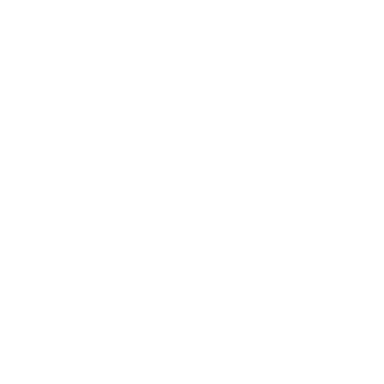 חשיפת התוכניות ודיון
בניית תוכניות עבודה לפי אפיקי התוכנית
בניית תיאוריית השינוי ומודל לוגי
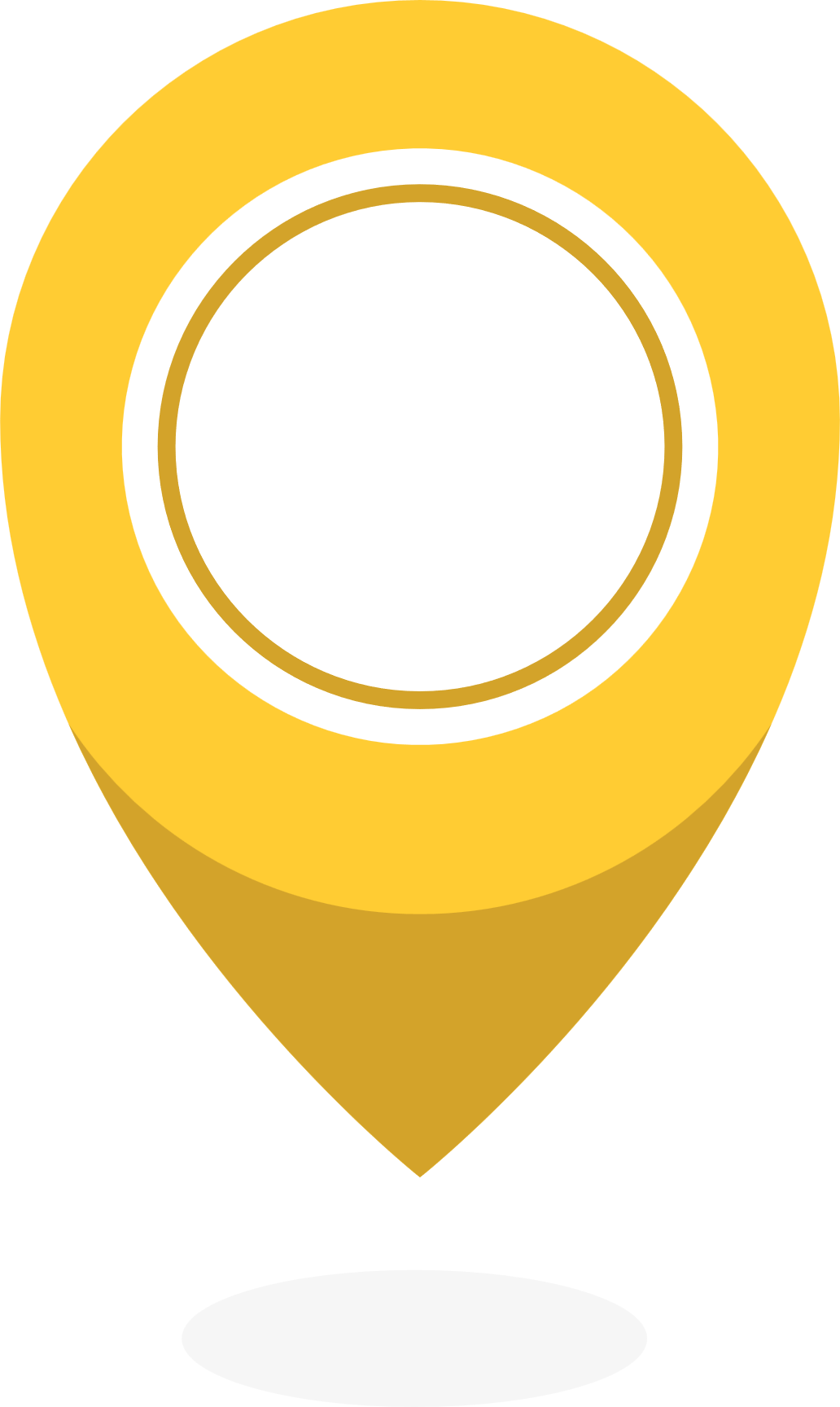 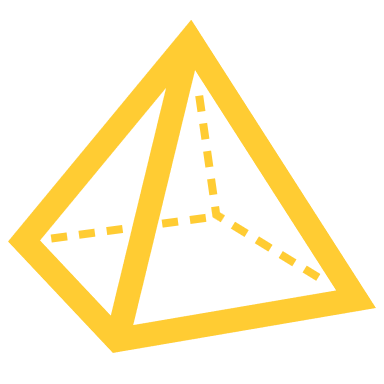 יישום
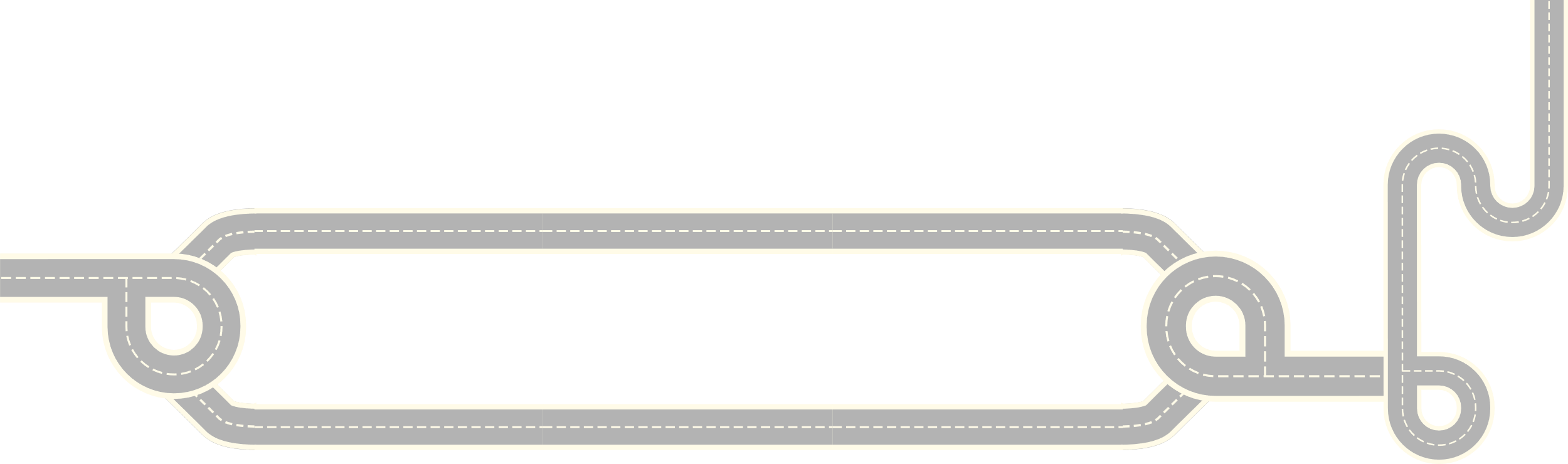 ועדת היגוי
בניית תכנית 
אסטרטגית רשותית
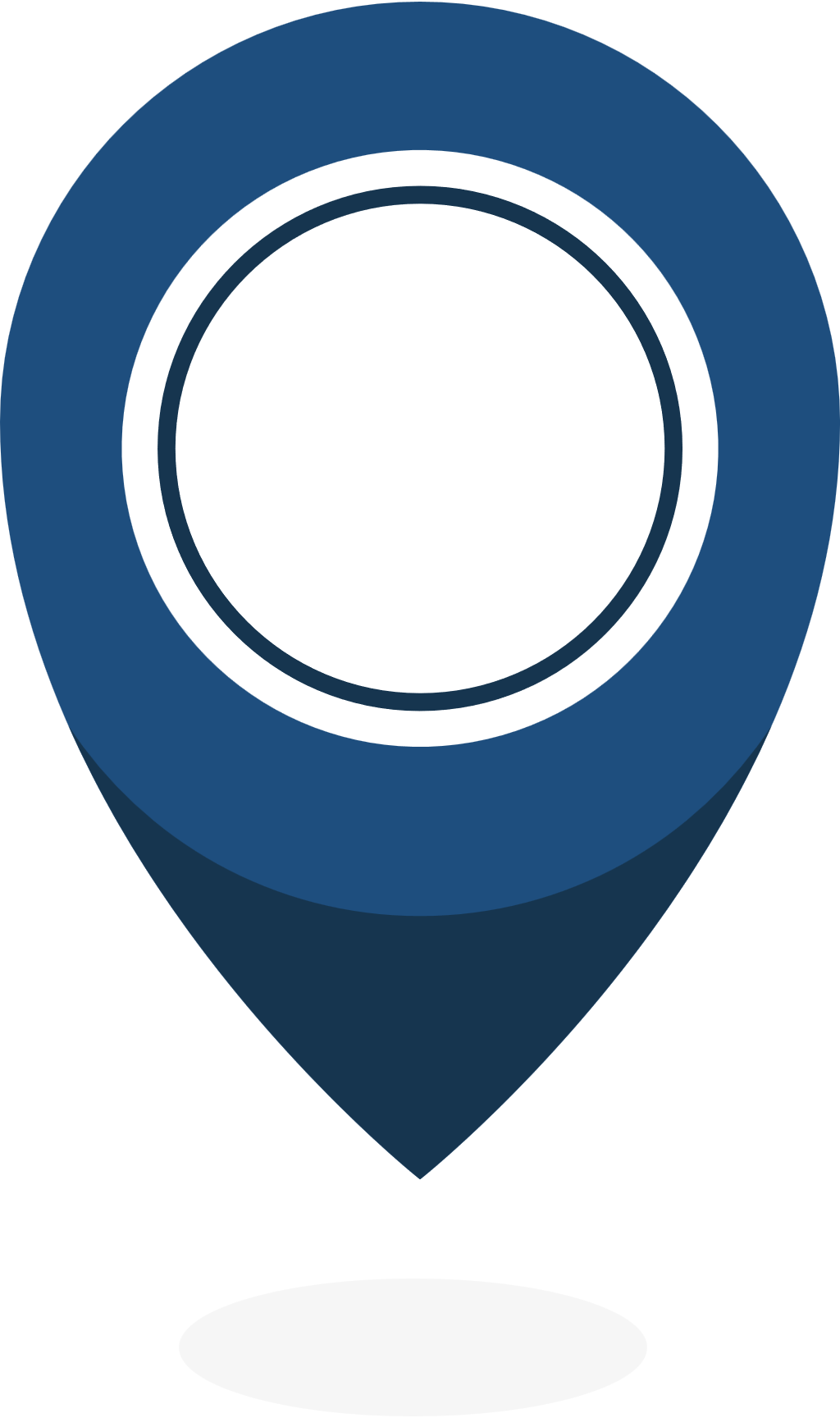 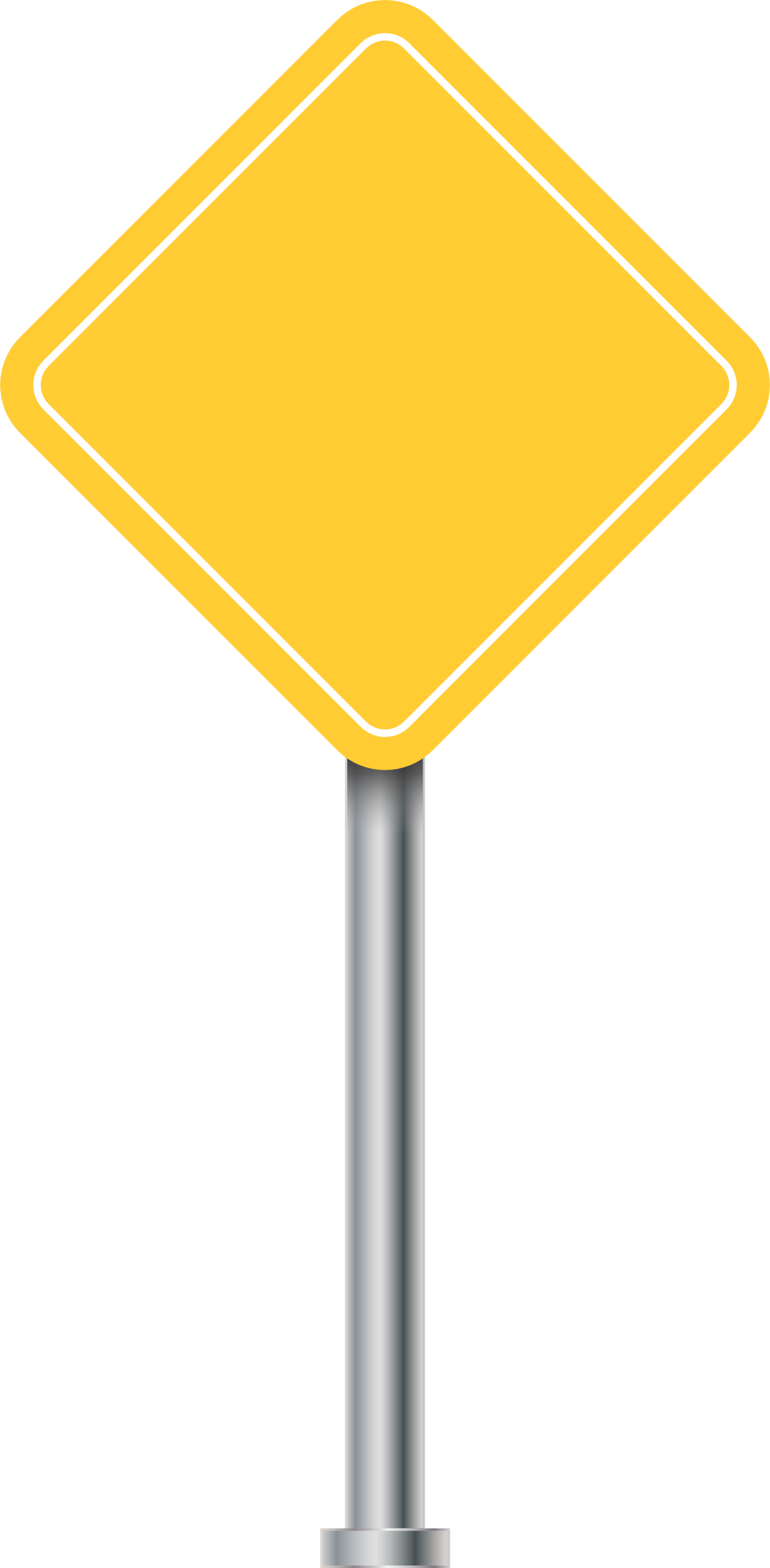 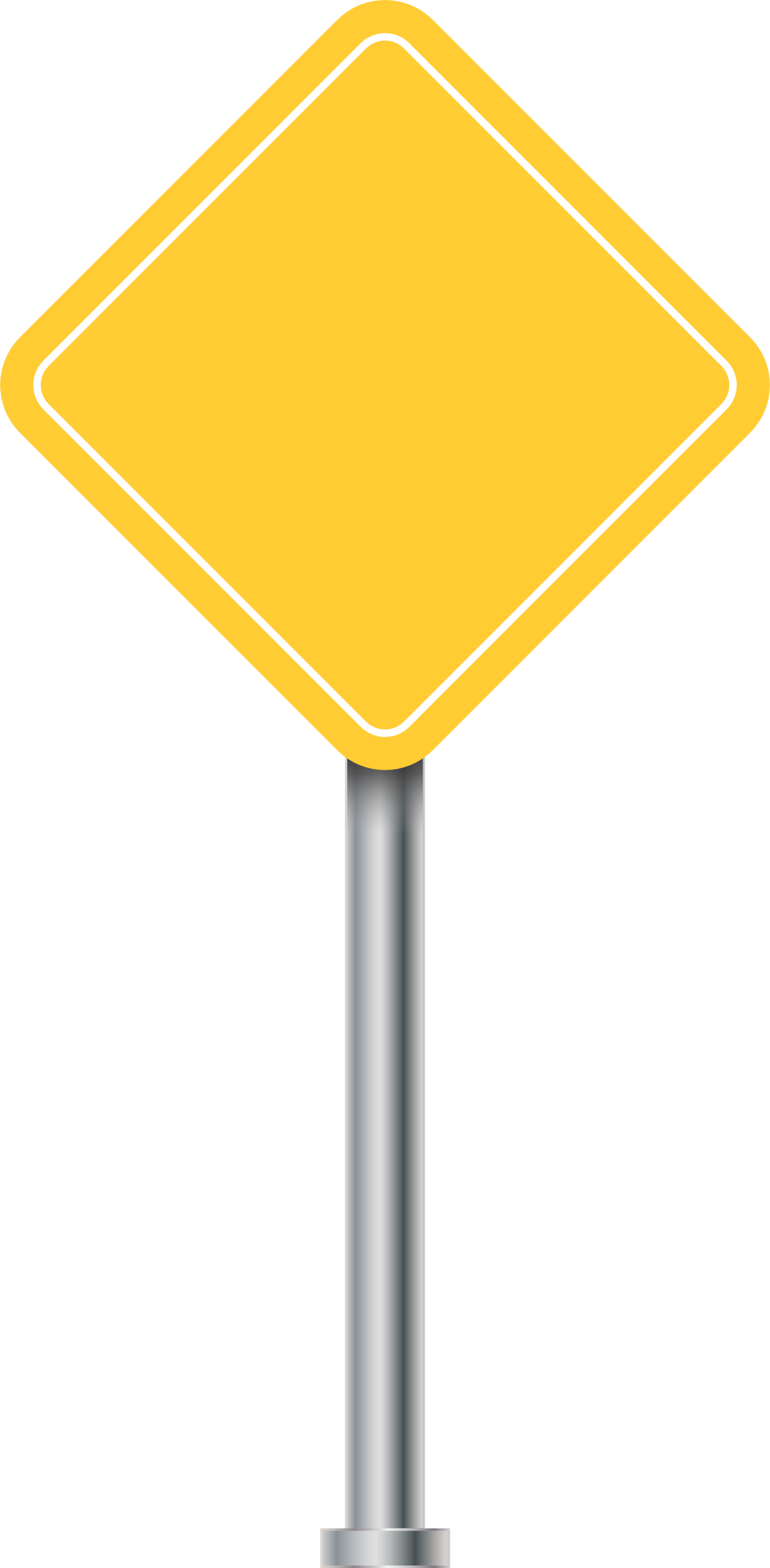 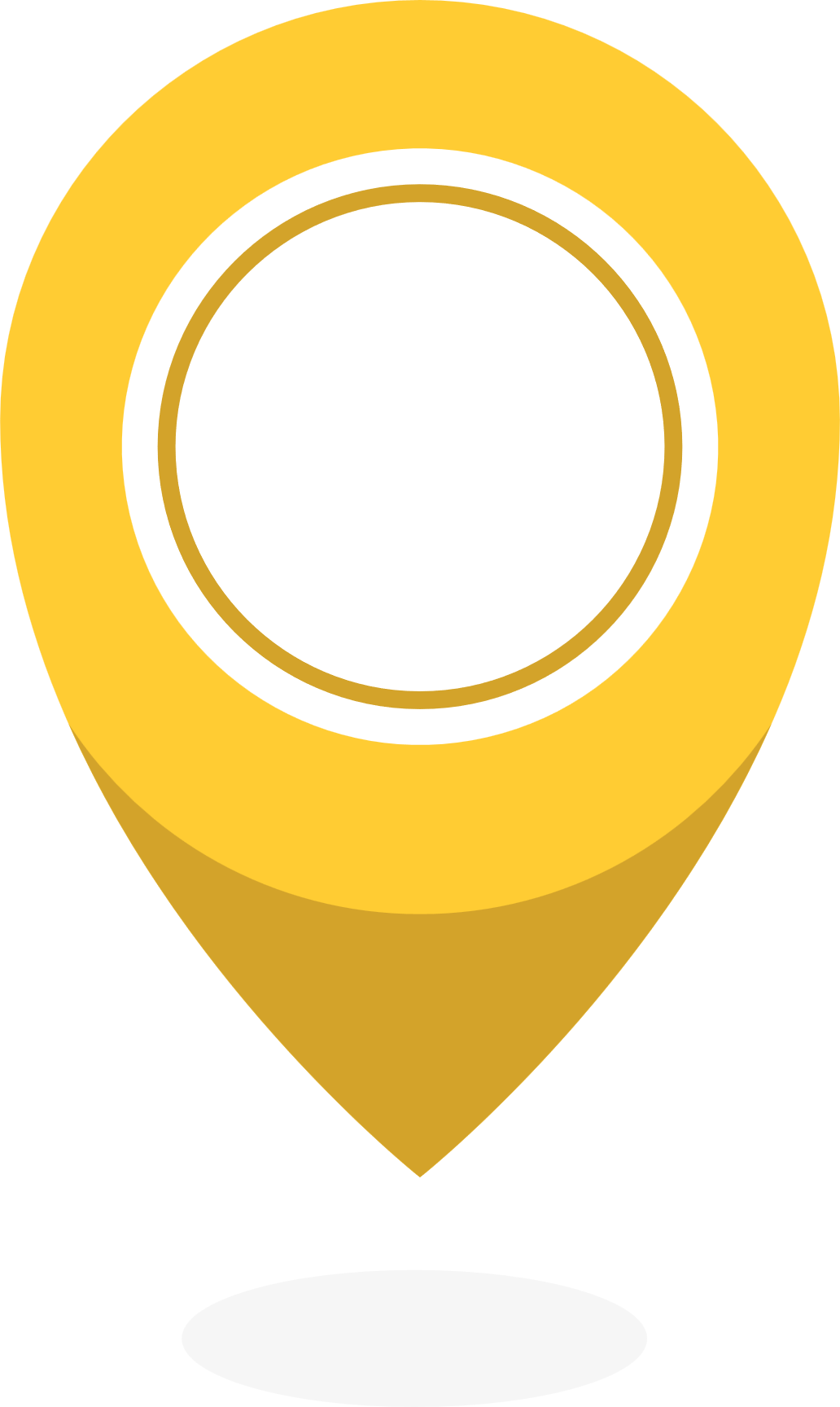 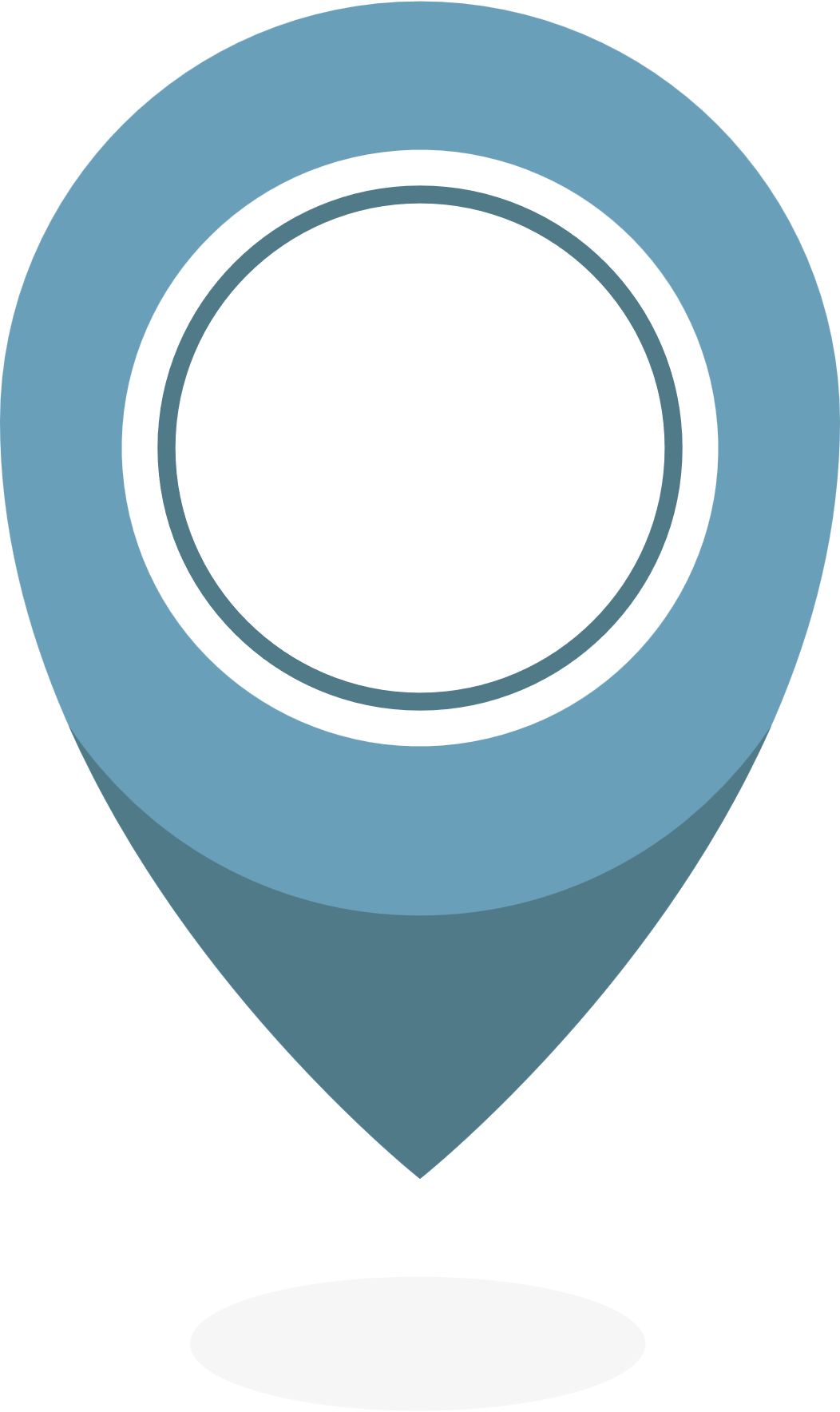 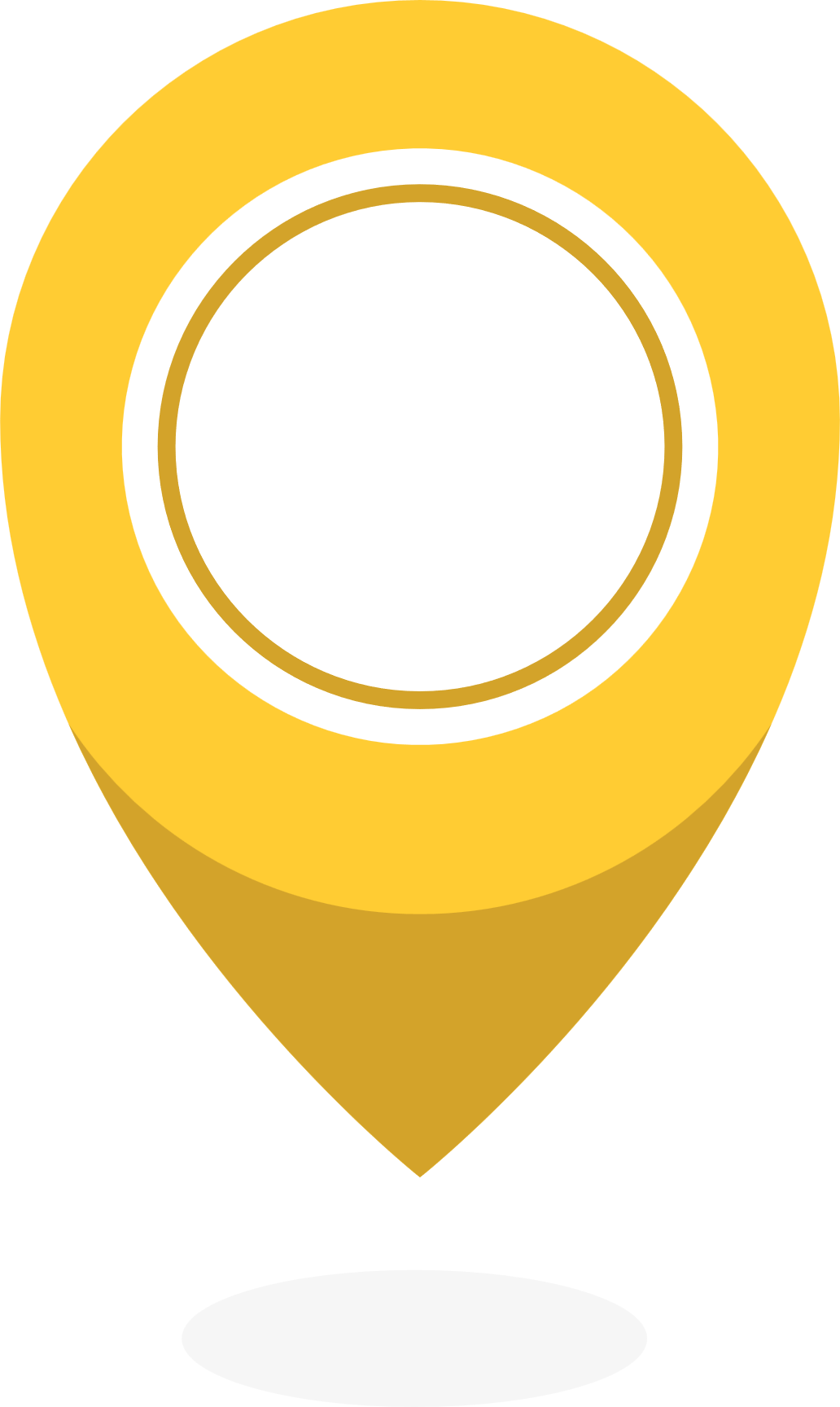 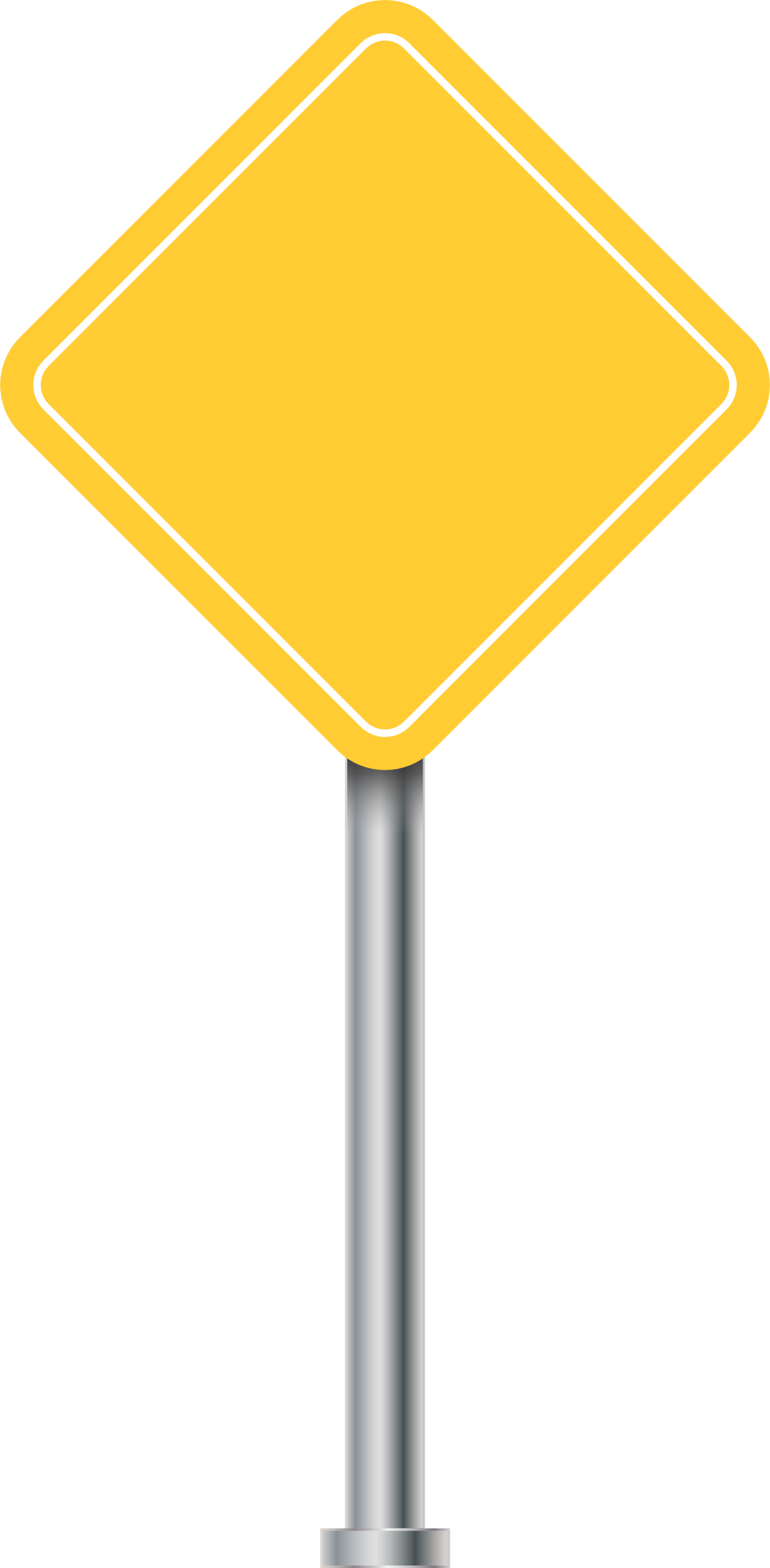 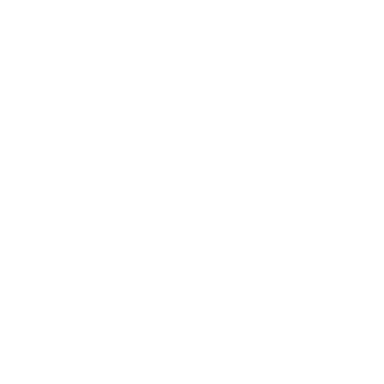 בניית תוכנית יישובית
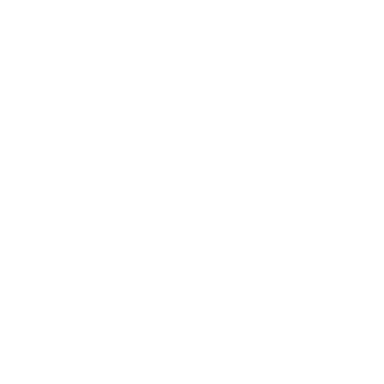 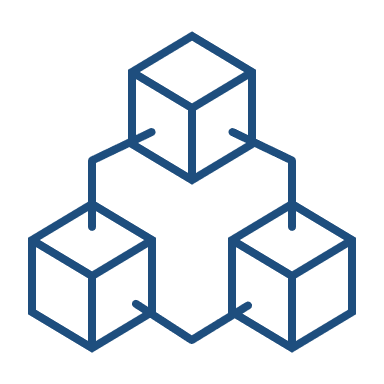 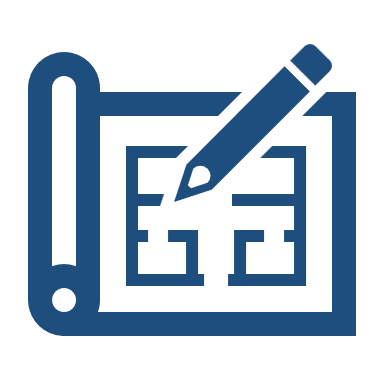 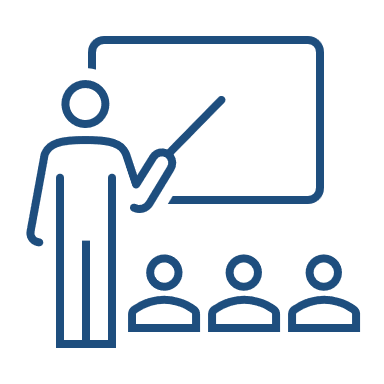 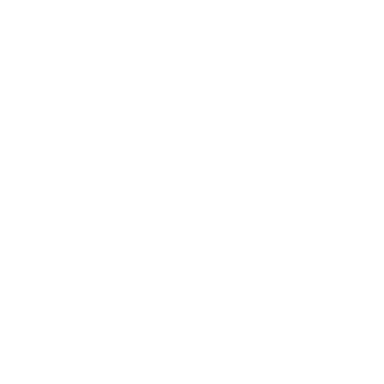 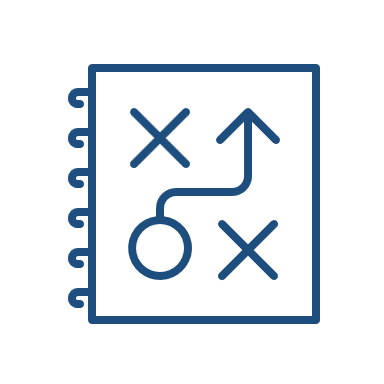 ועדה מעצבת
ועדה מעצבת
ועדה מעצבת
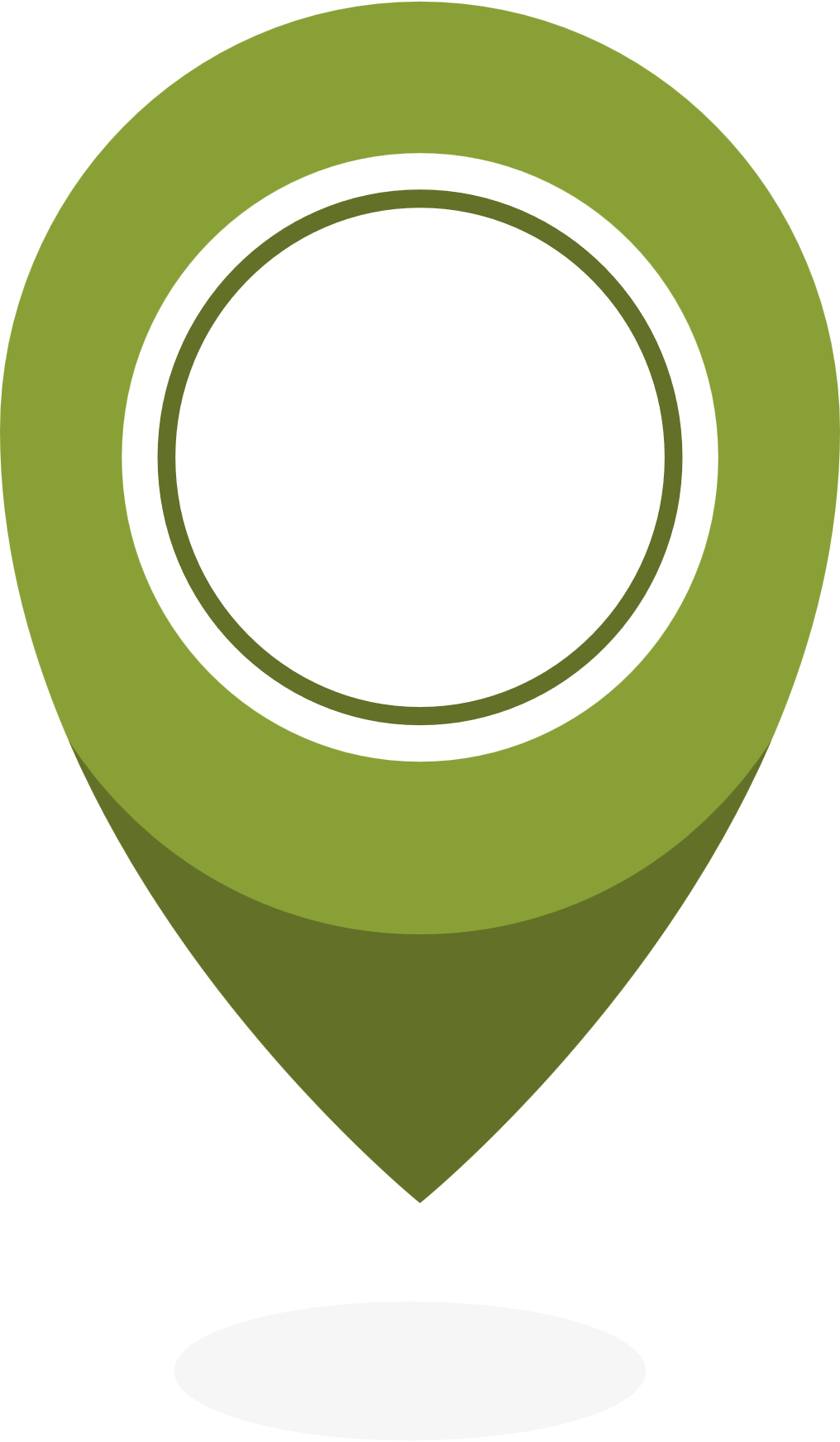 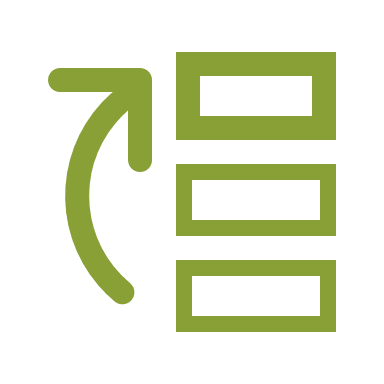 תהליך מיפוי
כנס השקה רשותי
החלטה וסגירת התוכנית האסטרטגית ותוכניות עבודה
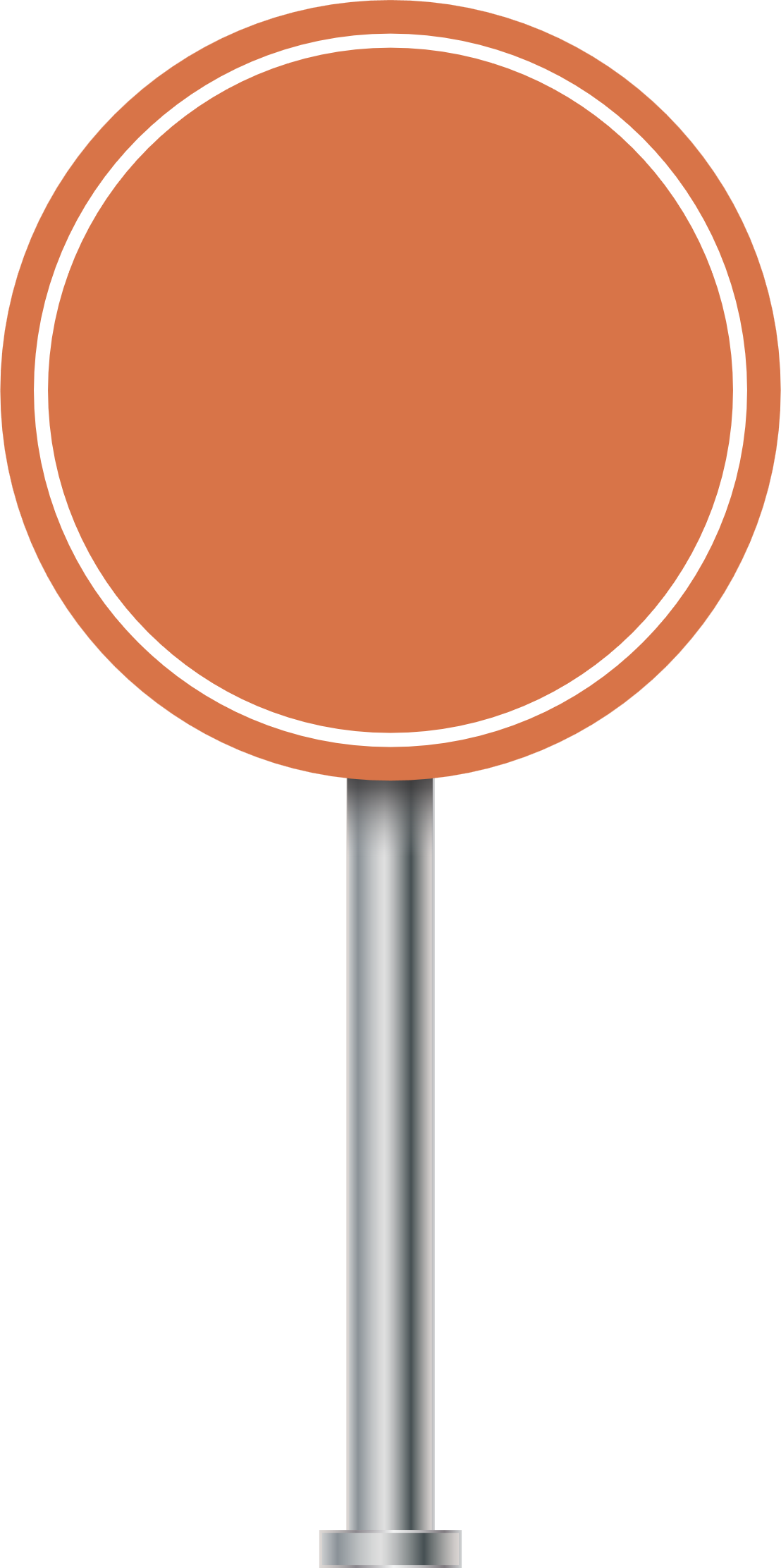 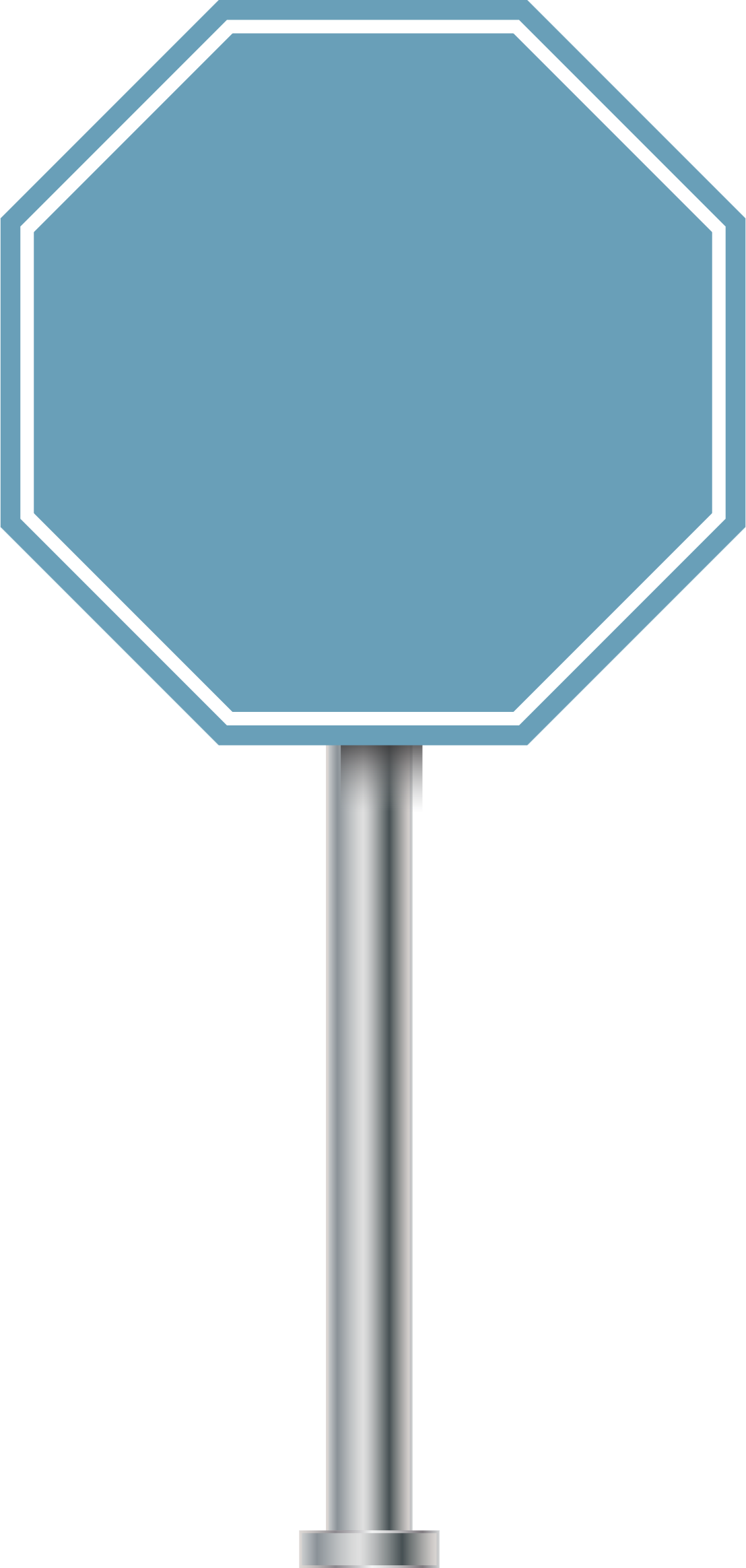 חלוקה לצוותים לפי האפיקים
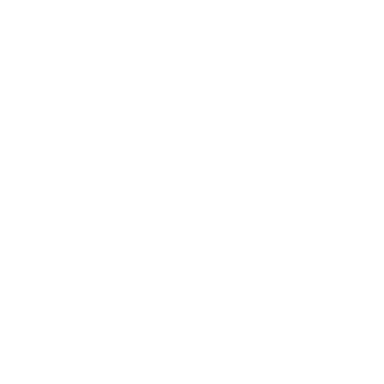 משך התהליך: כ-10 חודשים
ועדת היגוי
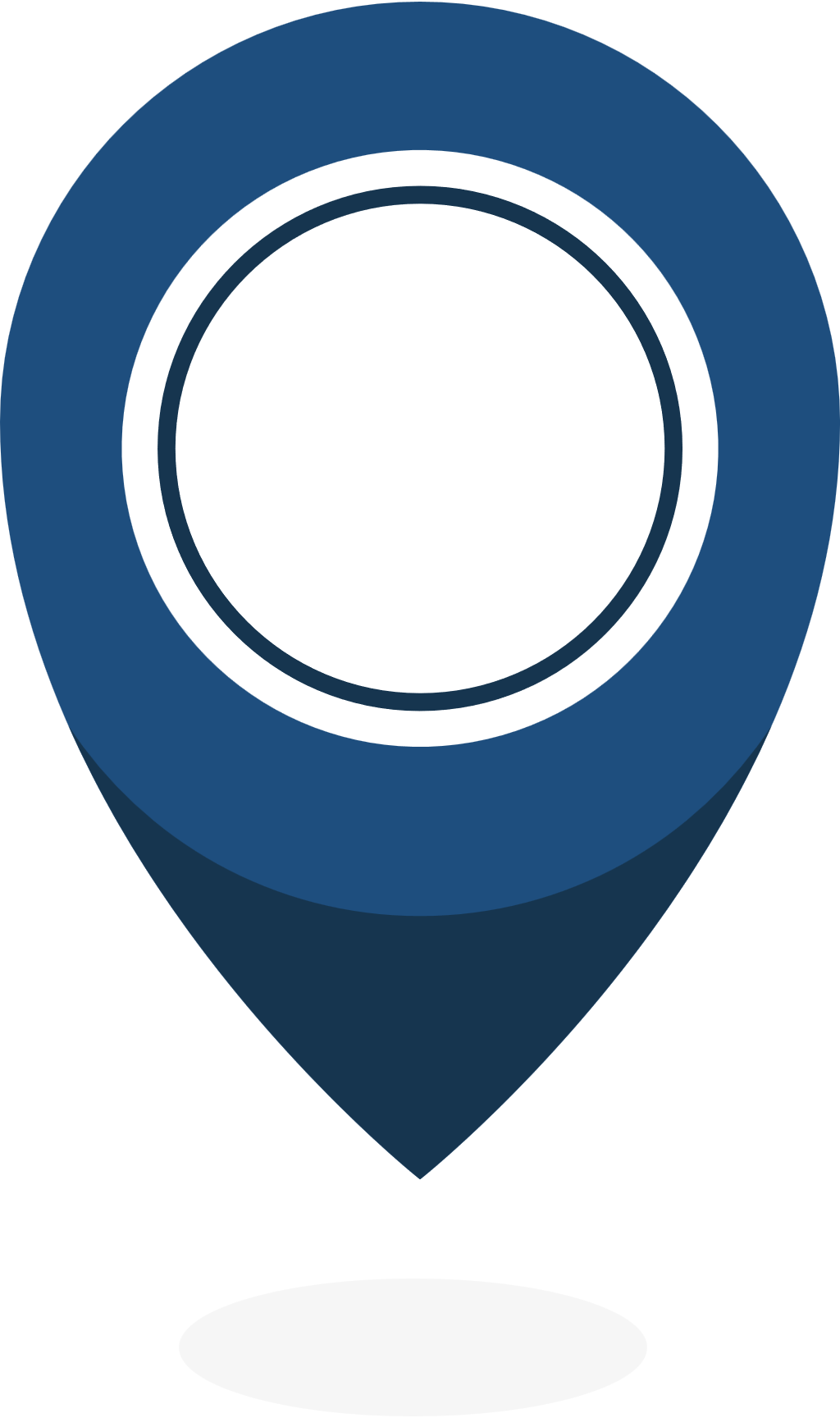 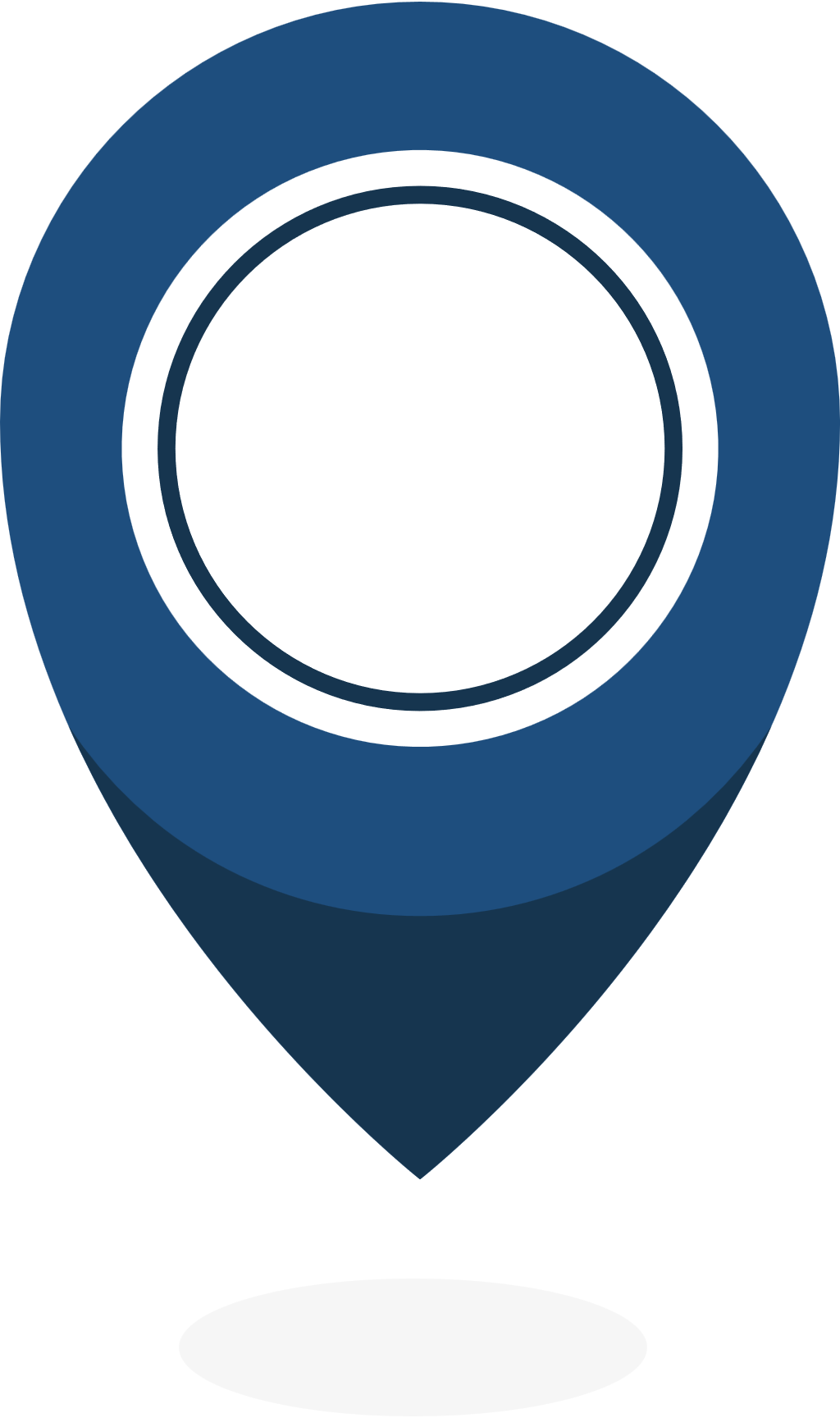 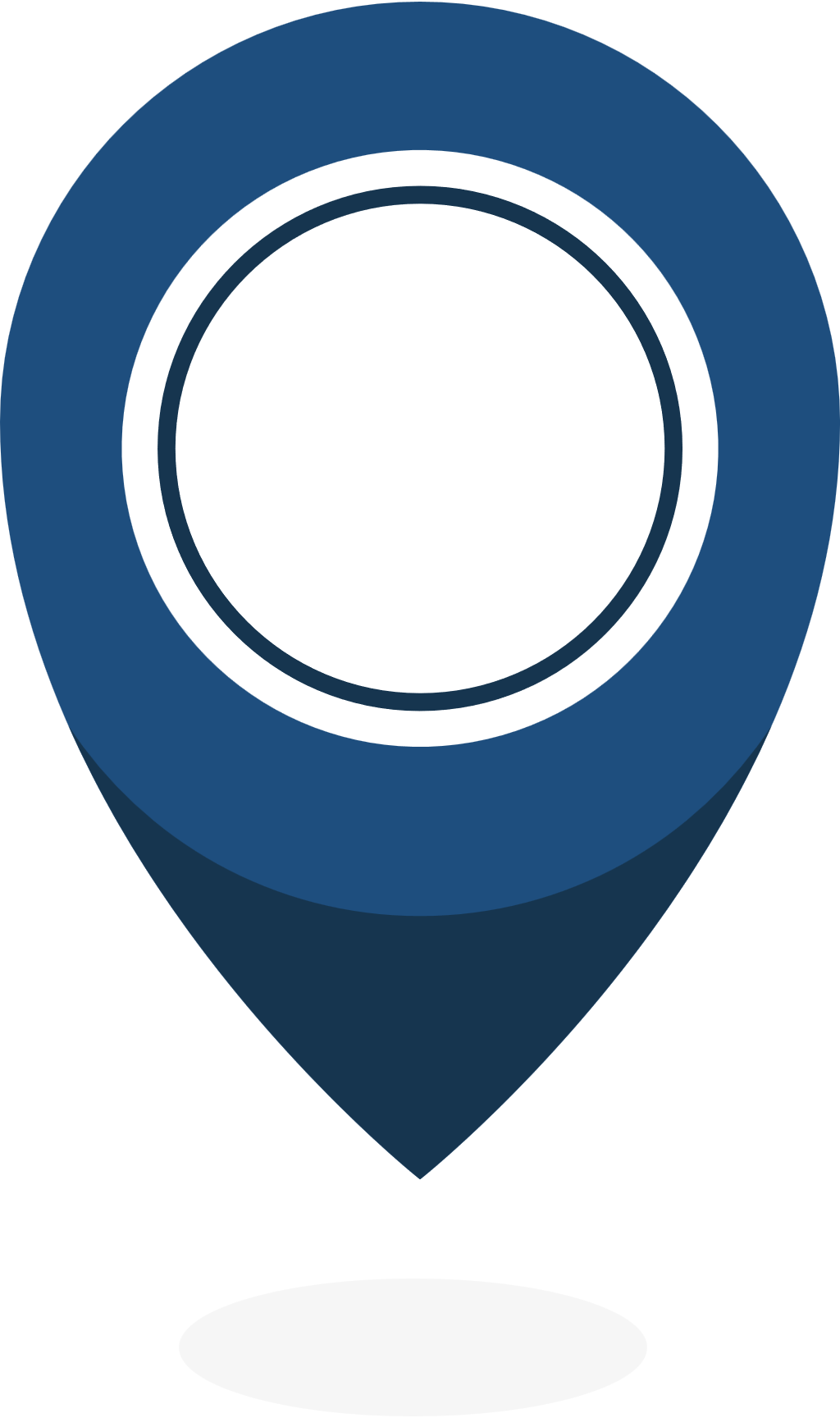 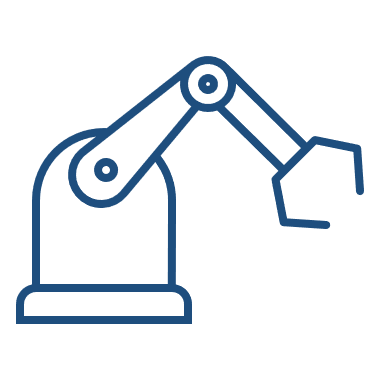 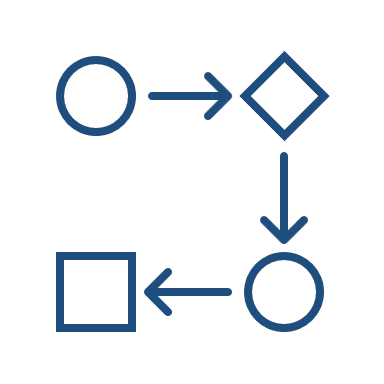 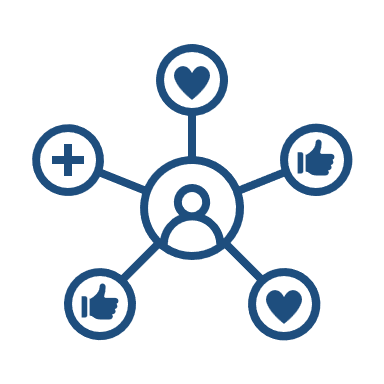 כנס האקתון רשותי
בקרה מתמדת מדידה ולמידה
תמיכה ביוזמות שנולדו בהאקתון
פיילוט התנסותי
24
[Speaker Notes: במקום טווח קצר- פיילוט התנסותי]
תהליך המפגשים של הועדה המעצבת
מפגש 4
מפגש 5
מפגש 2
מפגש 1
מפגש 3
מפגשי צוותים
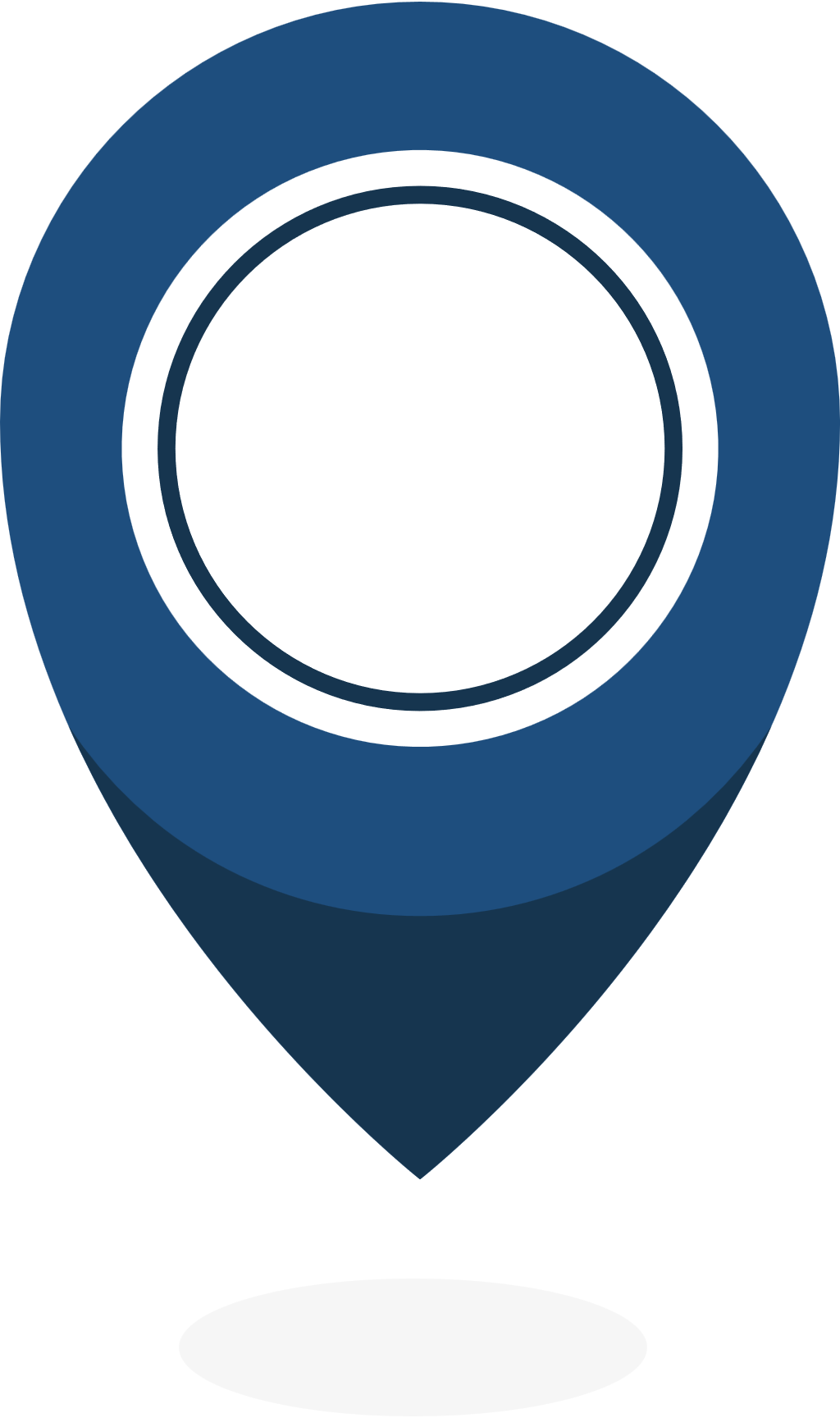 בניית תוכנית יישובית
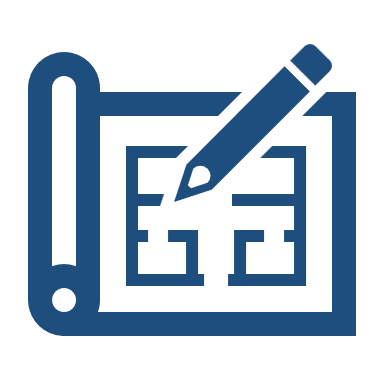 החלטה וסגירת התוכנית האסטרטגית ותוכניות העבודה
חשיפת תכניות העבודה של הצוותים ודיון
בניית תכניות עבודה לפי תחומים
בניית תיאוריית השינוי ומודל לוגי
חשיפה ועיבוד של תוצאות המיפוי, הכנת כנס השקה רשותי
היכרות ויציאה לדרך, חזון ומטרות המהלך, החלטה על חמישה אתגרים
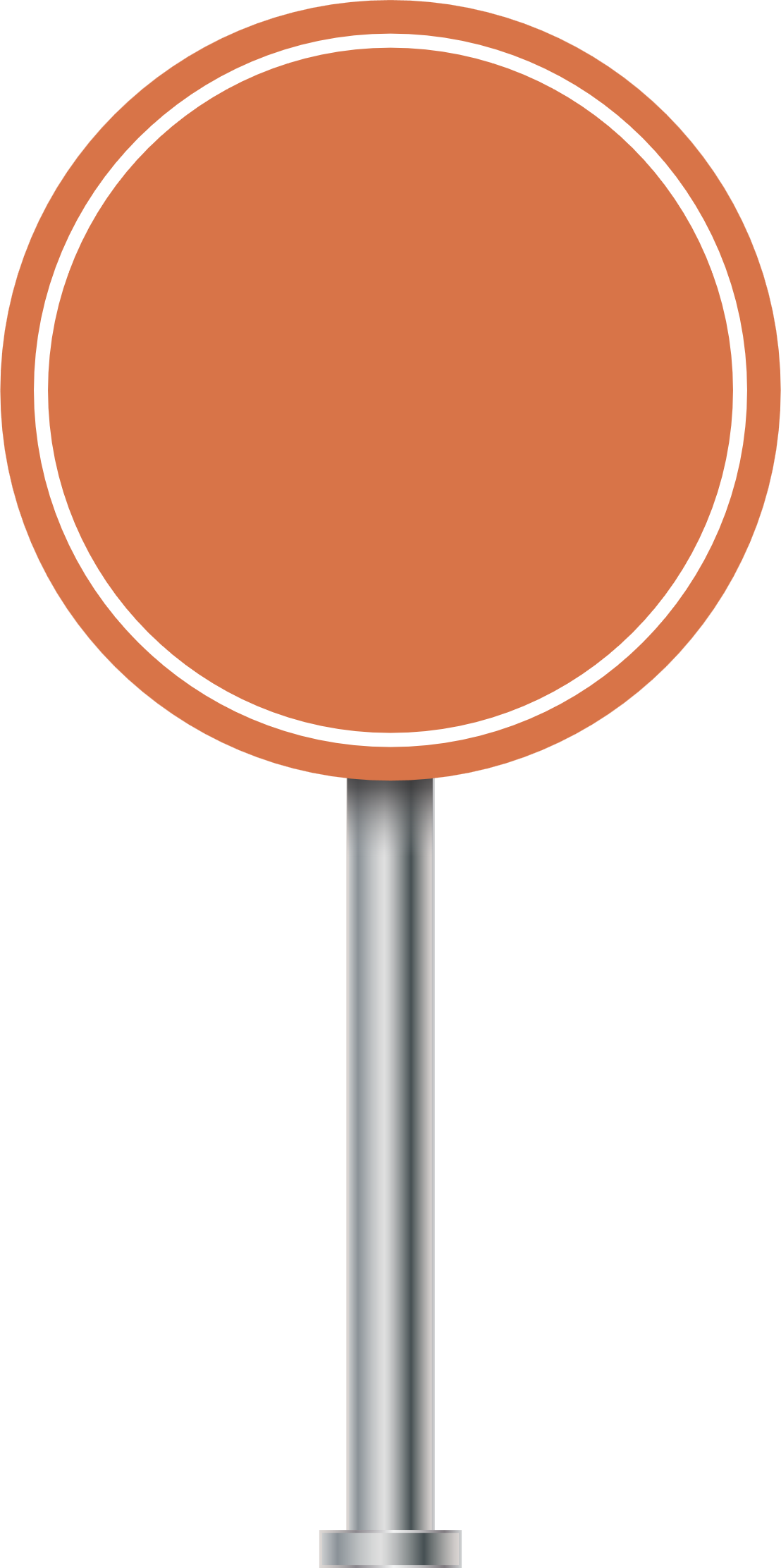 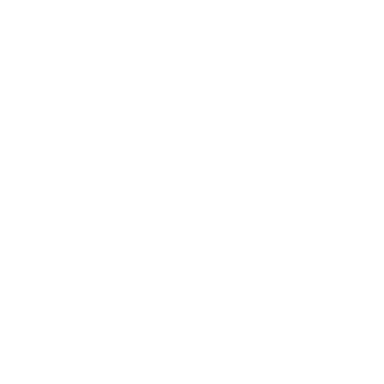 הצגה ואישור של התוכנית האסטרטגית בפני ועדת ההיגוי
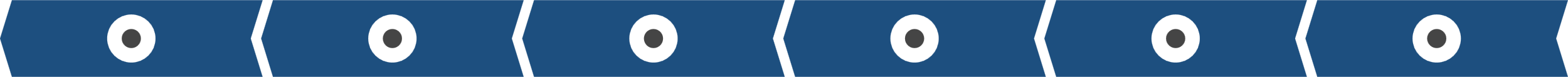 שבועיים
3 חודשים
חודש וחצי
שבועיים
משך התהליך: כ-4 חודשים
25
[Speaker Notes: למחוק]
תהליך המפגשים של הצוותים
מפגש 1
מפגשי צוותים
היכרות בין חברי הצוות והתוצאות המצופות. היכרות עם תמונת המצב והגדרות הבעיות בתחום
שבועיים
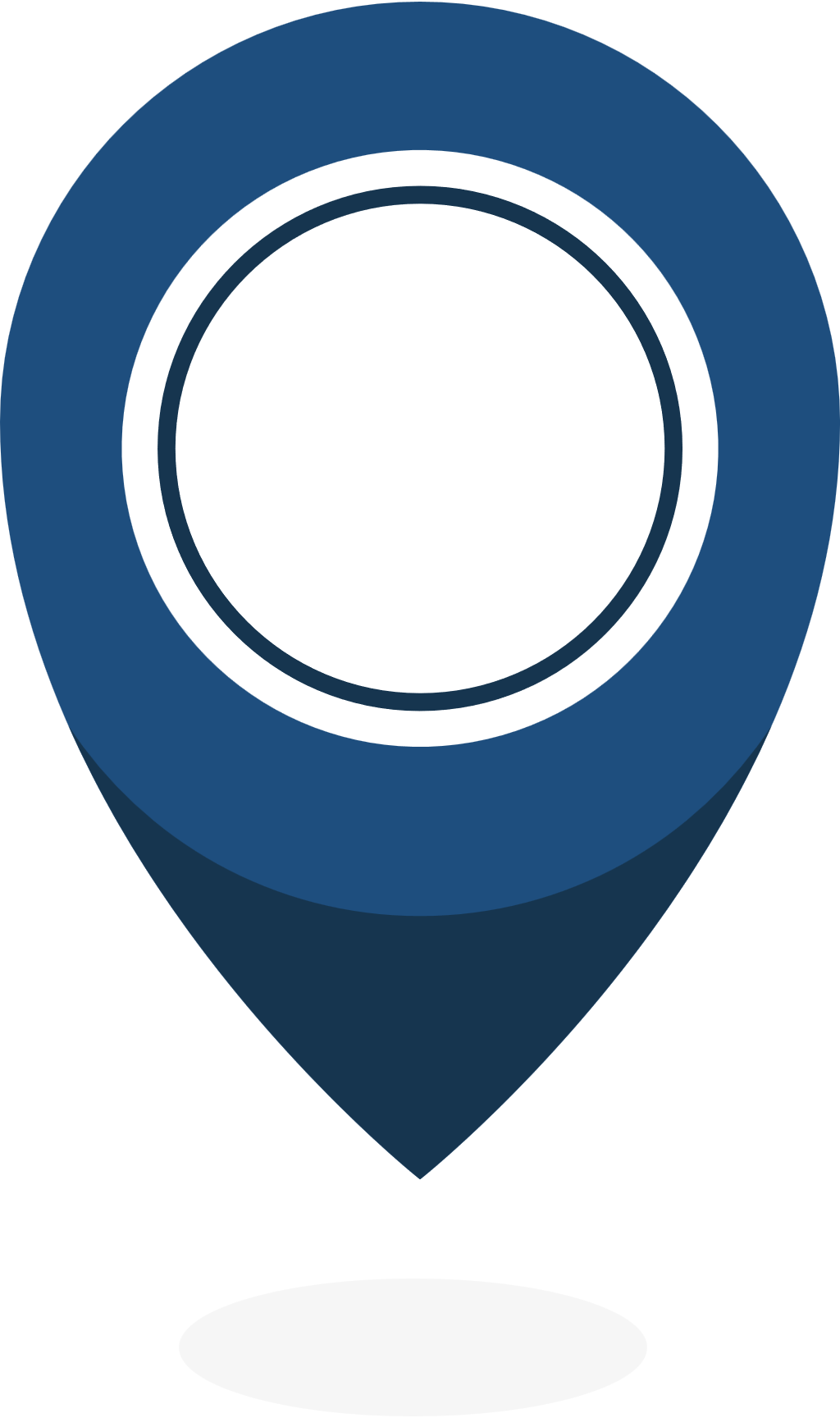 בניית תוכנית יישובית
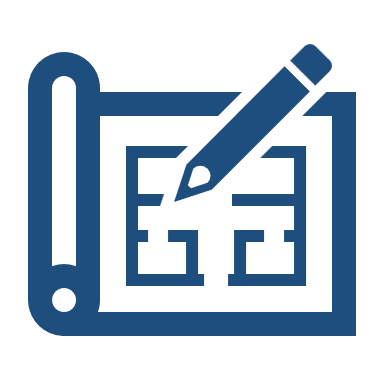 בניית תכניות עבודה לפי תחומים
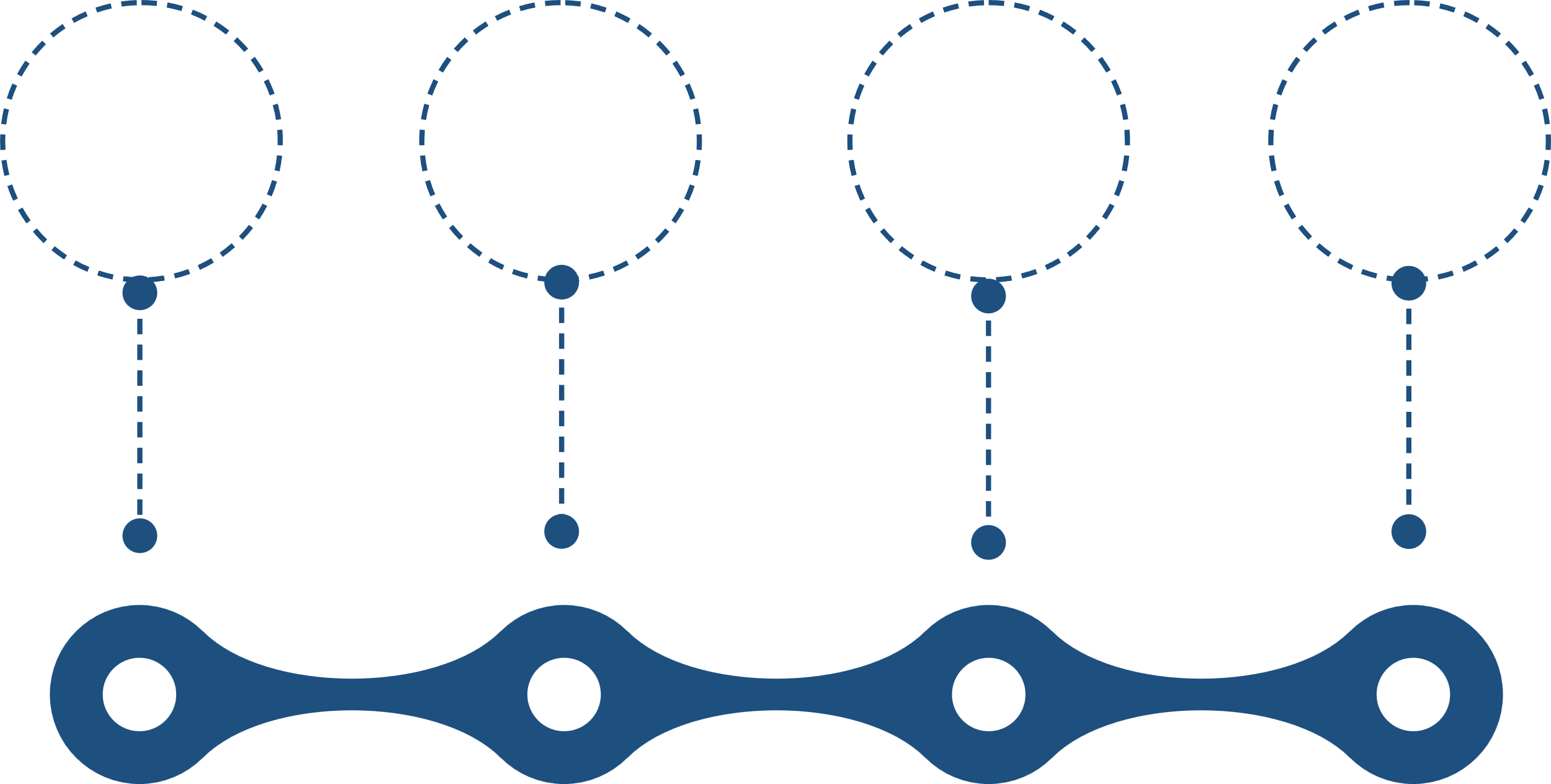 מפגש 2
המלצה על יעדים הנותנים מענה לבעיות השורש
סה"כ חודש וחצי
שבועיים
מפגש 3
הגדרת תוצאות רצויות בטווח הקצר, הבינוני והארוך
שבועיים
דיון, סיעור מוחות ובניית תכנית עבודה בתחום
מפגש 4
26
[Speaker Notes: למחוק]
01
04
הטמעת התשתיות של תכנית קהילה מיטיבה ברשות בסיום התכנית
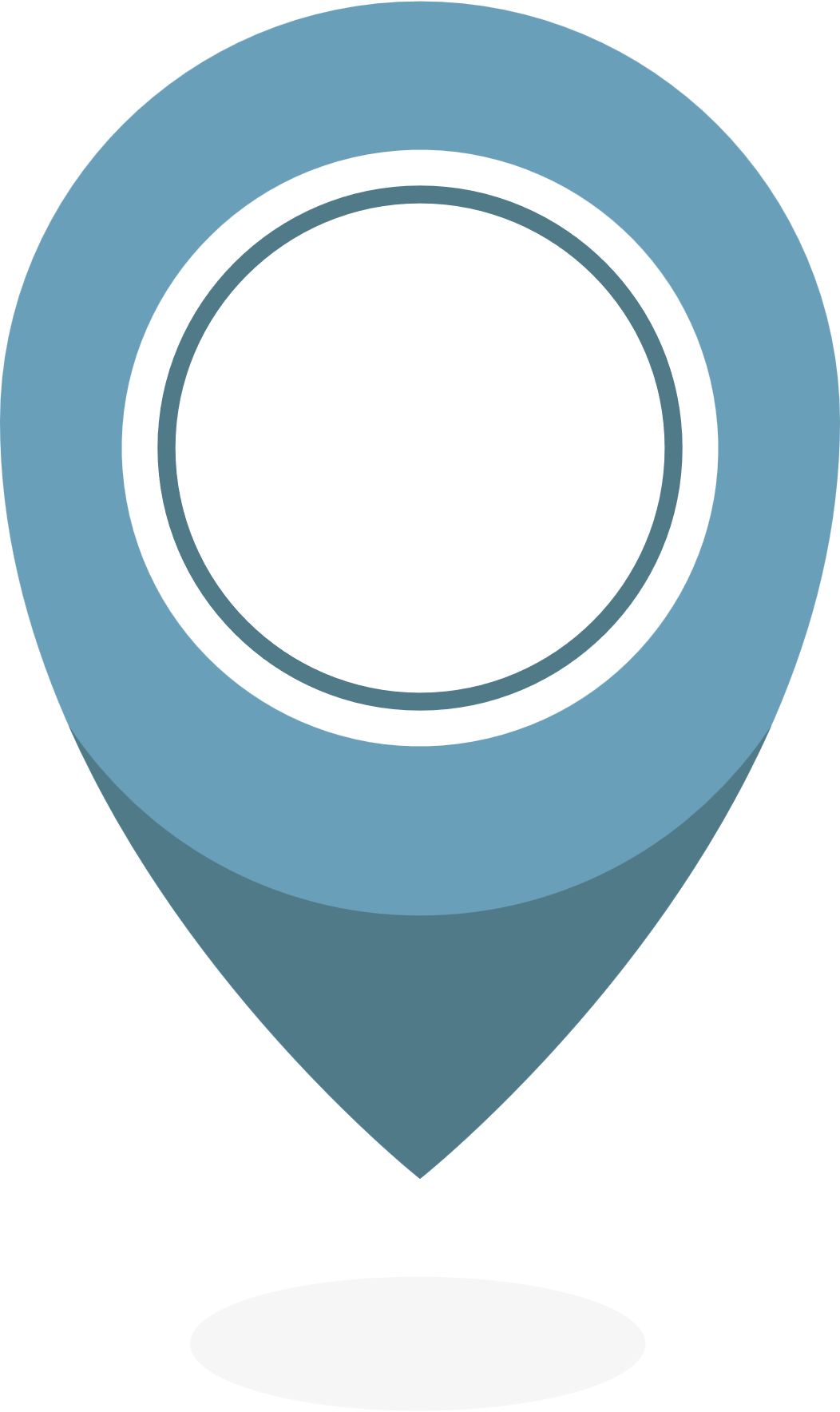 הטמעה והפצה
גיבוש מדיניות ממשלתית שתקדם הקצאת משאבים, סל שירותים והון אנושי בתחומי הקהילה וכן תגבש תוכנית למימושה של המדיניות
הטמעה והפצה
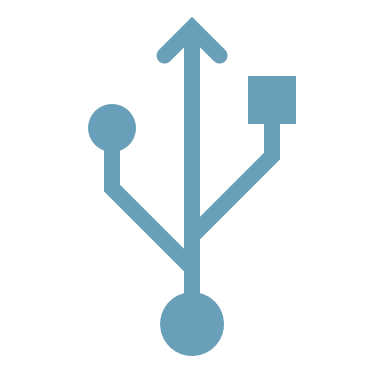 02
לקיחת אחריות של המחלקות לשירותים חברתיים על ההטמעה בסיומה של התכנית, ברמה המקומית ורמה הארצית
05
03
הערכה ומדידה של התכנית ותוצאותיה בטווח הארוך
הפצה רחבה של תפיסות ותכני התכנית לרשויות נוספות
27
[Speaker Notes: ההטמעה מתחילה היום!
חשיבה מהיום הראשון על איך התוכנית תוטמע ברשות בתום 4 שנים]
נושאים לדיון
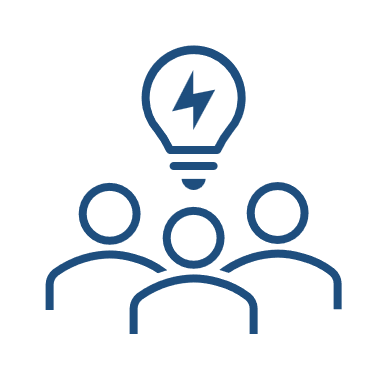 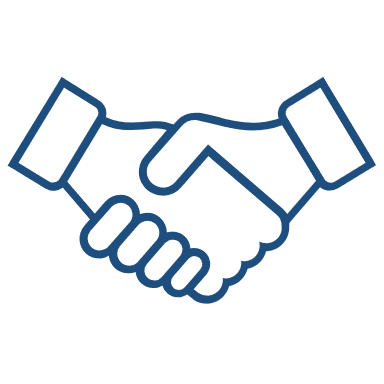 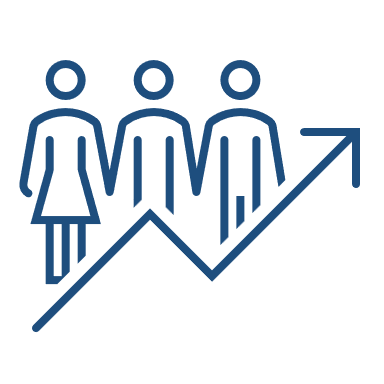 החלטה מי אחראי על גיוס כ"א, מי יושב בועדה לגיוס מנהל.ת קהילה מיטיבה רשותי.ת?
מי ישב בועדת היגוי?
רתימת שותפים מקצועיים- פוליטיים ואזרחיים ברשות- הכרזה על תחילת התוכנית
הקמת מנגנונים וסדירויות להובלת התוכנית ברשות
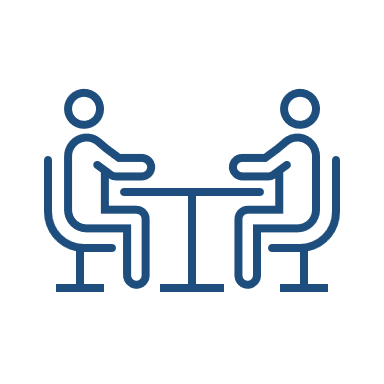 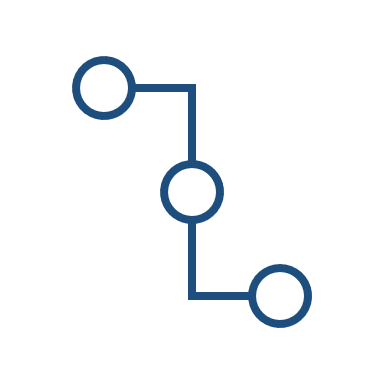 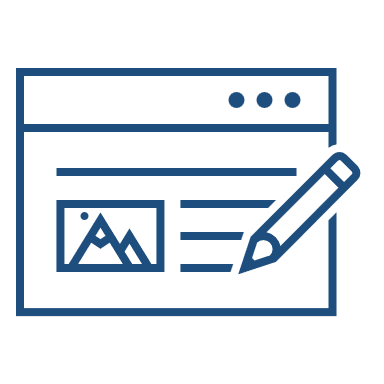 מהם גבולות הגזרה ומיקוד התחומים של התוכנית ברשות?
הנעת מהלך יח"צ פנים רשותי
אחריות על התוכנית- מנכ"ל/ ראש רשות
28
גיוס מנהל.ת קהילה מיטיבה רשותית- מאי- יוני
לוחות זמנים קדימה
סמינר פתיחה- 15 באוקטובר
פגישה עם הדוברות של העירייה
התכנסות ראשונה של ועדת ההיגוי
התכנסות ראשונה של הועדה המעצבת
29
תודה
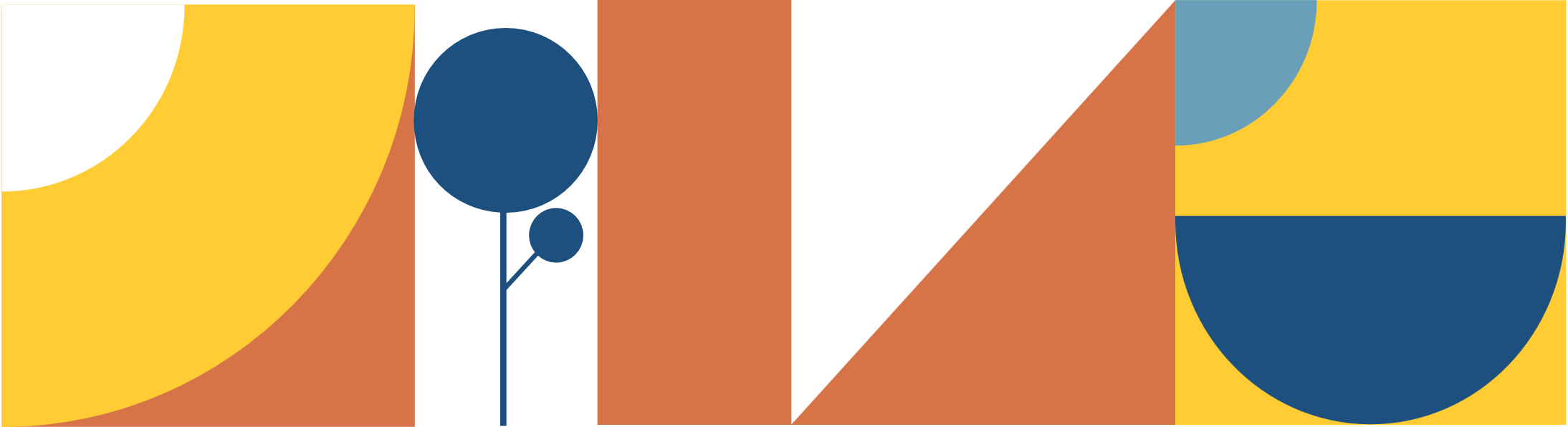 30